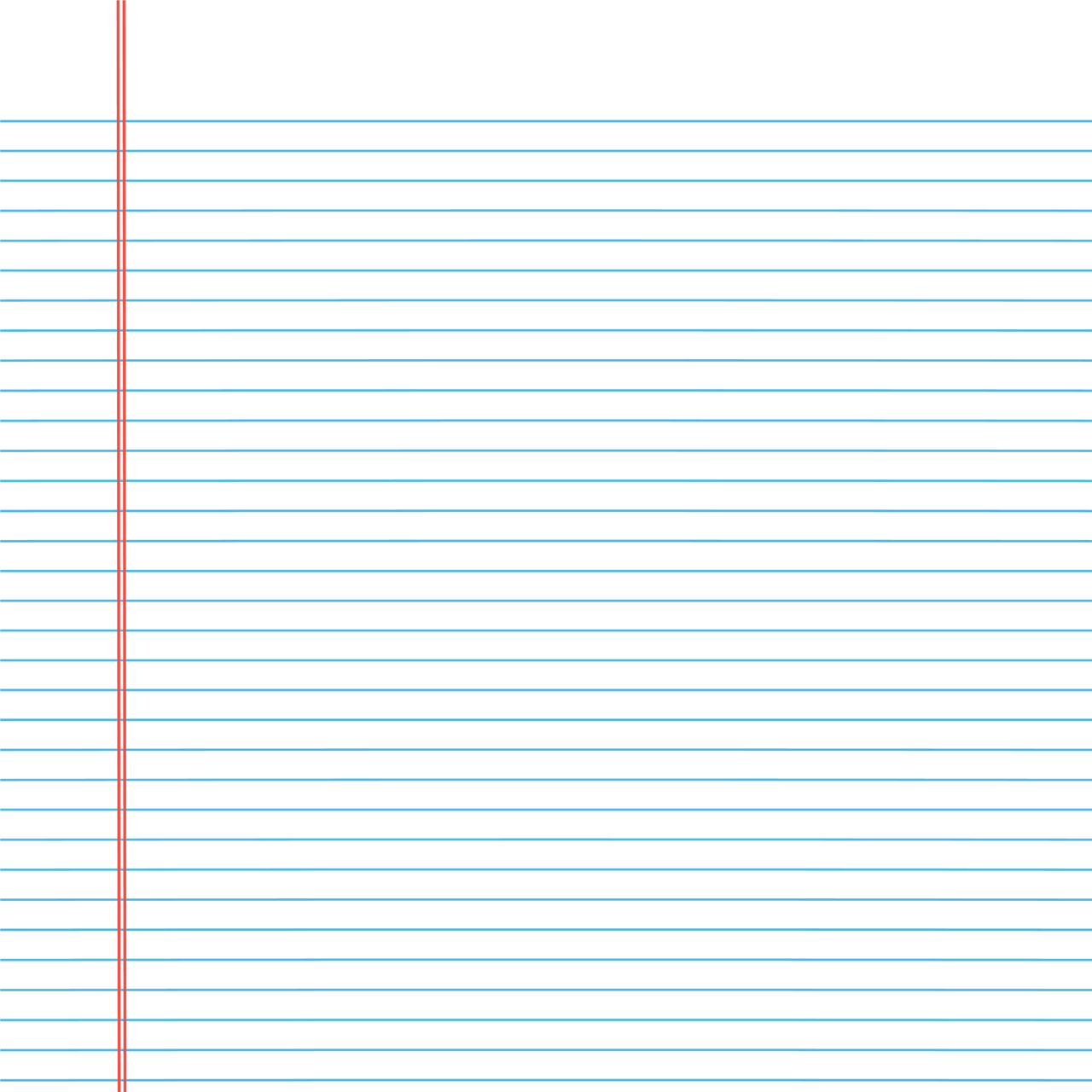 Table of Contents
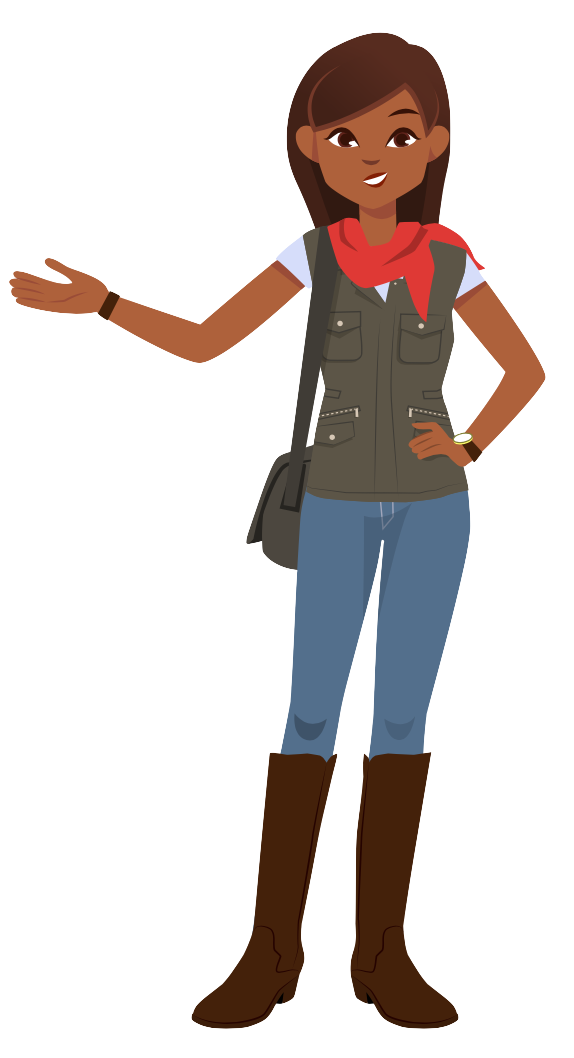 Slides 2-7
Meet Amira!
Slide 8
Tips for Success
Slides 9-10
Watch Amira in Action
Slides 11-14
Logging On
Slides 15-17
Modeling Amira Lesson #1
Slides 18-20
Modeling Amira Lesson #2
Slides 21-23
Modeling Amira Lesson #3
Slides 24-32
Introducing the Benchmark Assessment
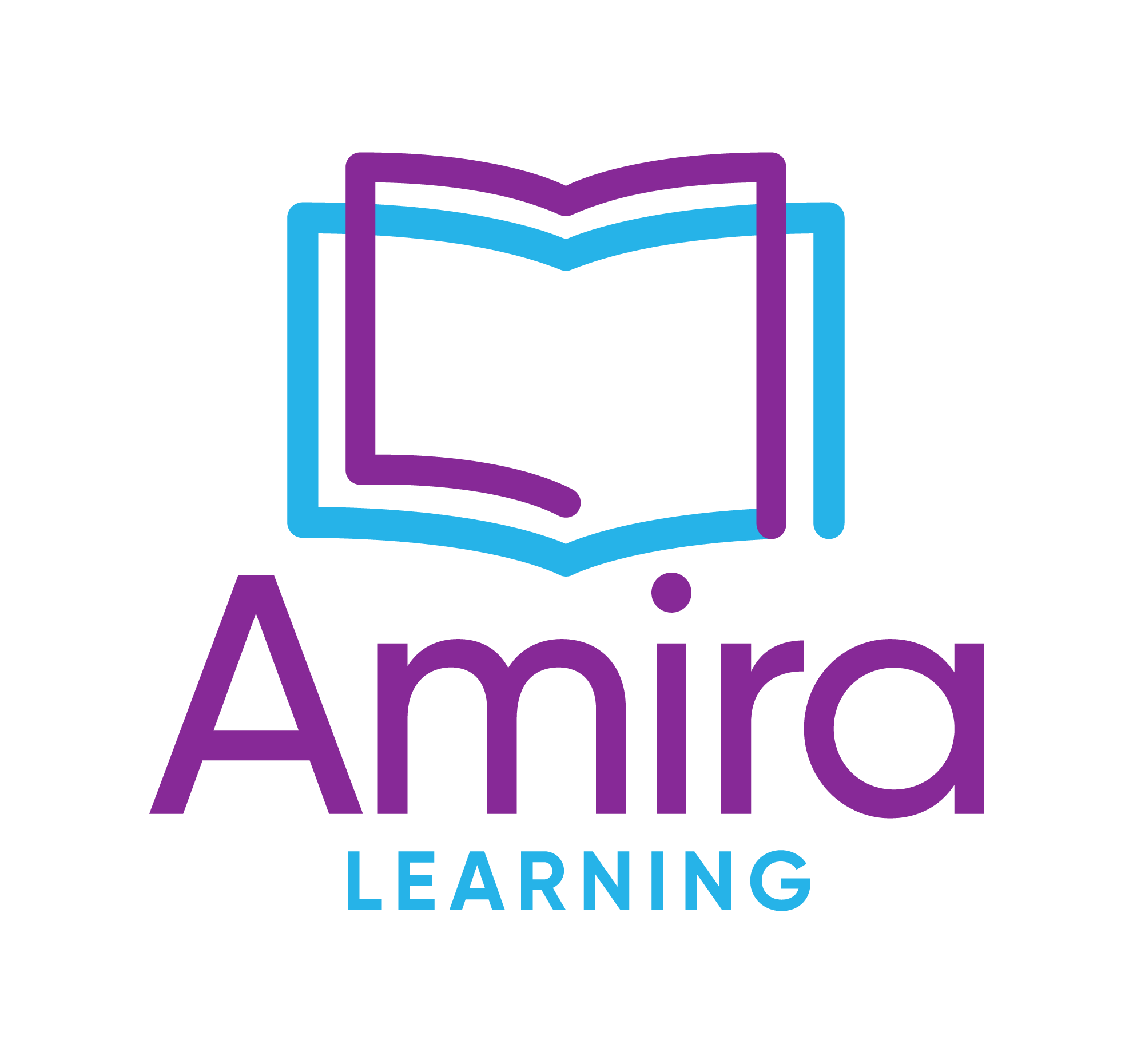 Meet Amira!

Student Slides
3rd-6th Grade
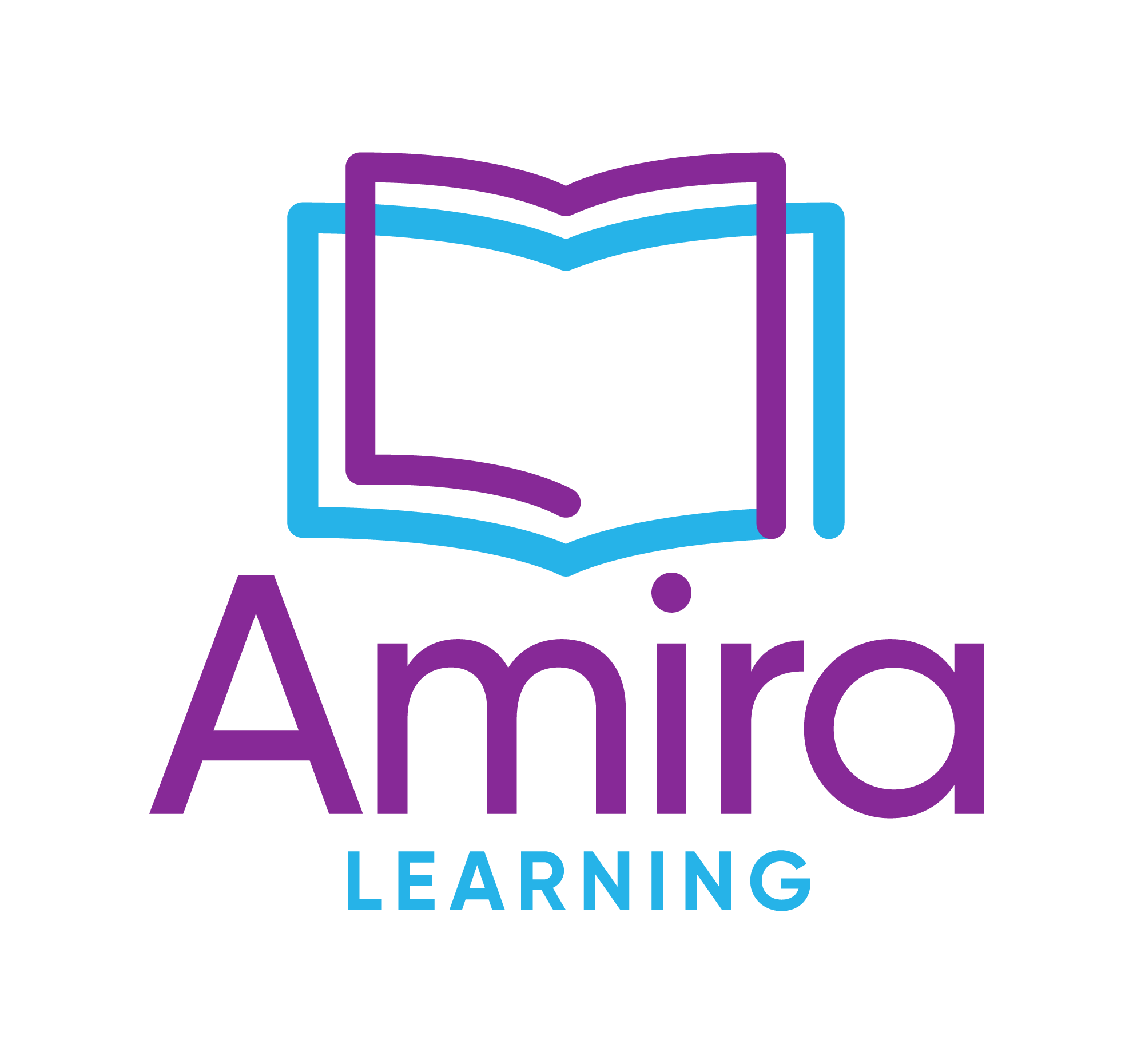 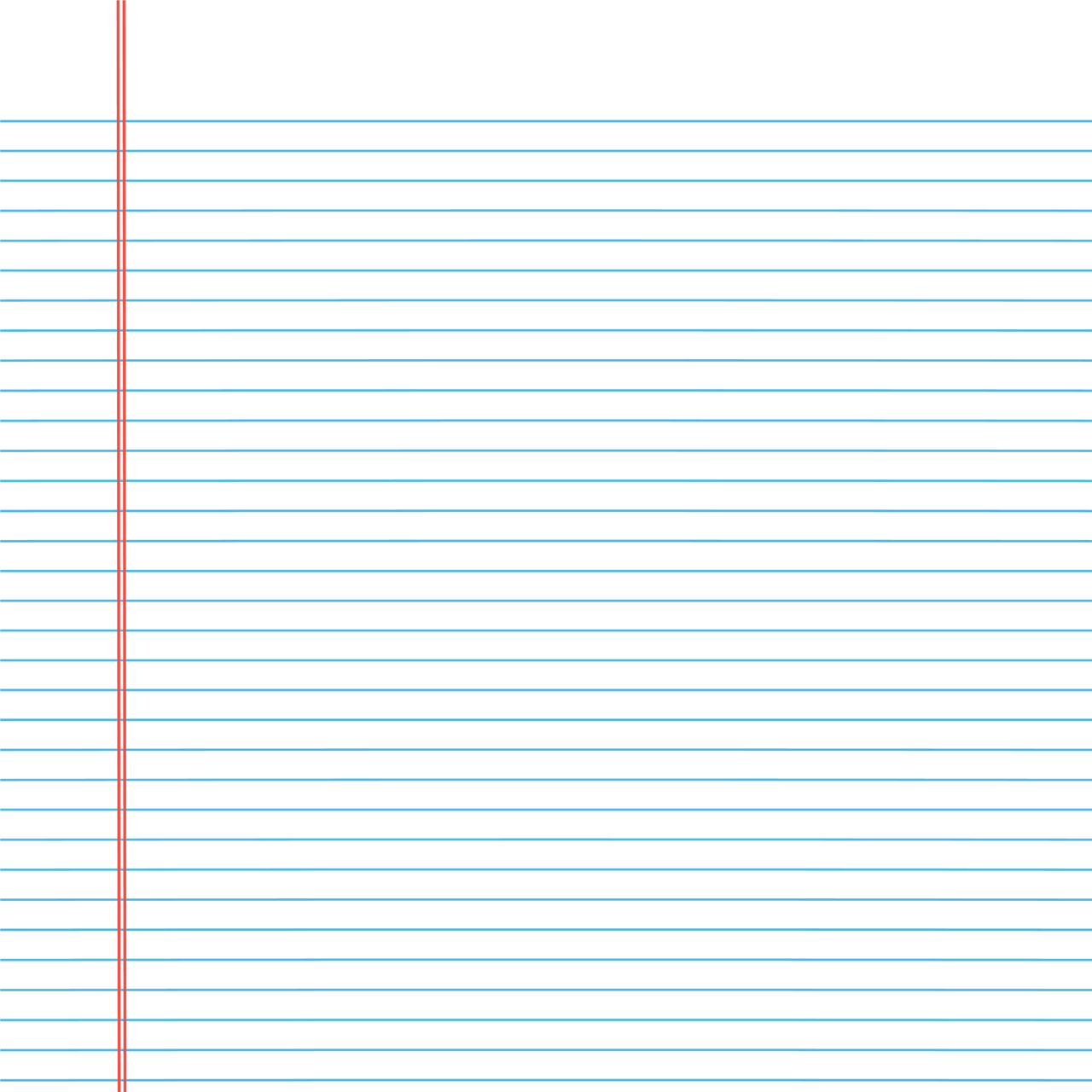 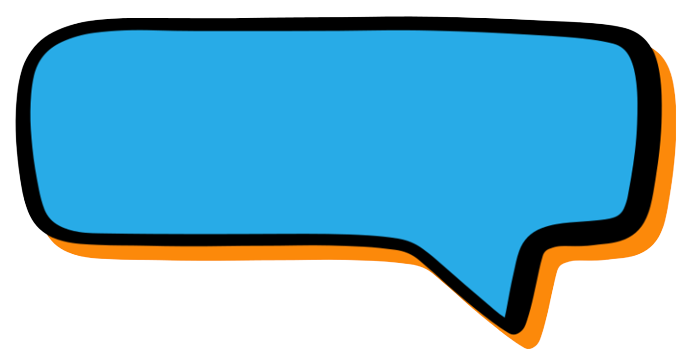 Hi, I’m Amira!
Nice to meet you!
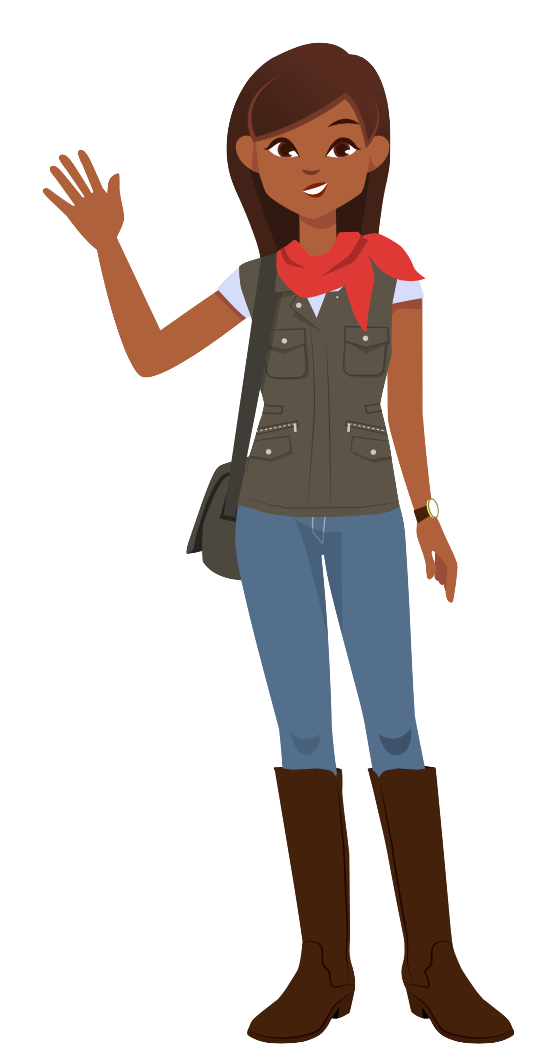 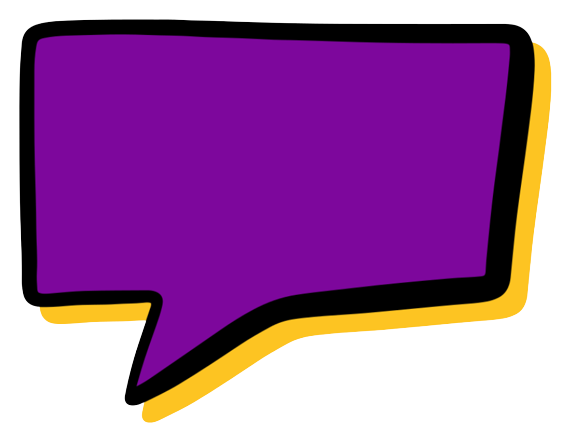 Reading is so fun, and it can also be challenging sometimes. I’m here to help you become a better reader!
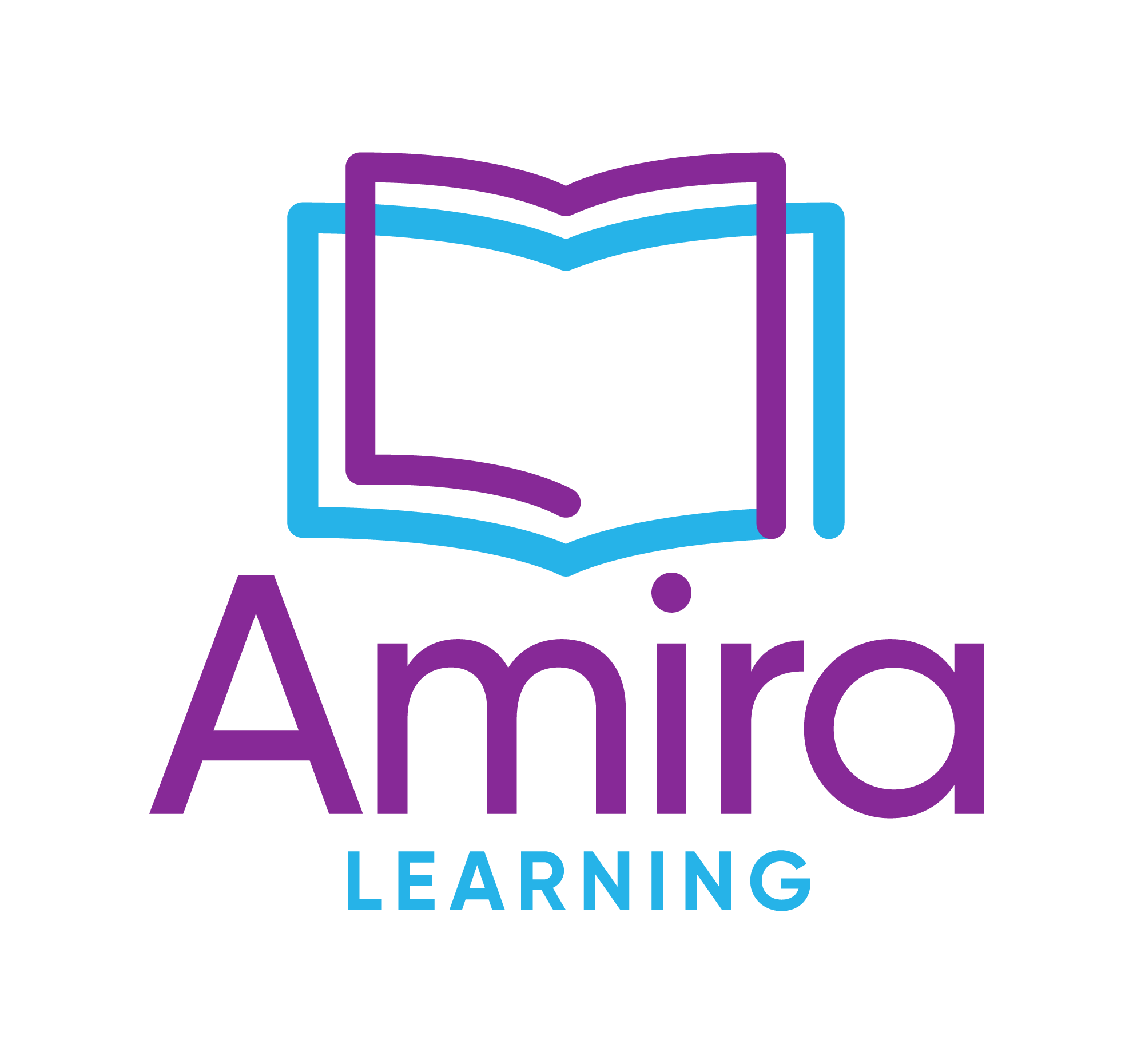 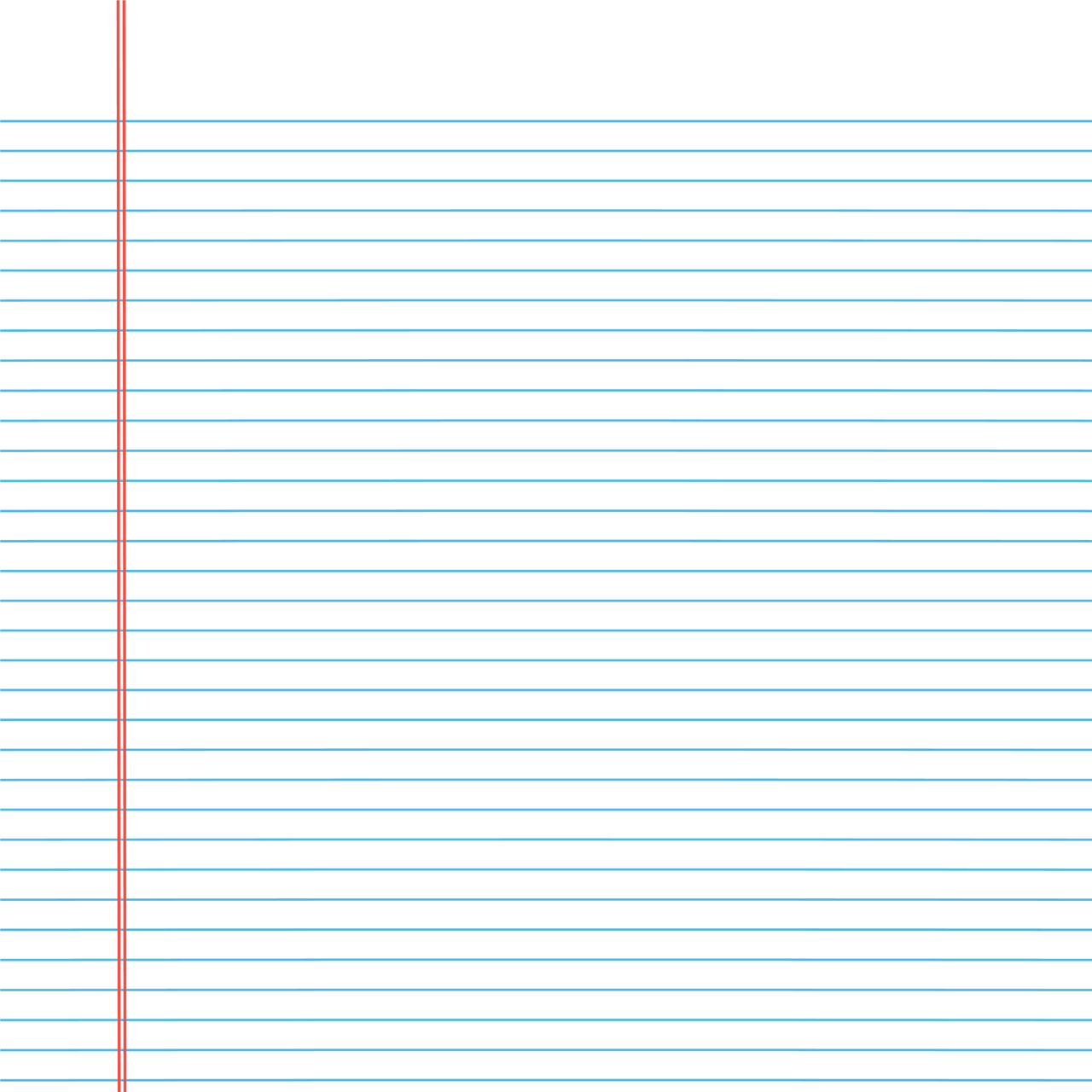 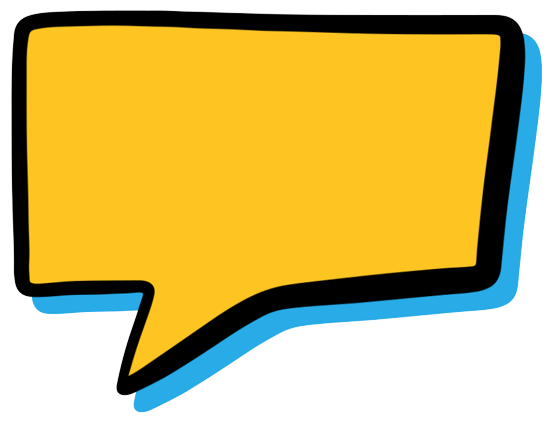 Today I want to teach you about 
a reading program that will help 
you grow as a reader. You will read some cool stories out loud to me, and sometimes I’ll help you with the tricky parts!
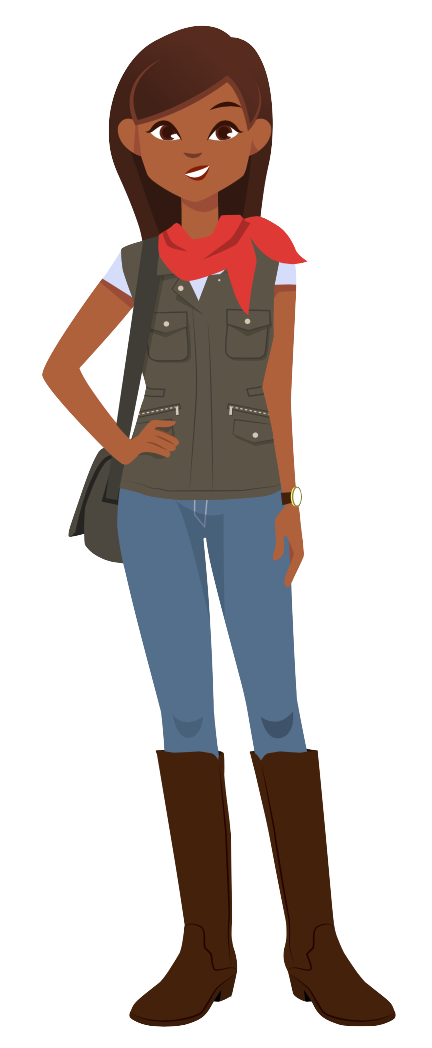 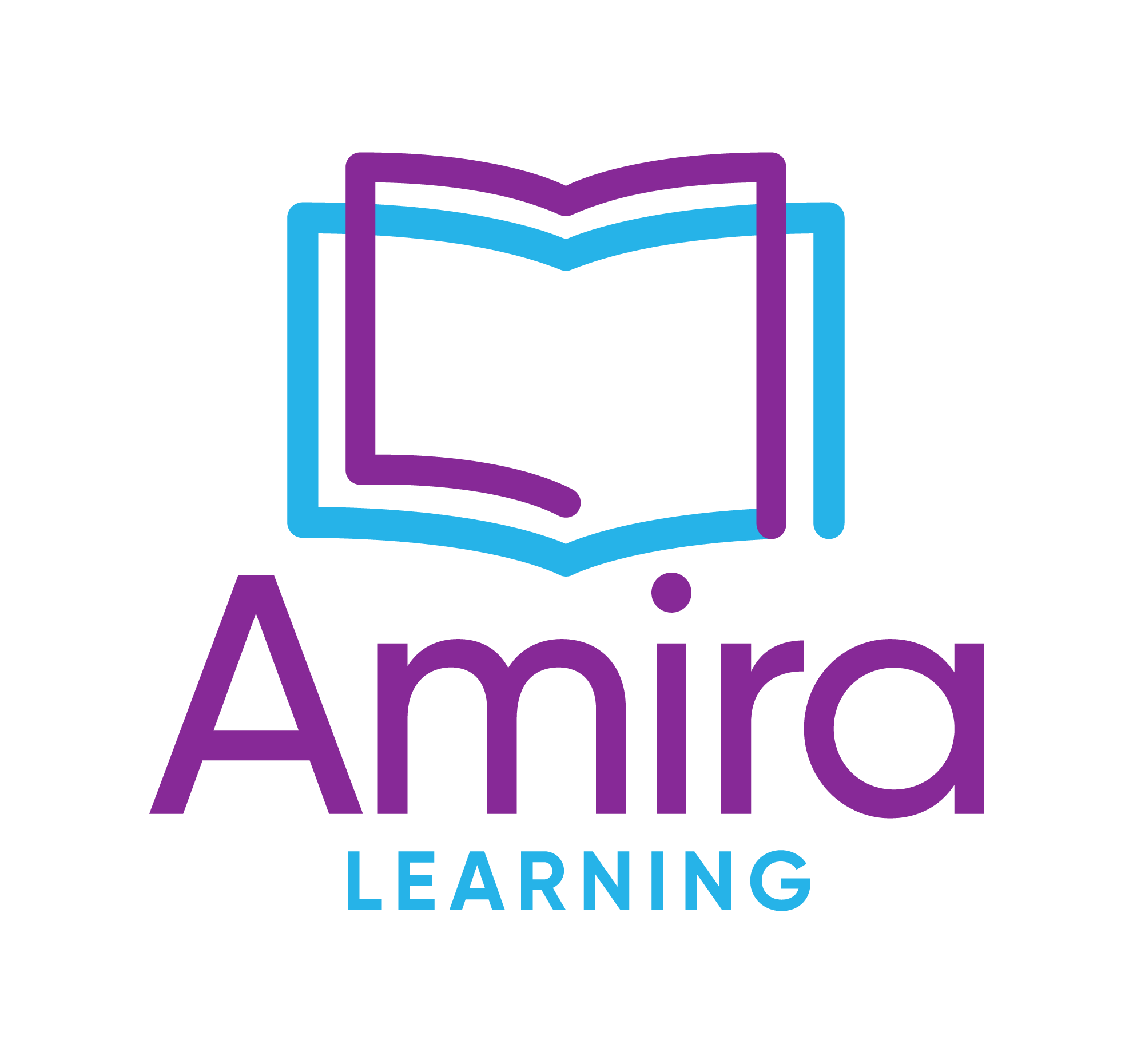 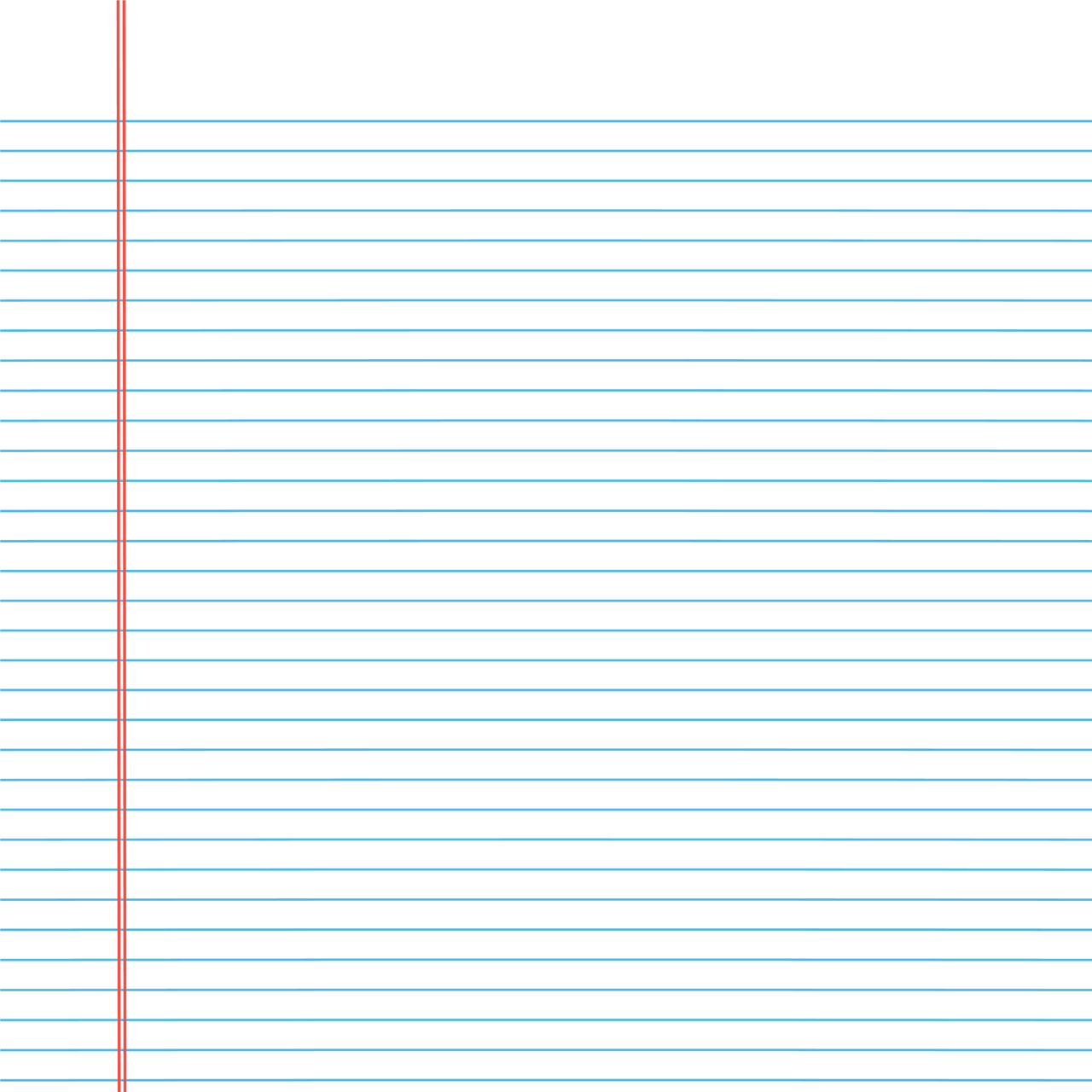 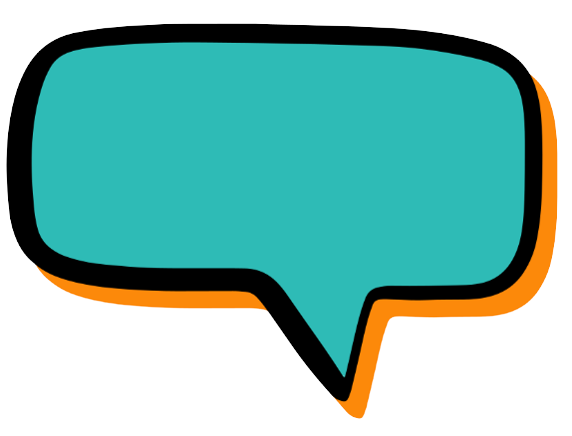 The best part is, you will read to me on a computer or tablet! Let me show you!
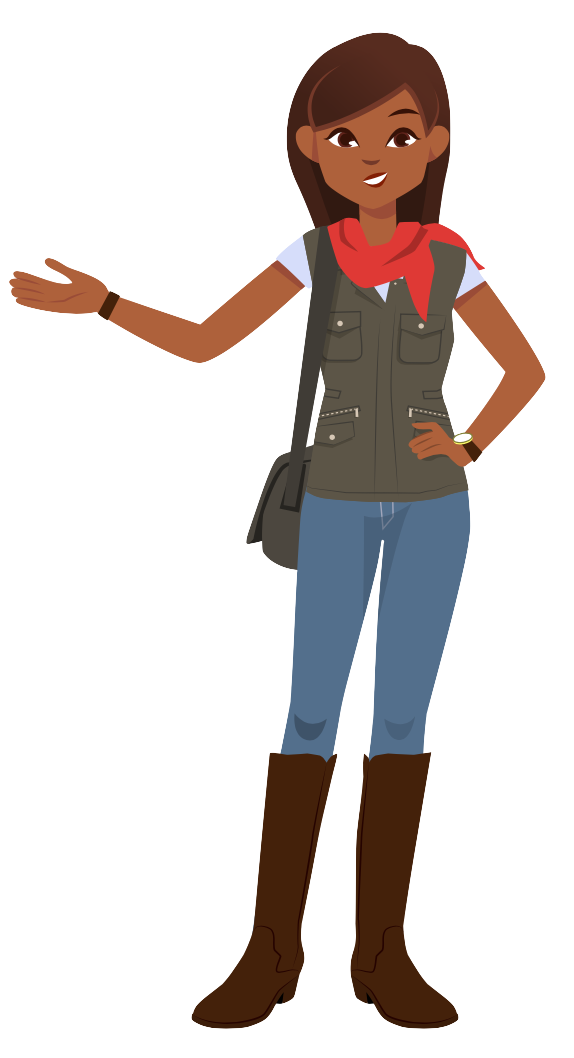 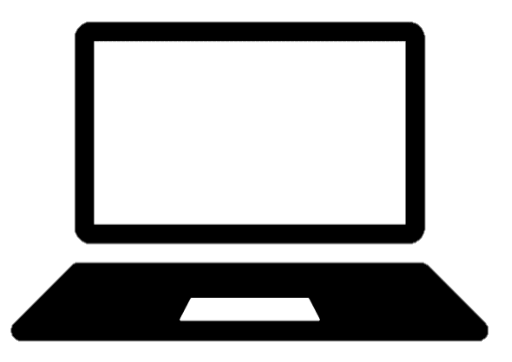 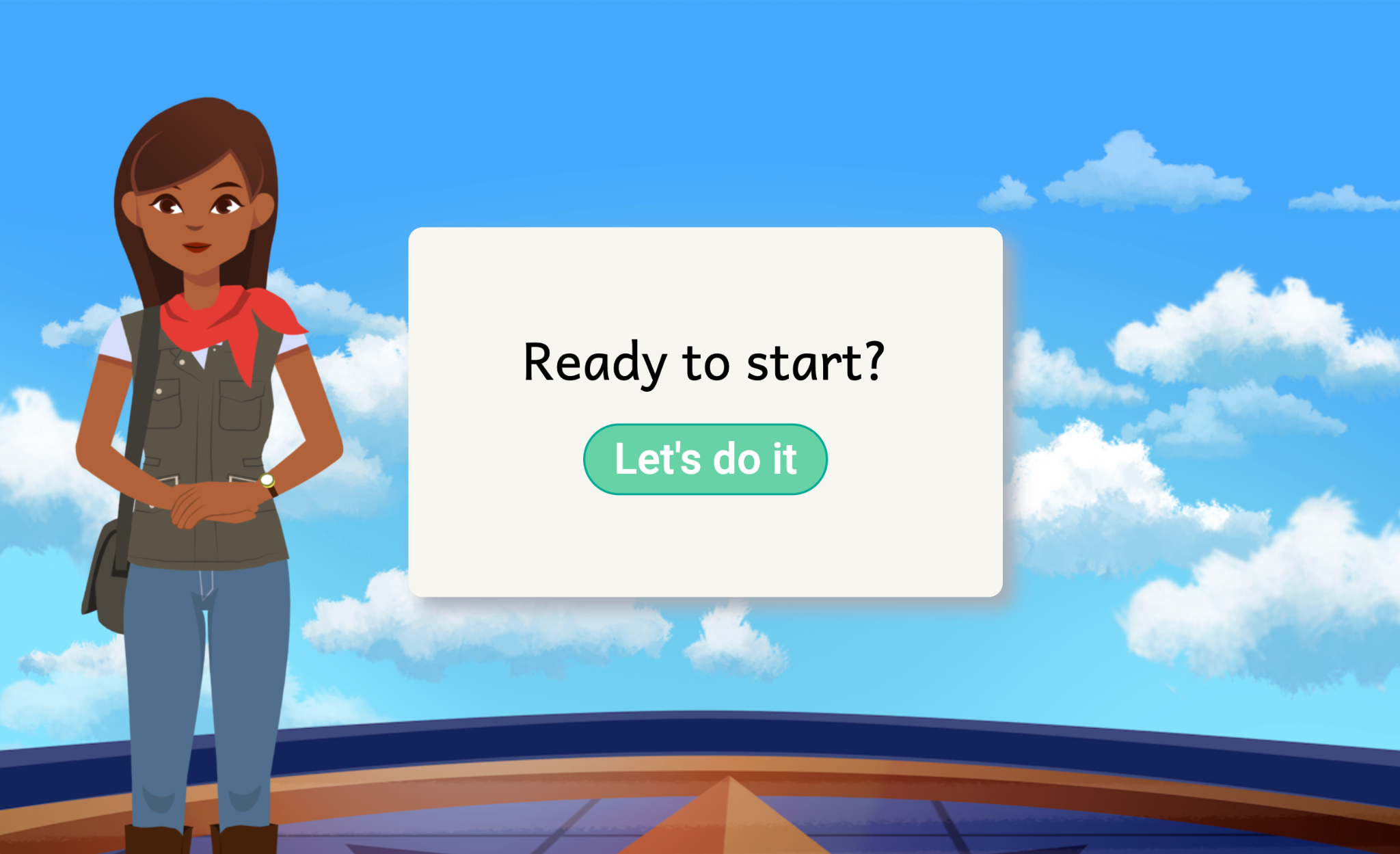 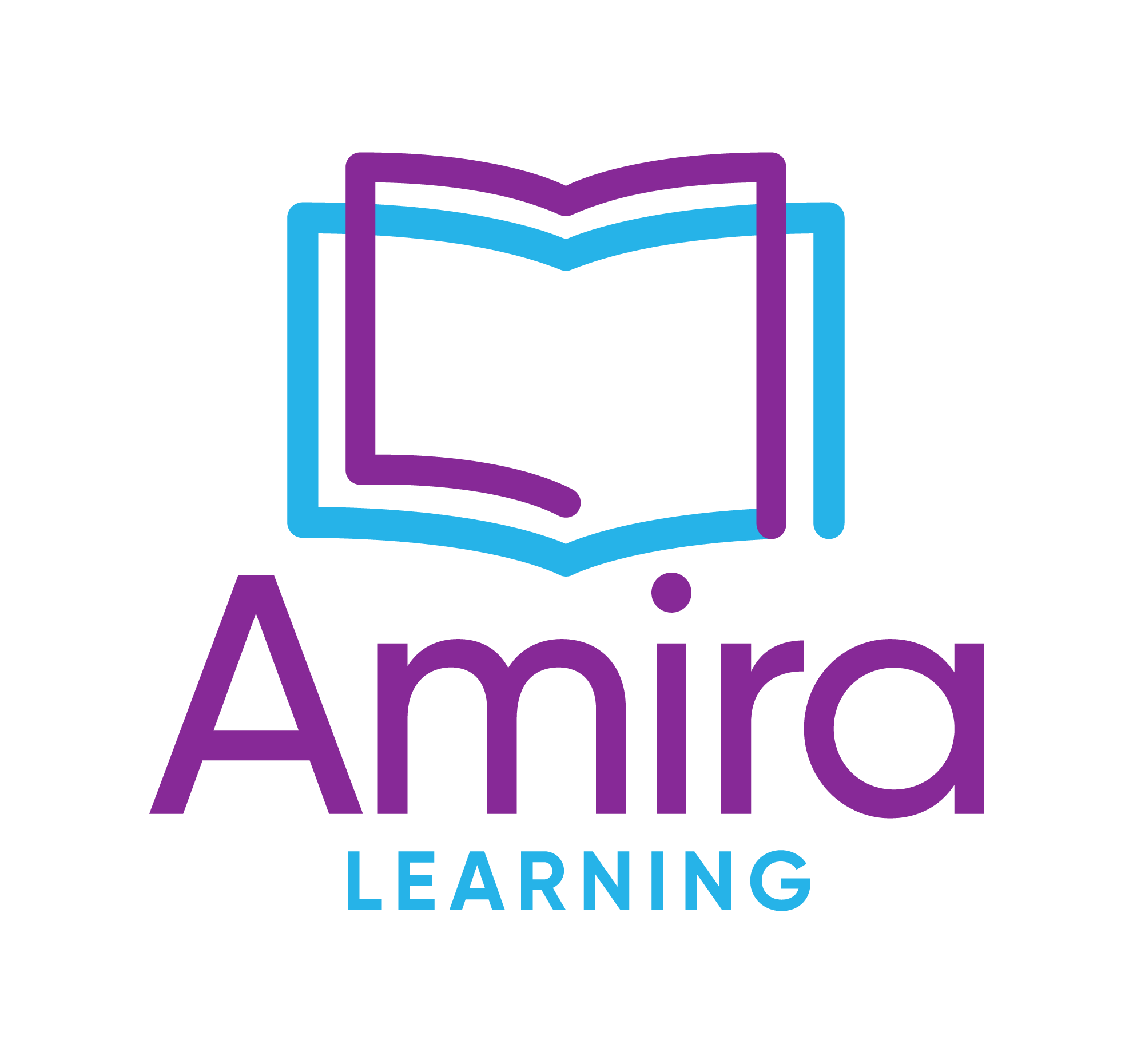 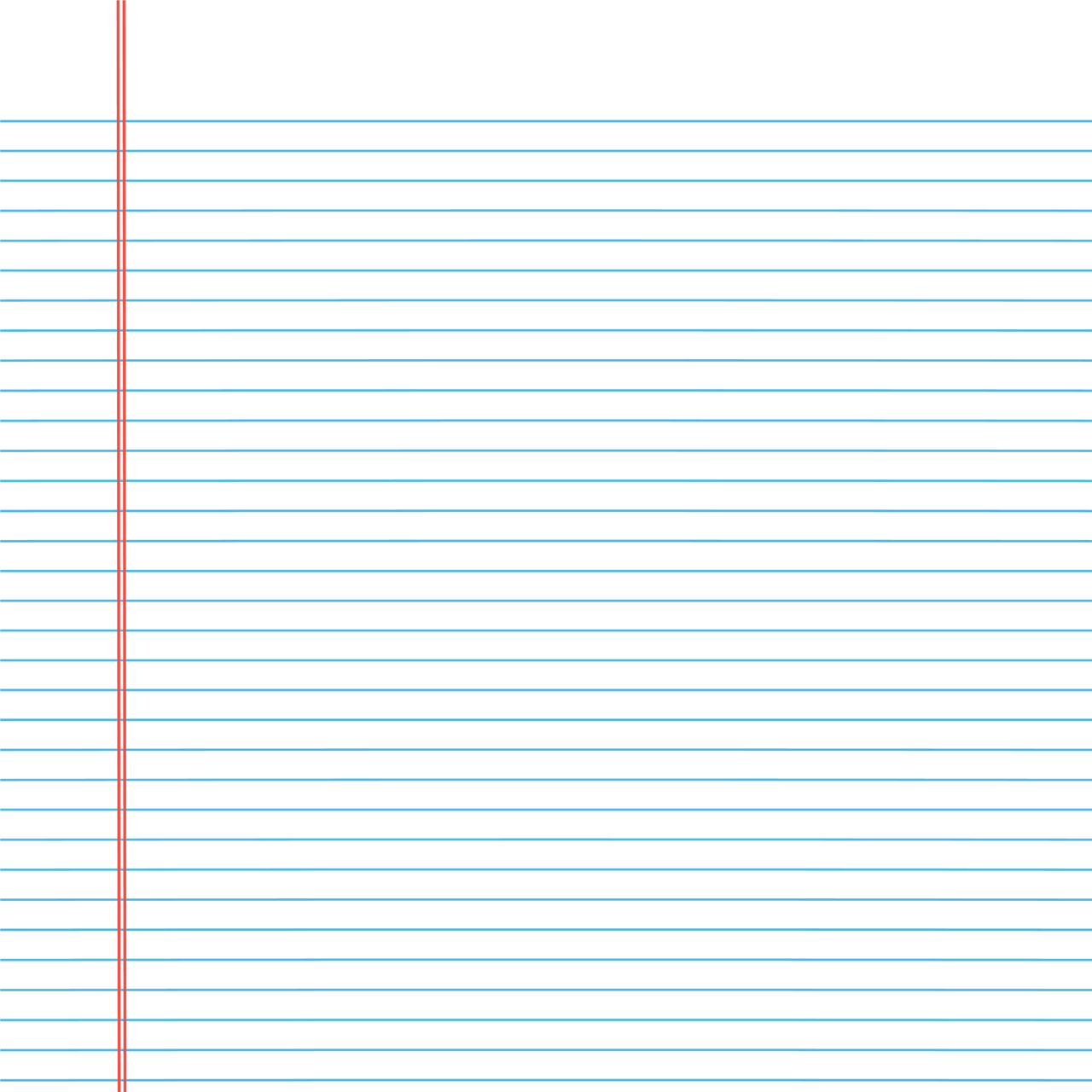 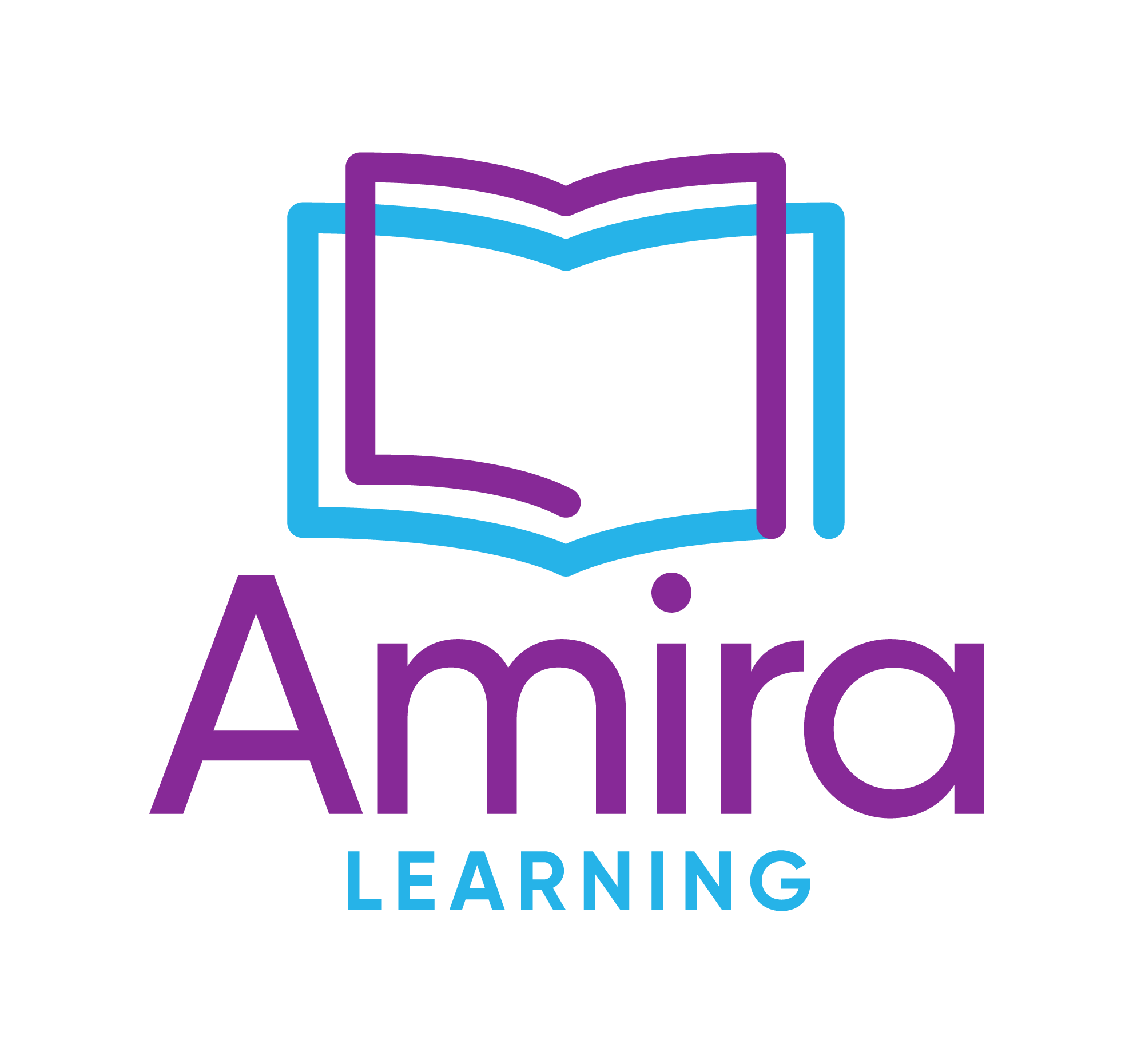 [Speaker Notes: Vimeo: https://vimeo.com/879909226]
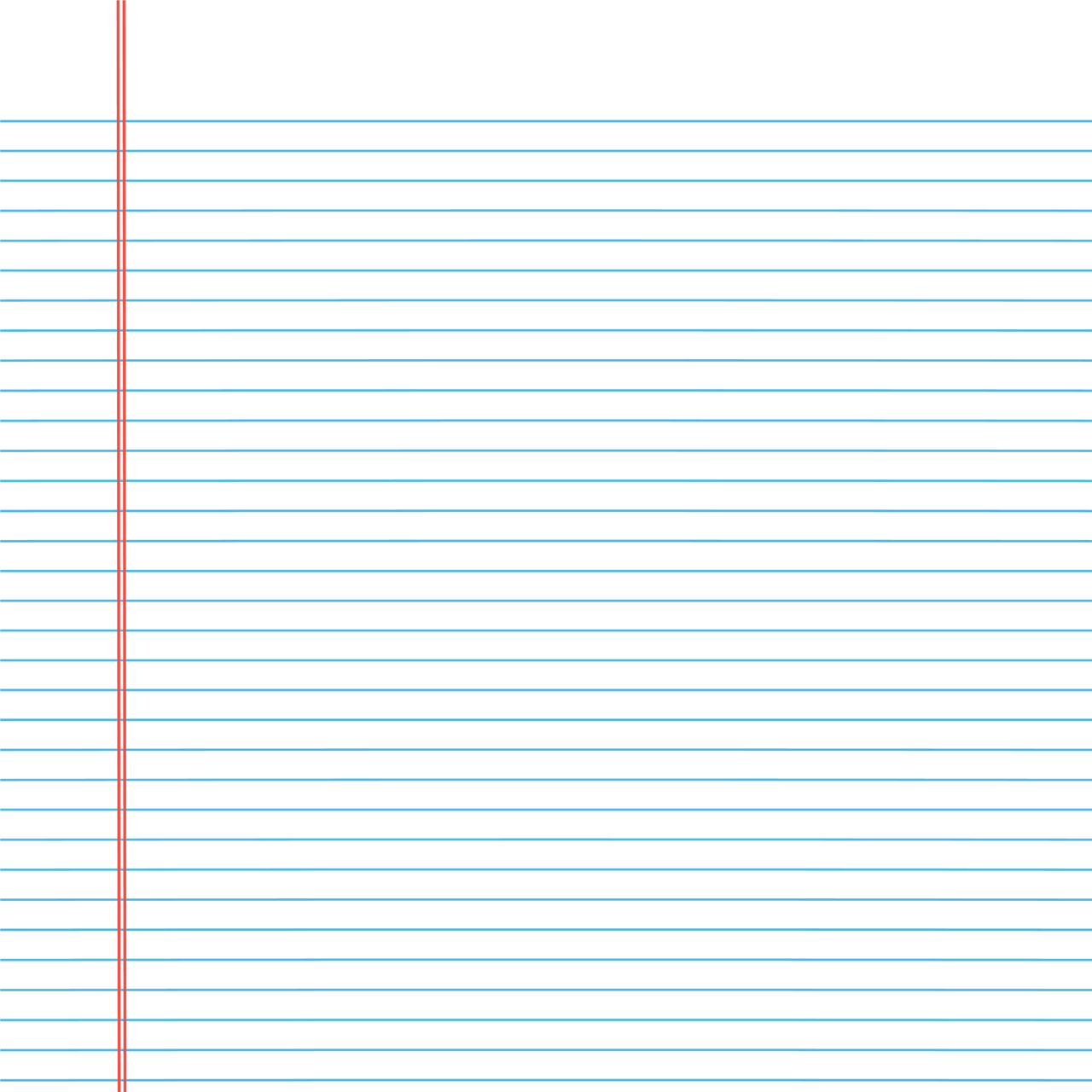 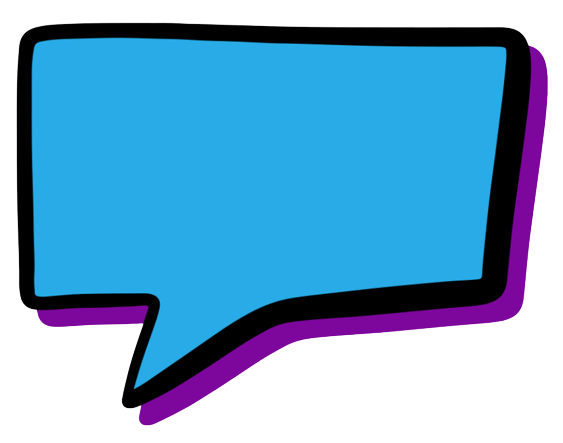 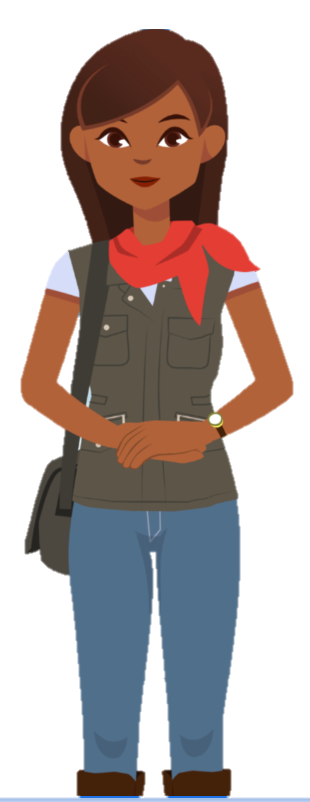 On Amira you get to choose a story you want to read. I might help you read some new words or practice some words you already know. Make sure to read all the way to the end of the story. You’ll know you’re done when you see a screen that says, “Great Work!”
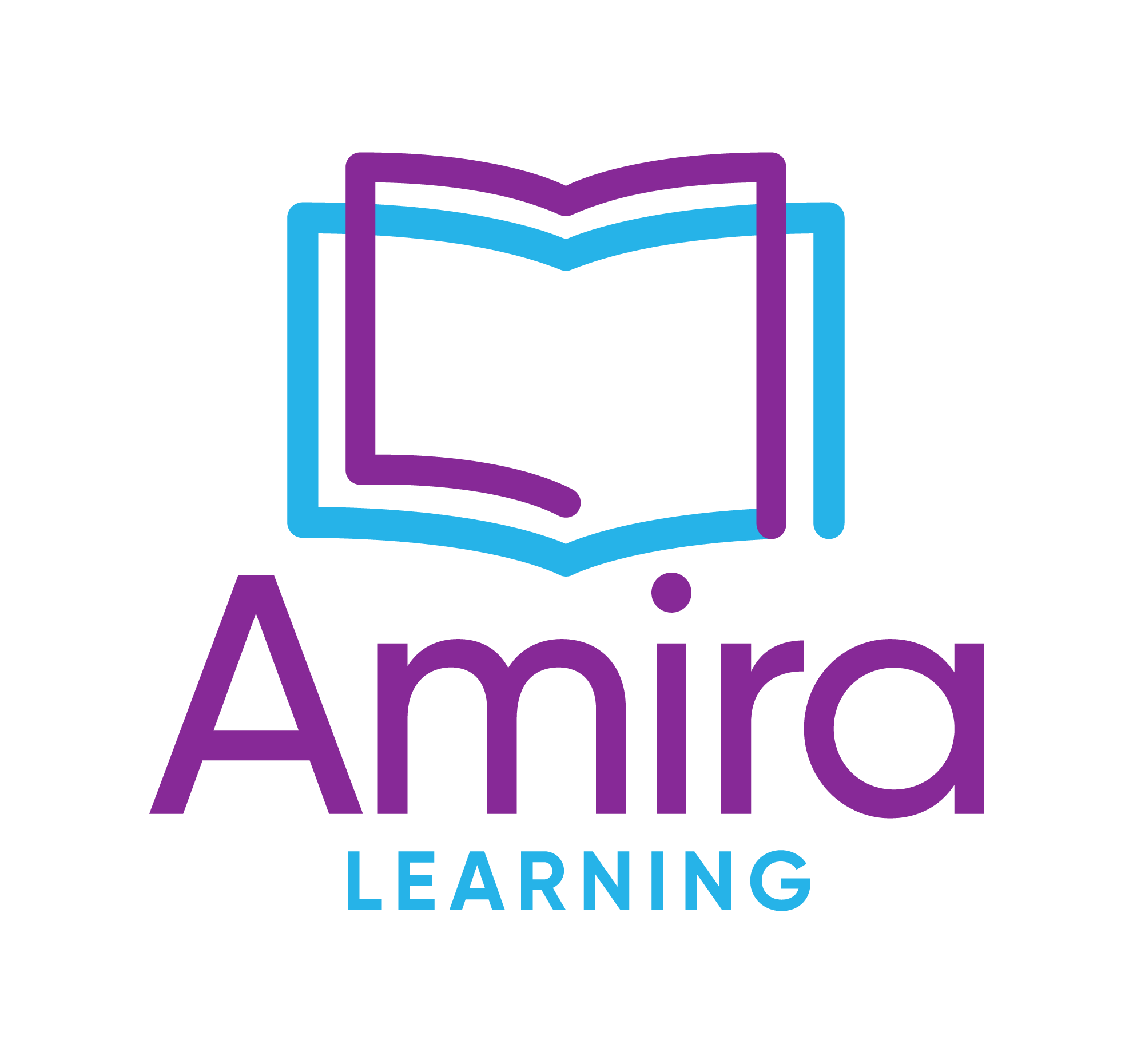 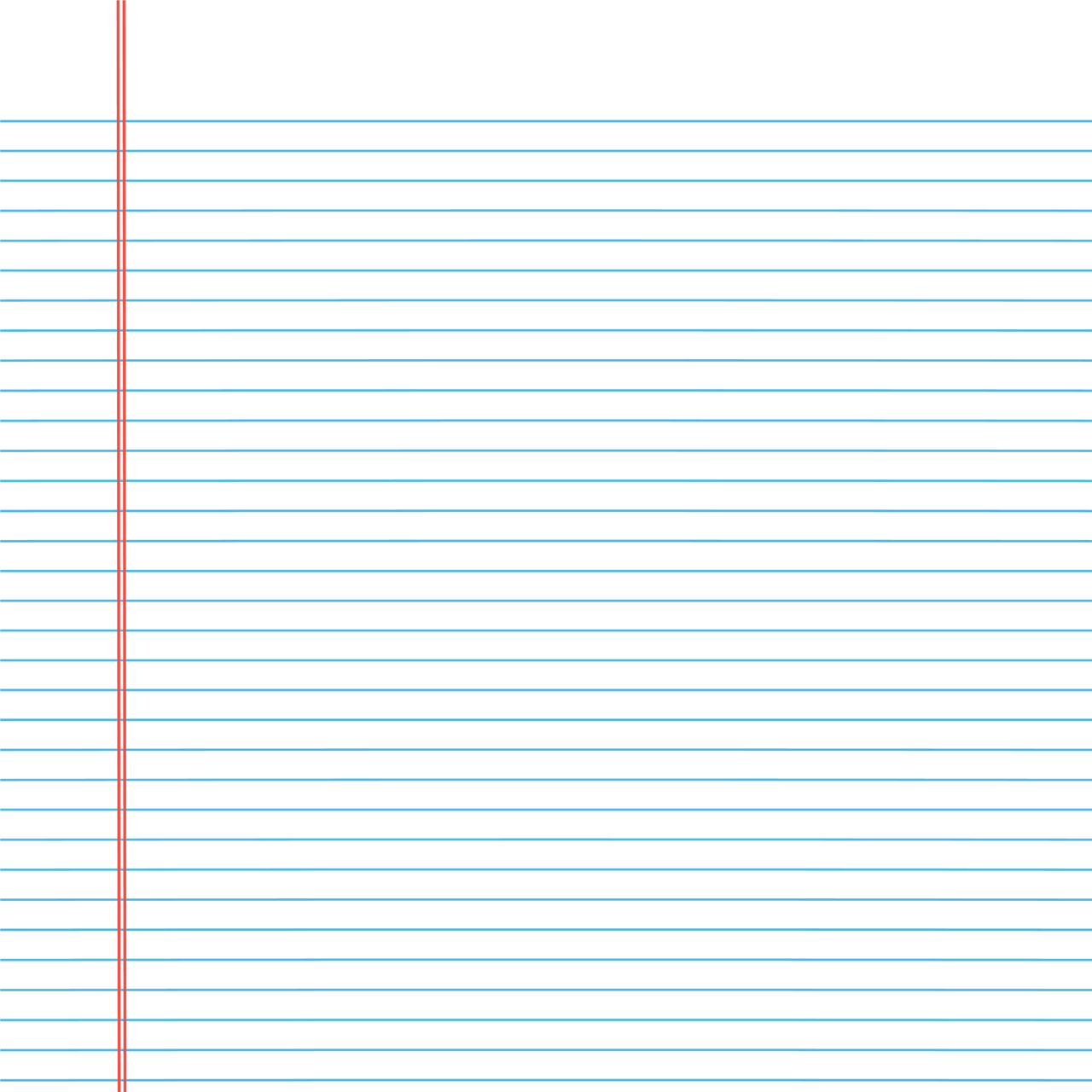 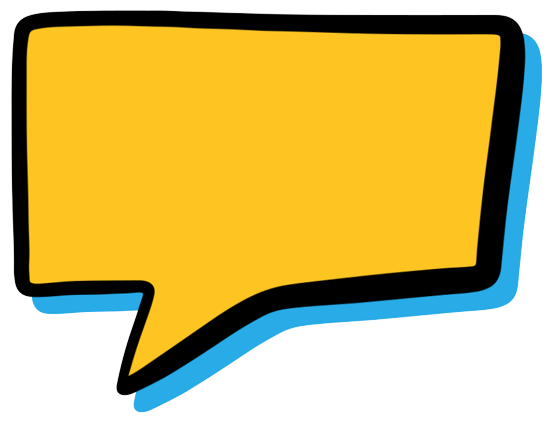 Remember these tips:
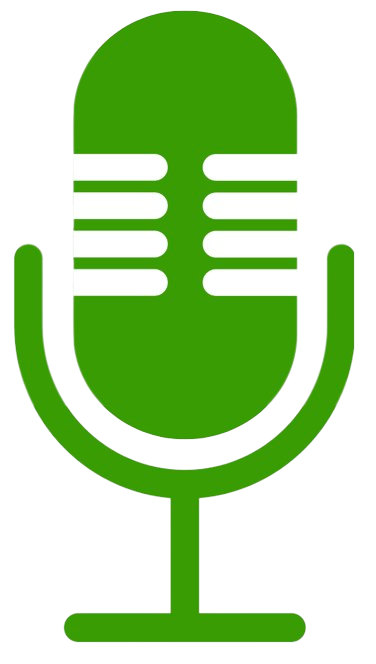 Loud and proud.
Read clearly to Amira when the mic is green.
1
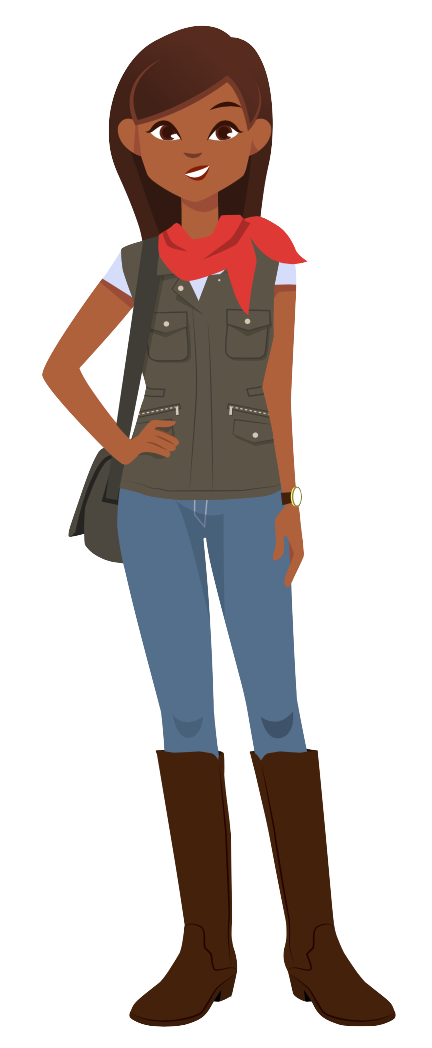 Keep reading.
Read even if the cursor is ahead or behind you. Amira is still listening.
2
3
Stay positive.
When you get a hard word and Amira helps, it means you are becoming a better reader!
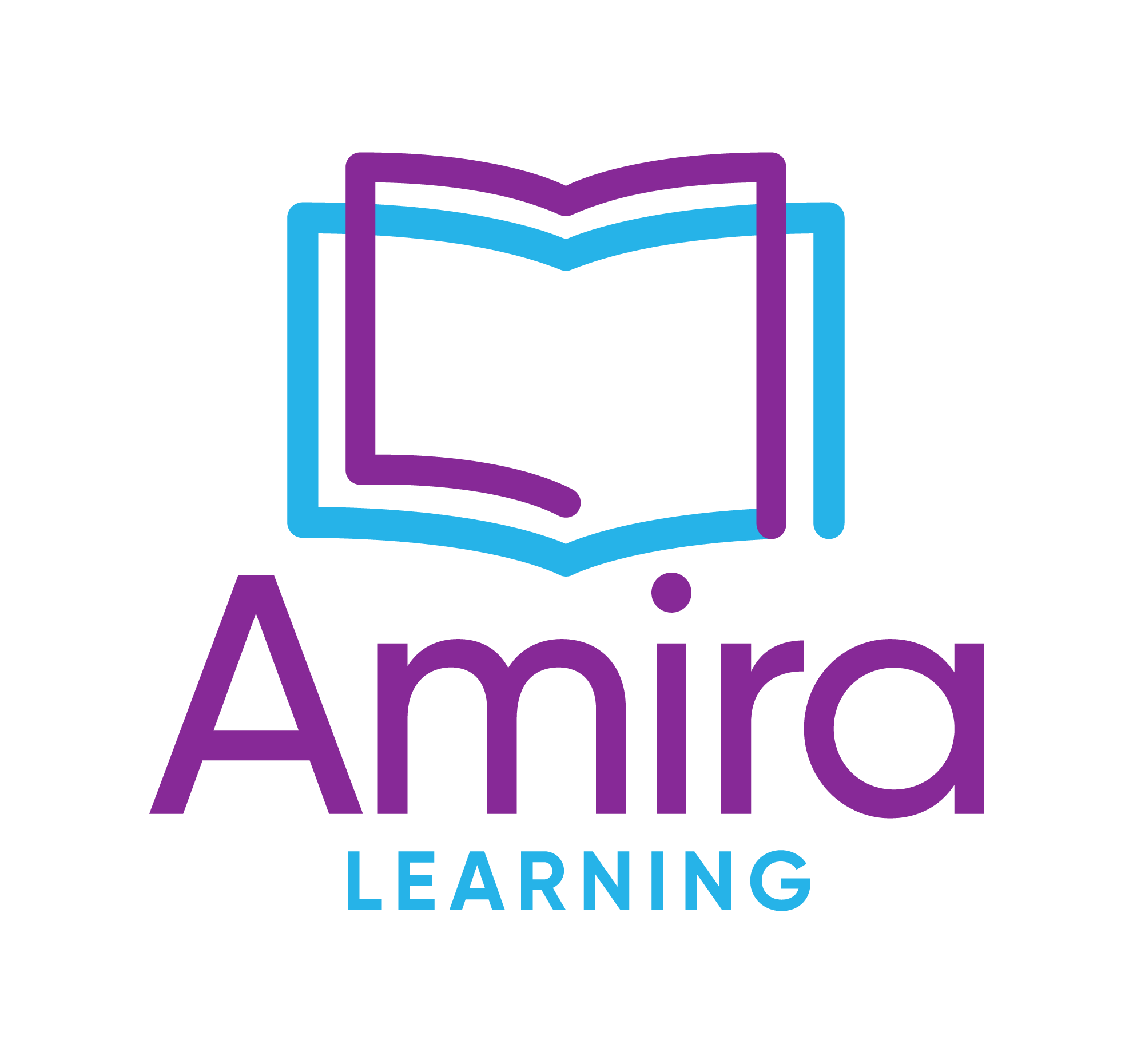 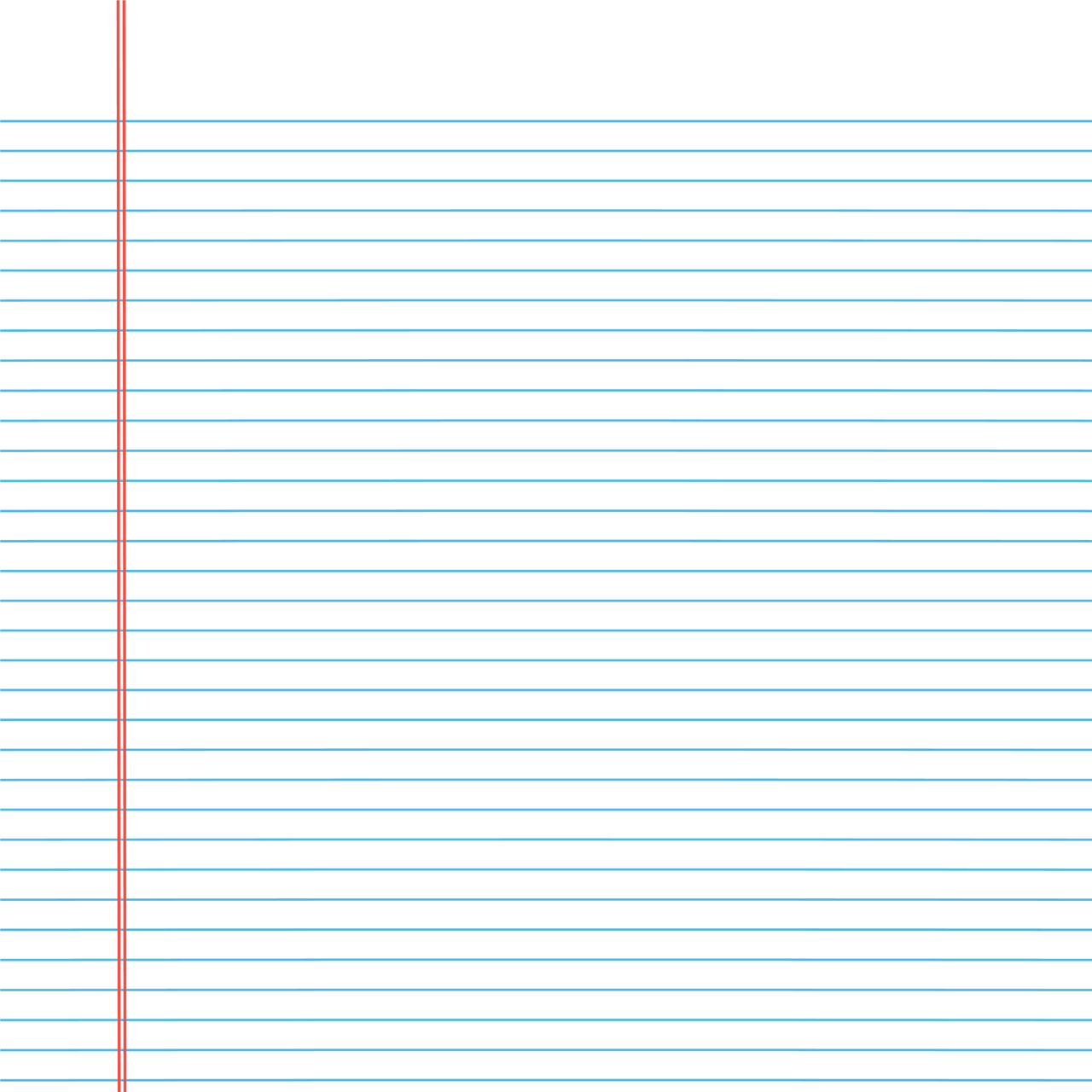 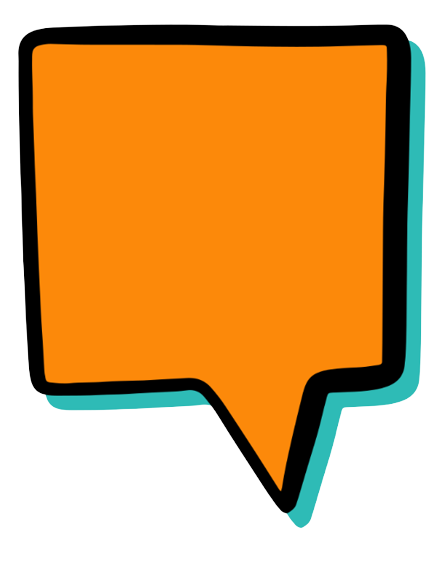 Watch a 1st grader and a 4th grader reading with me in the next video!
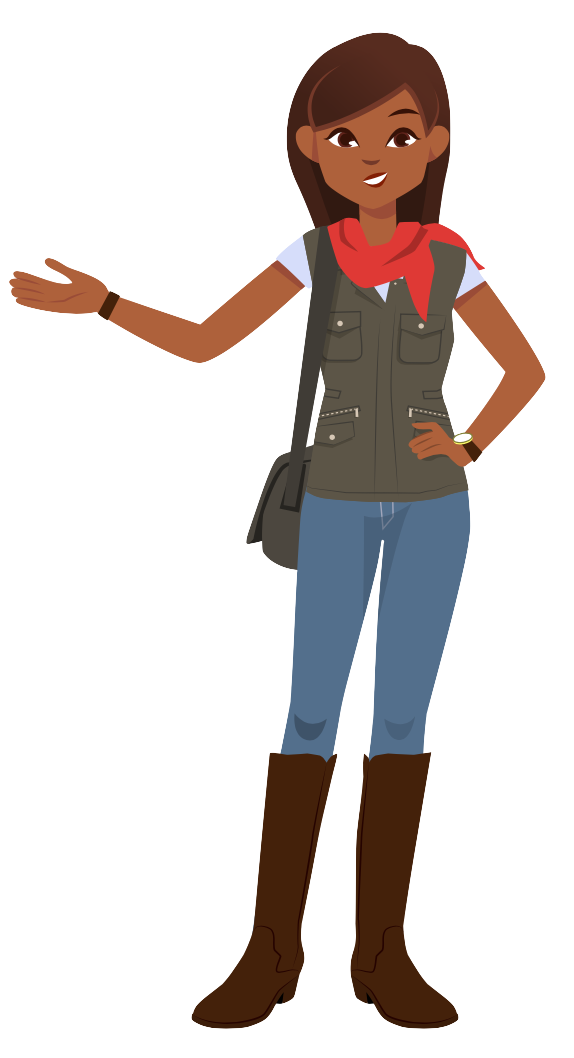 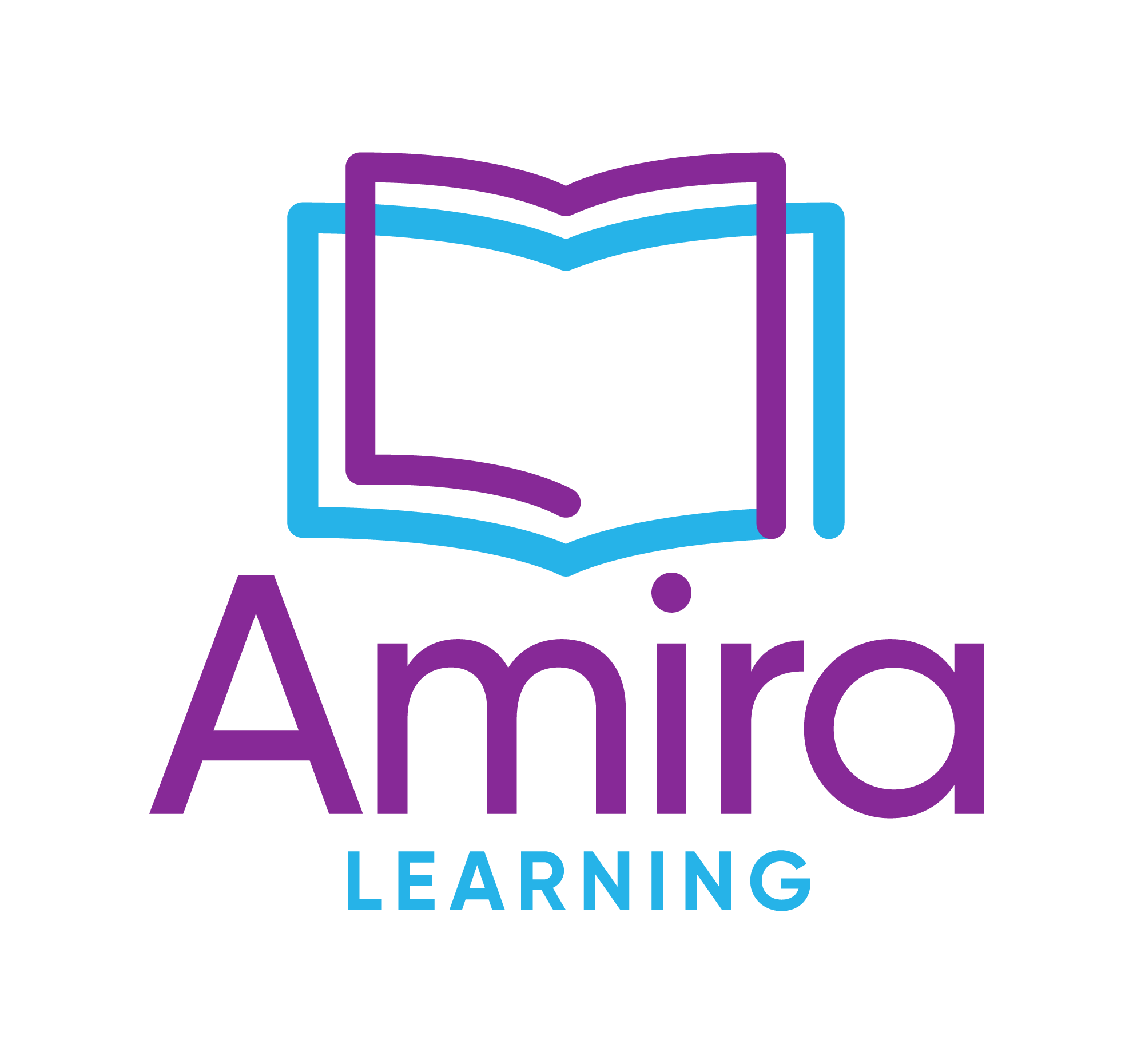 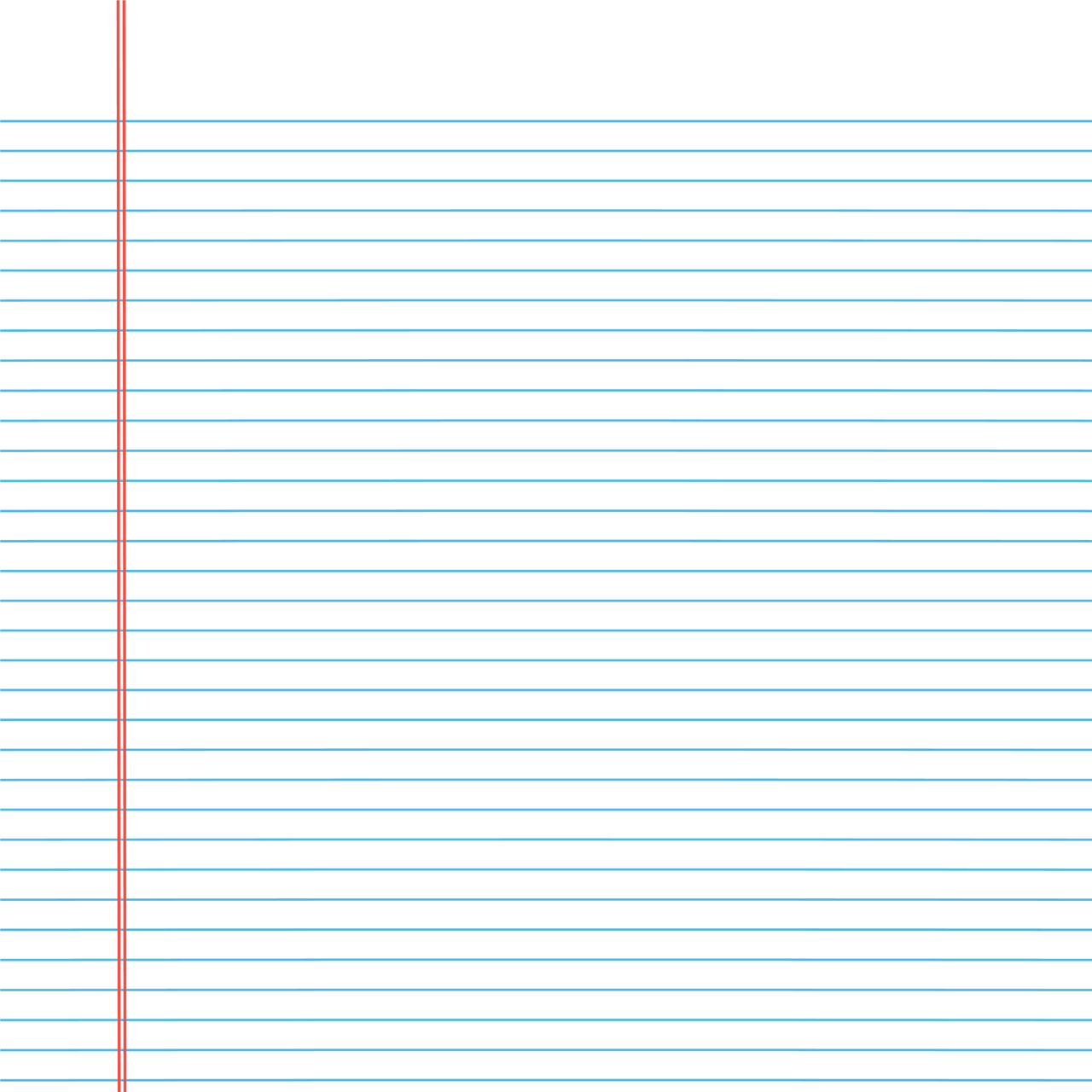 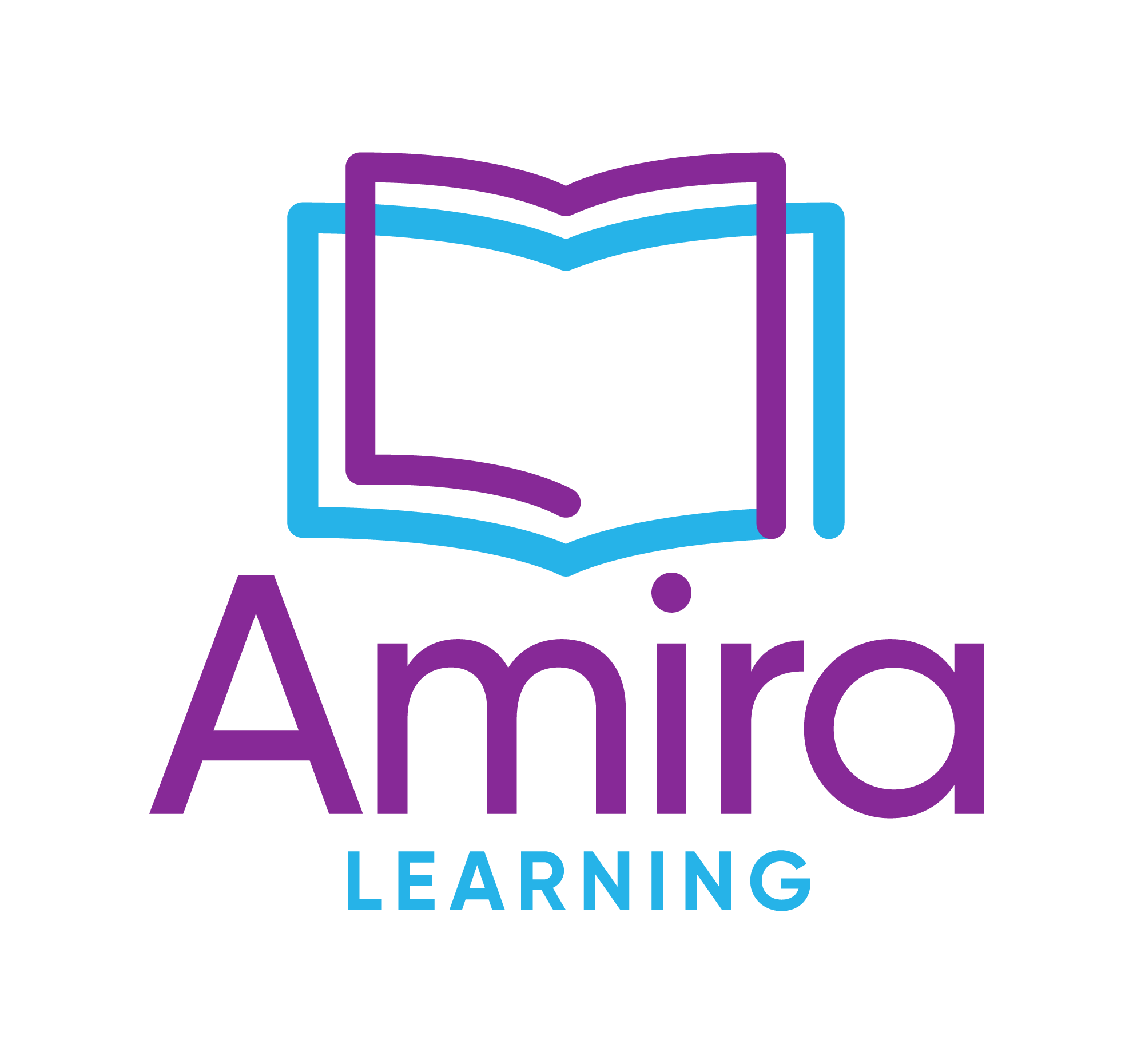 [Speaker Notes: Vimeo: https://vimeo.com/879928668]
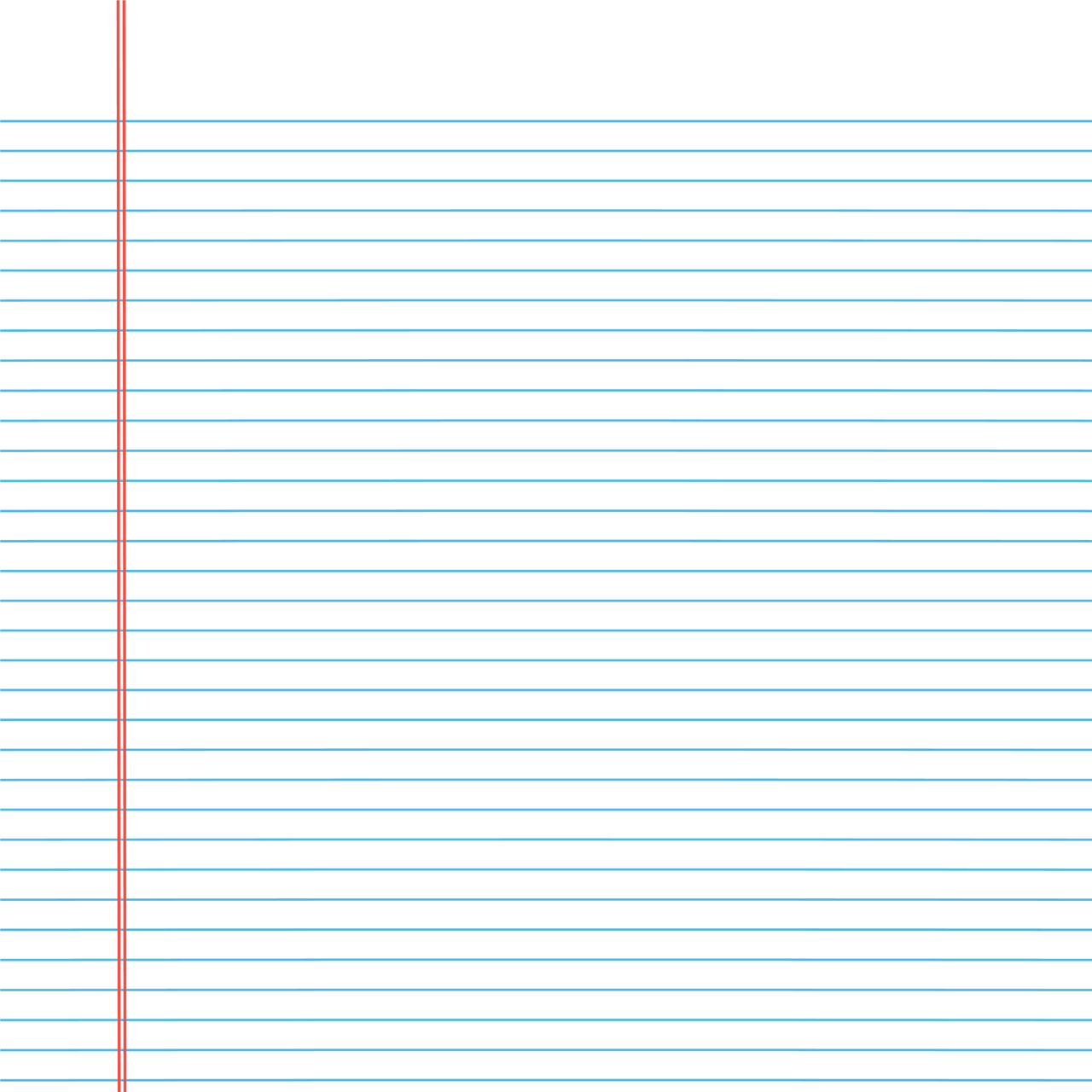 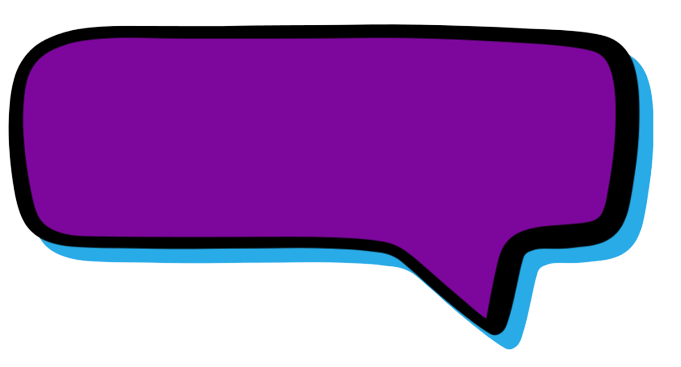 Here’s how you will log on:
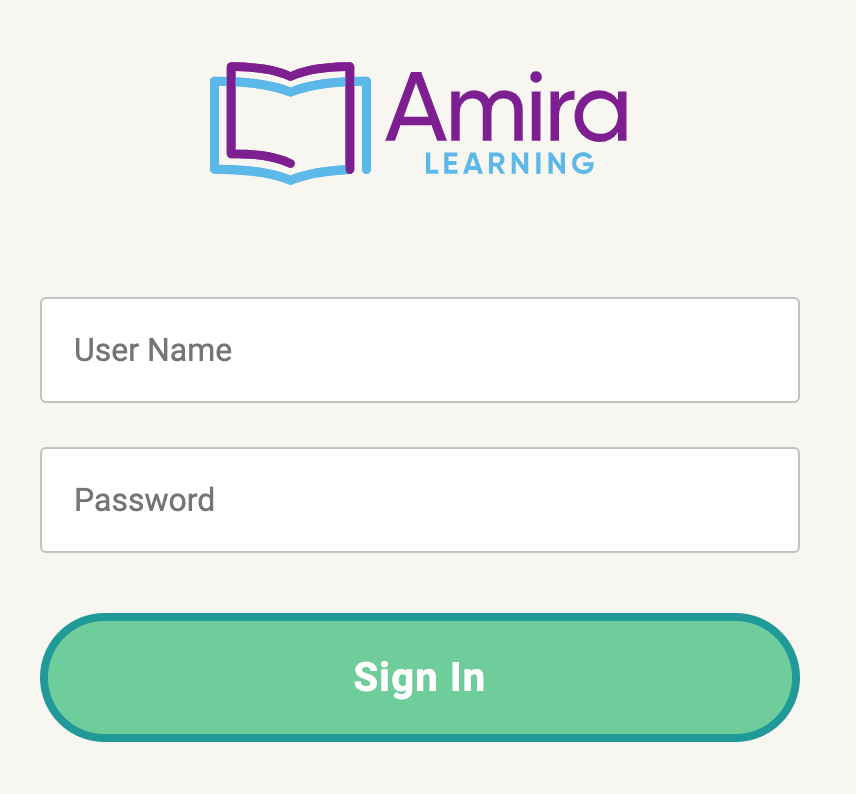 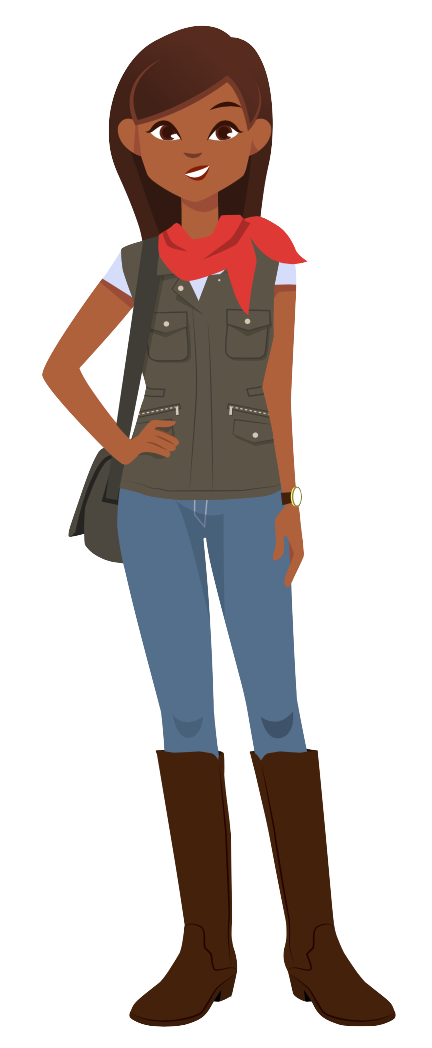 Go to amiratutor.com
1
Type your username & password
2
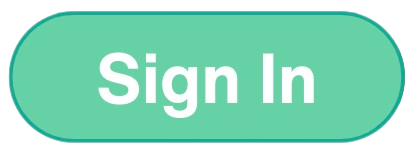 3
Click
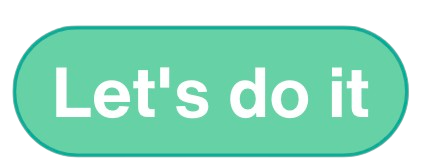 Click
4
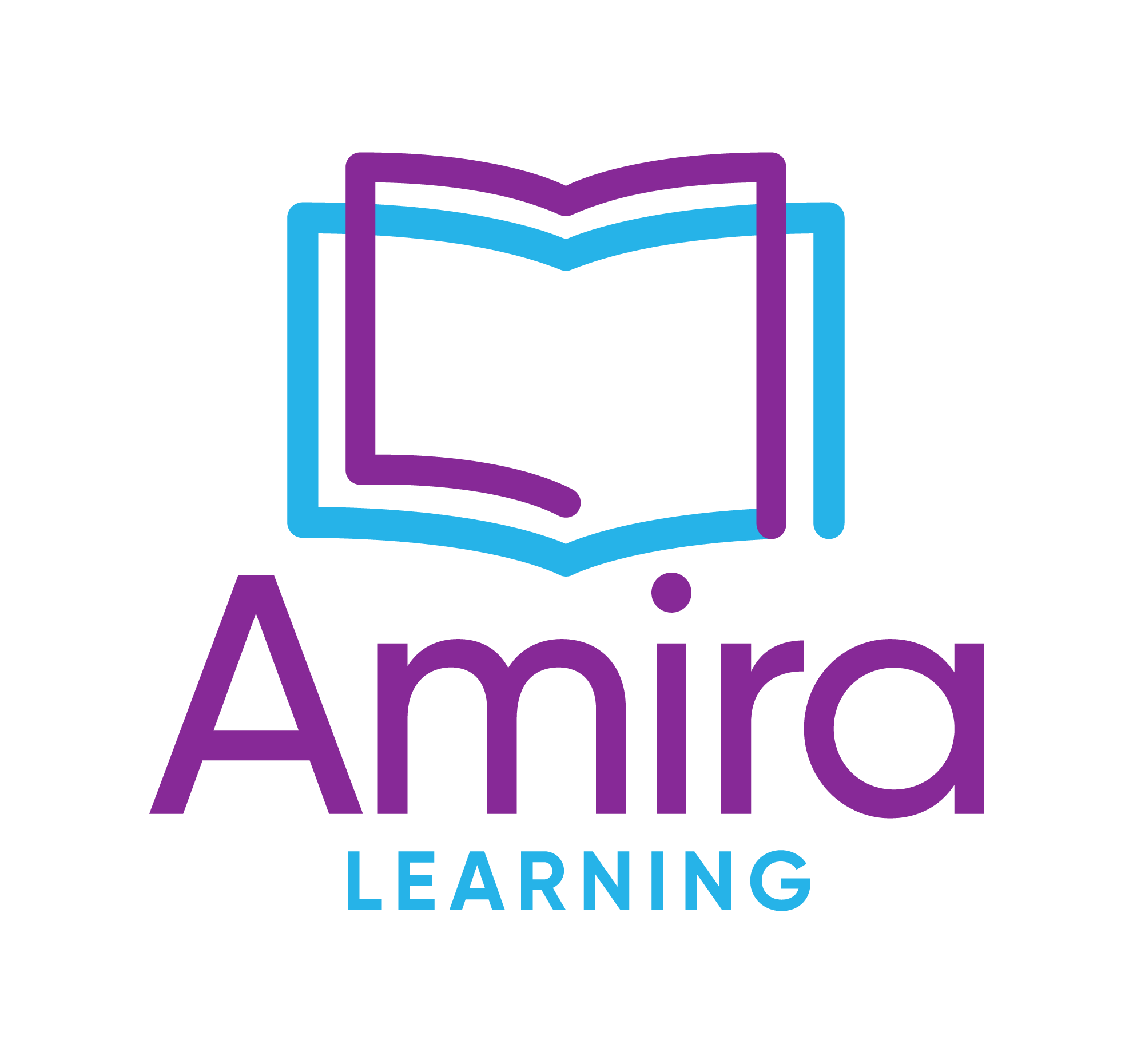 [Speaker Notes: Option 1: amiratutor.com]
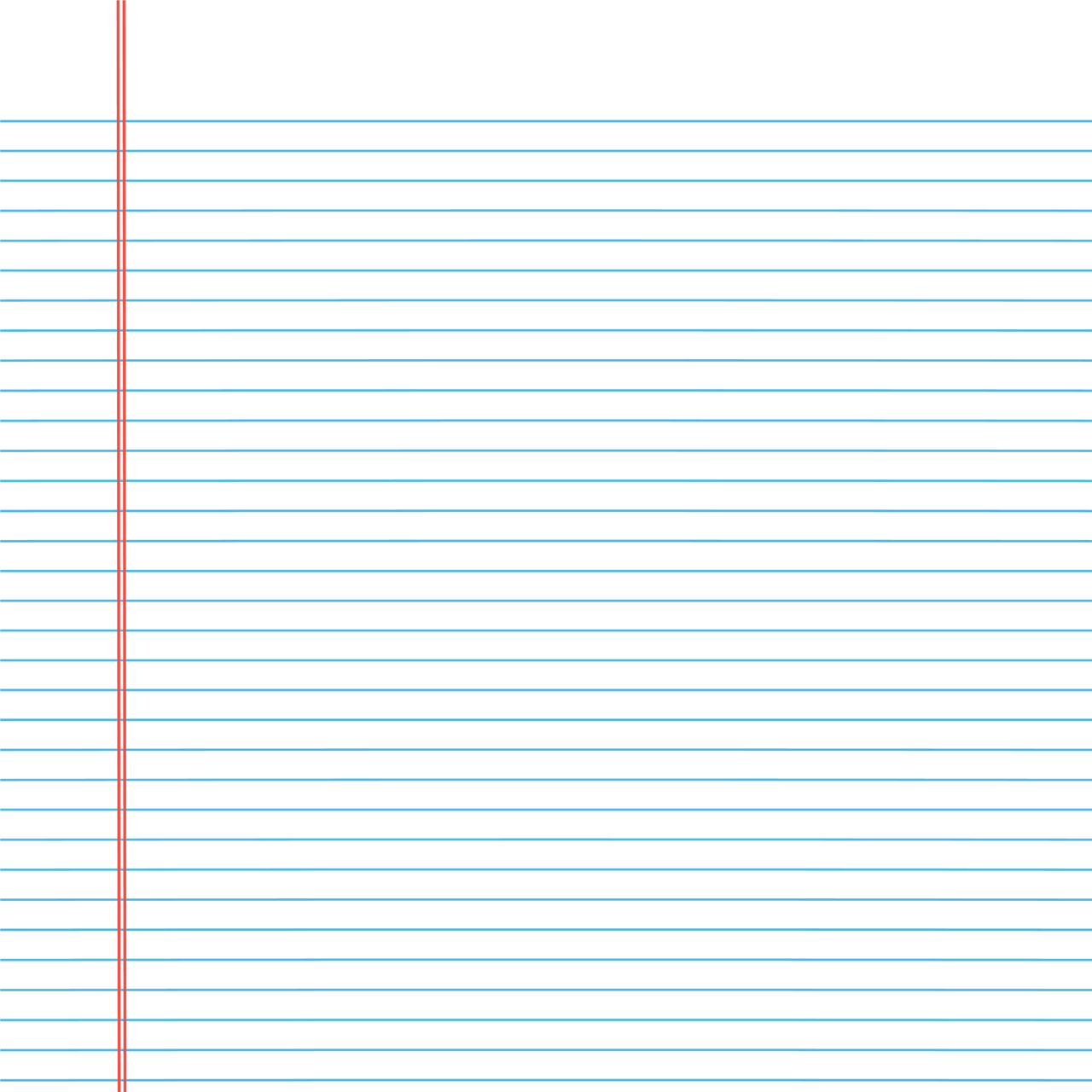 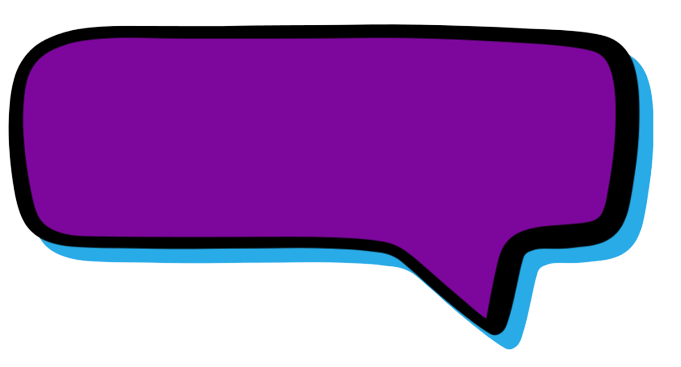 Here’s how you will log on:
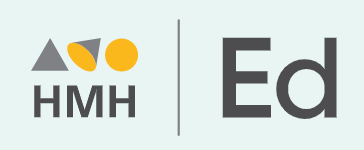 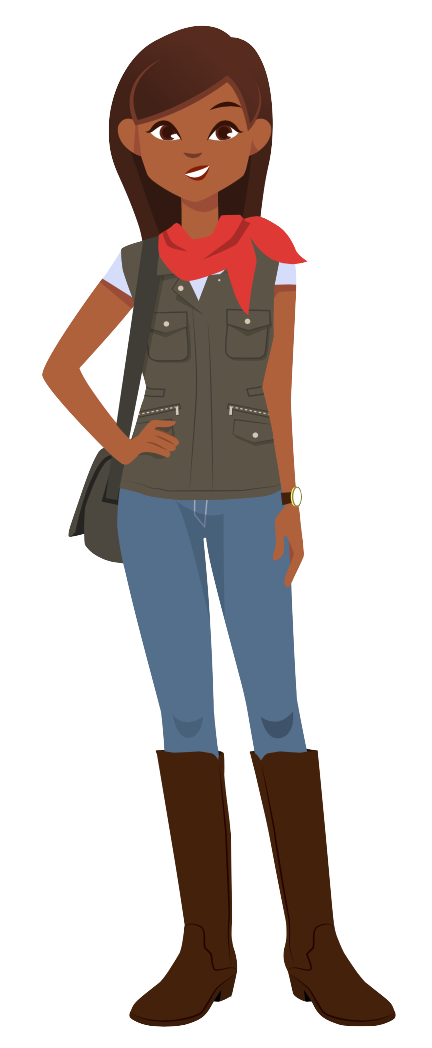 Log into HMH Ed
1
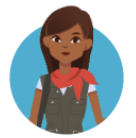 Amira
2
Type your username & password
3
Click
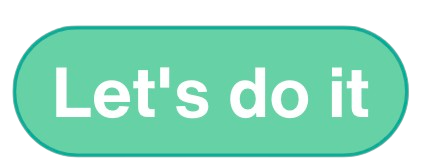 Click
4
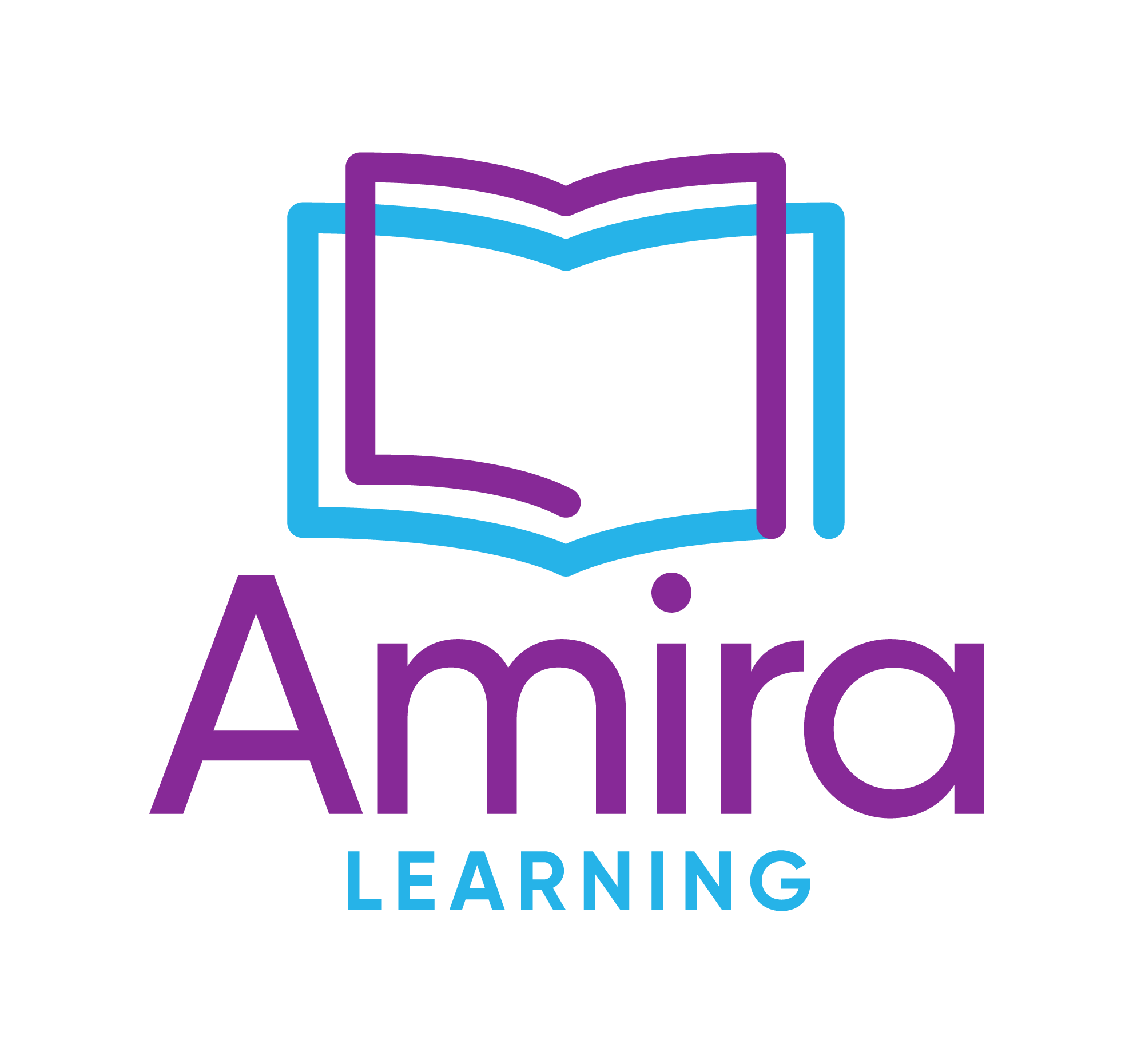 [Speaker Notes: Option 2: HMH Ed]
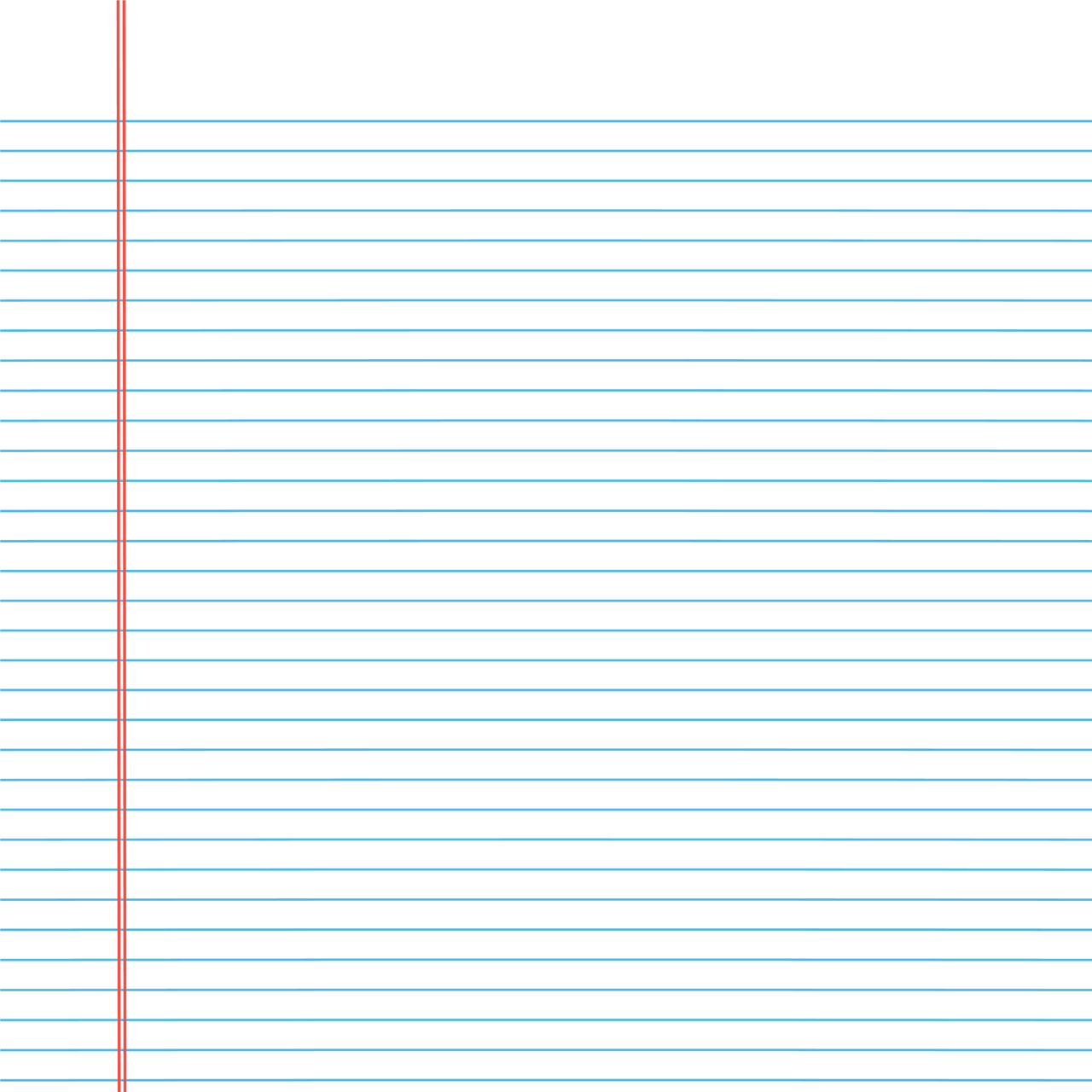 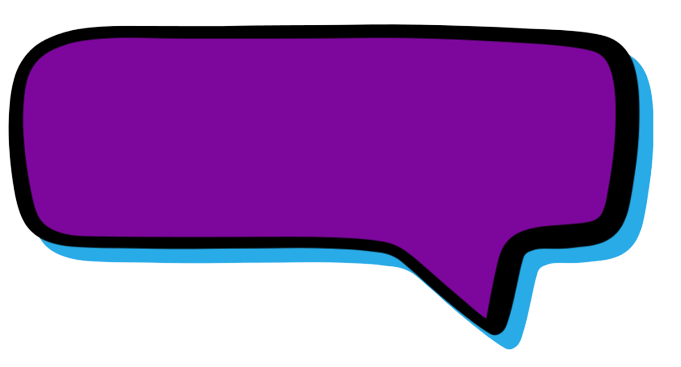 Here’s how you will log on:
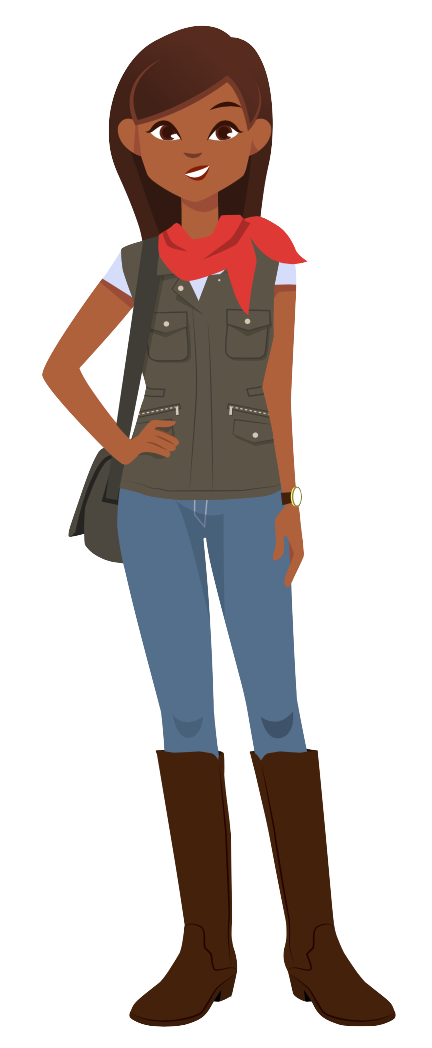 Step 1
1
2
Step 2
3
Step 3
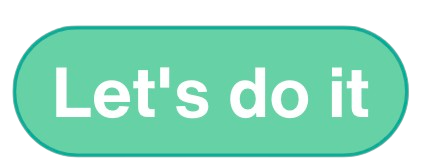 Click
4
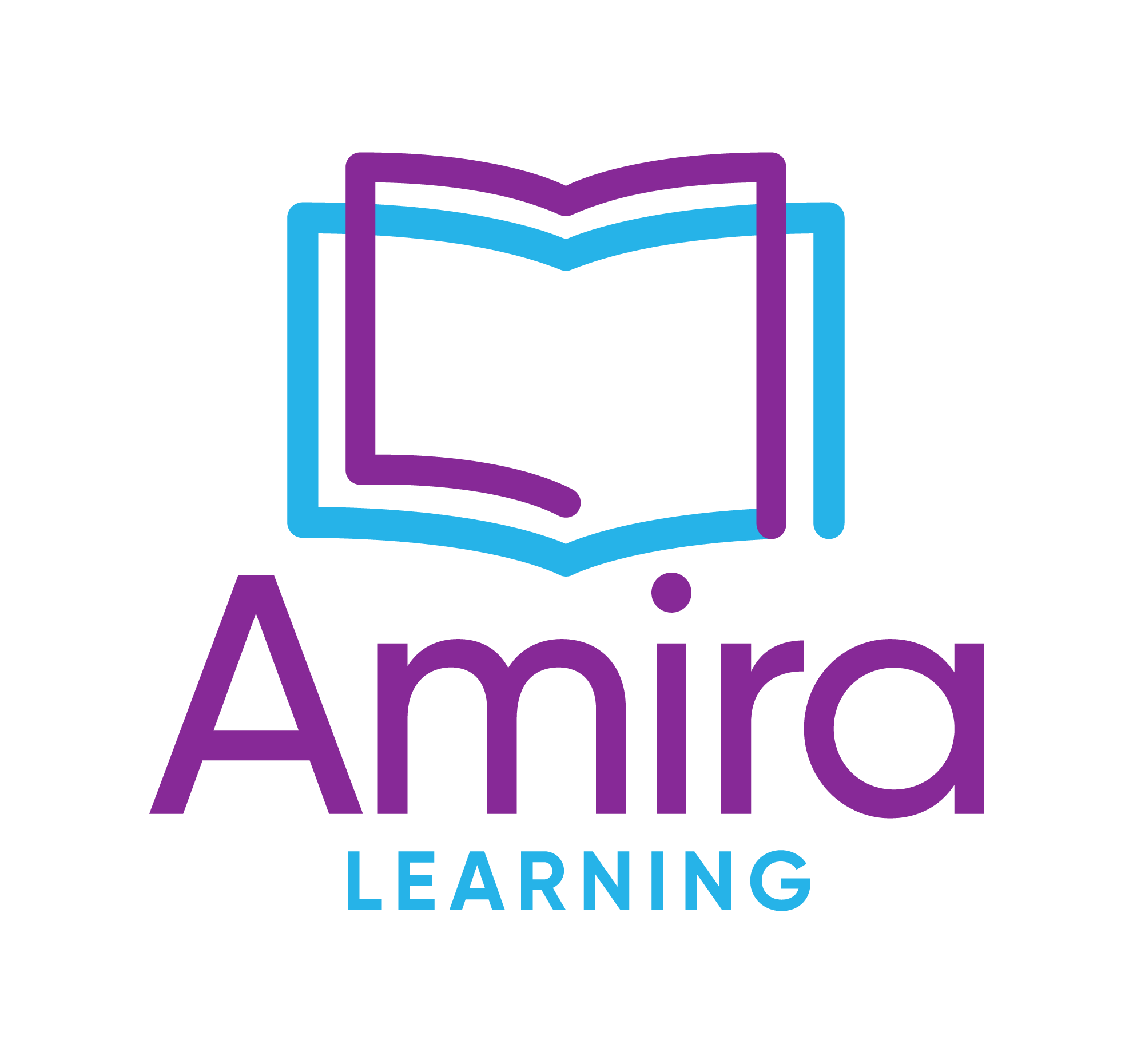 [Speaker Notes: Option 3: Other (add in your own login steps)]
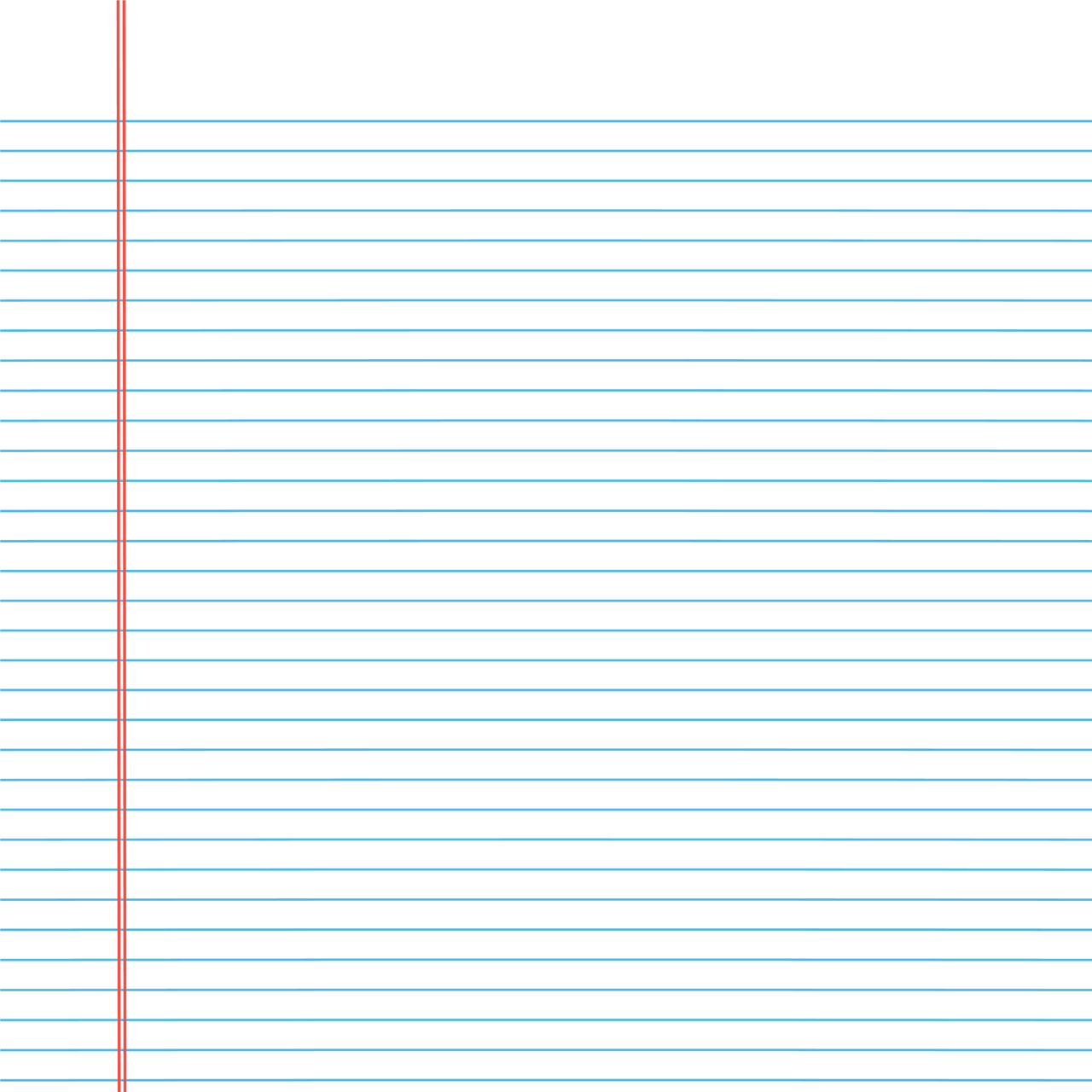 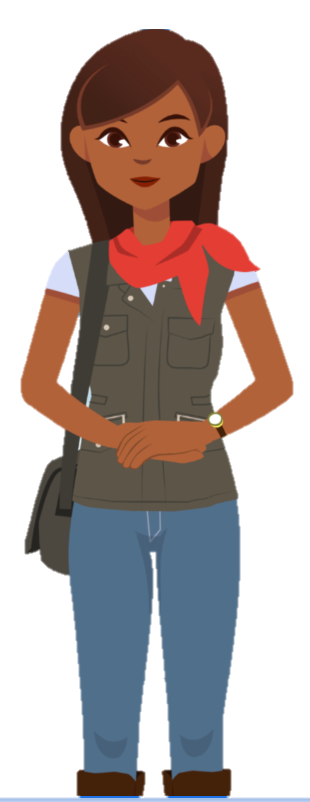 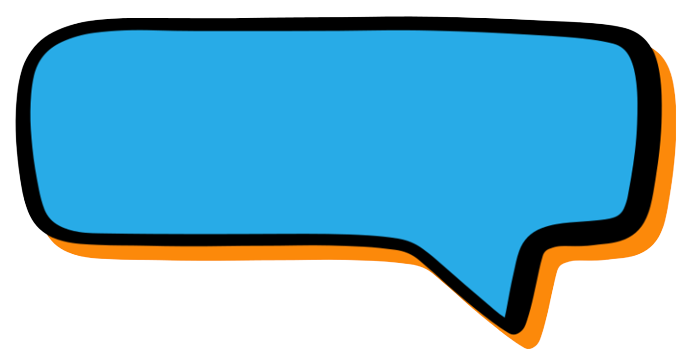 Make sure the microphone is on!
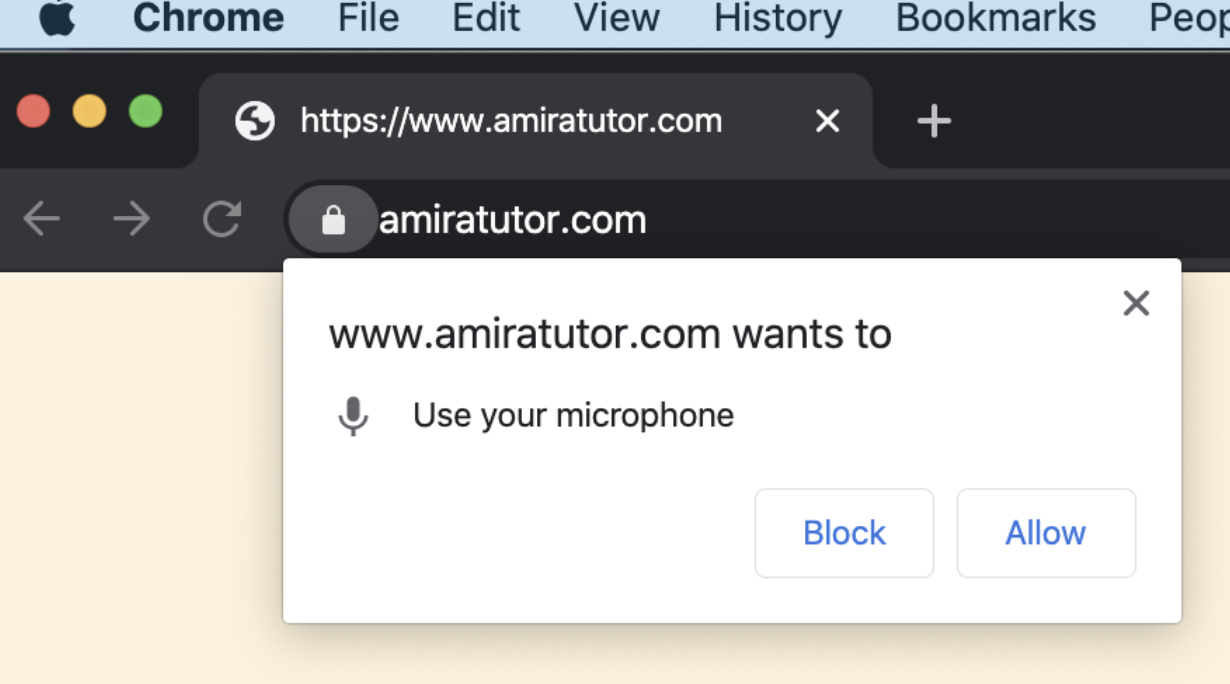 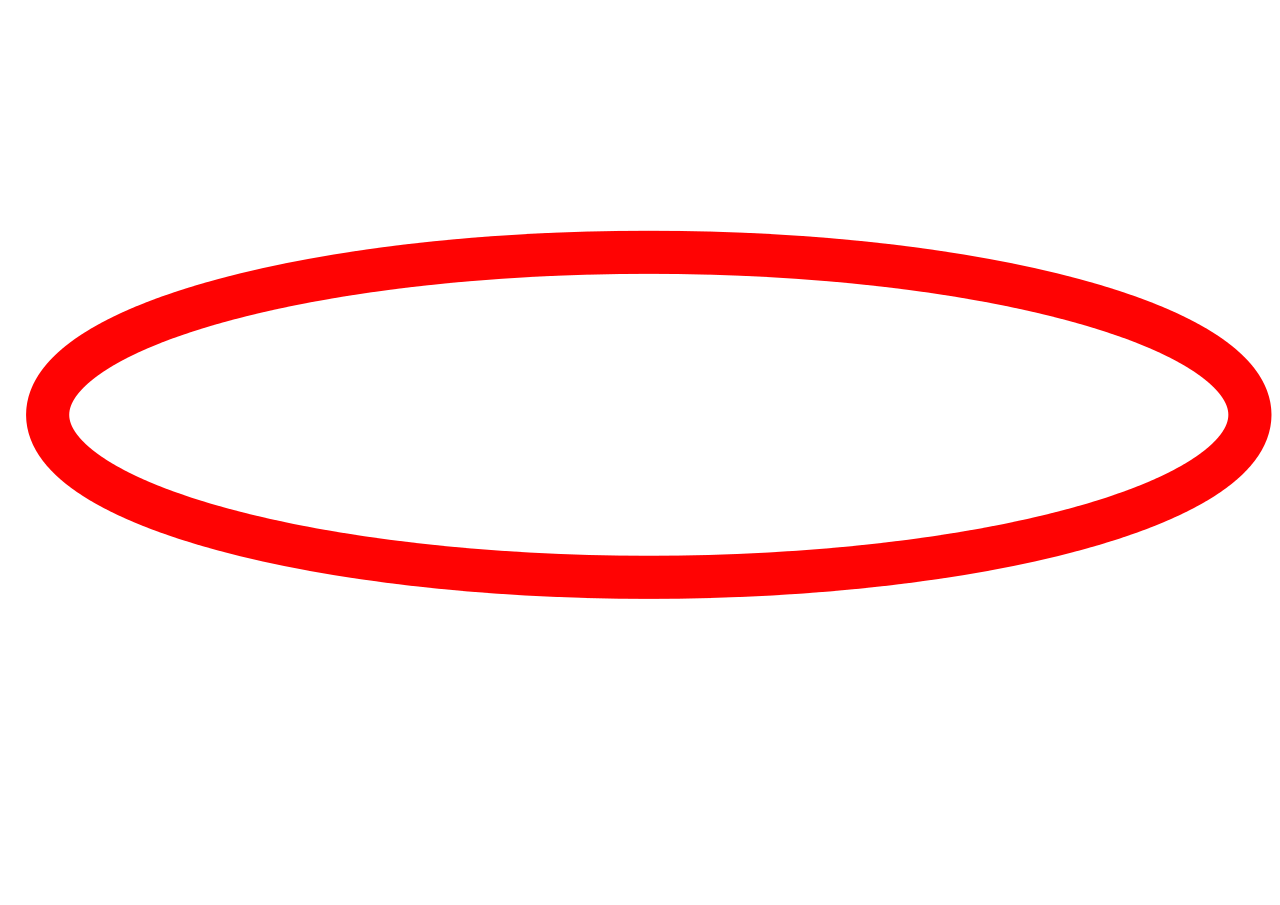 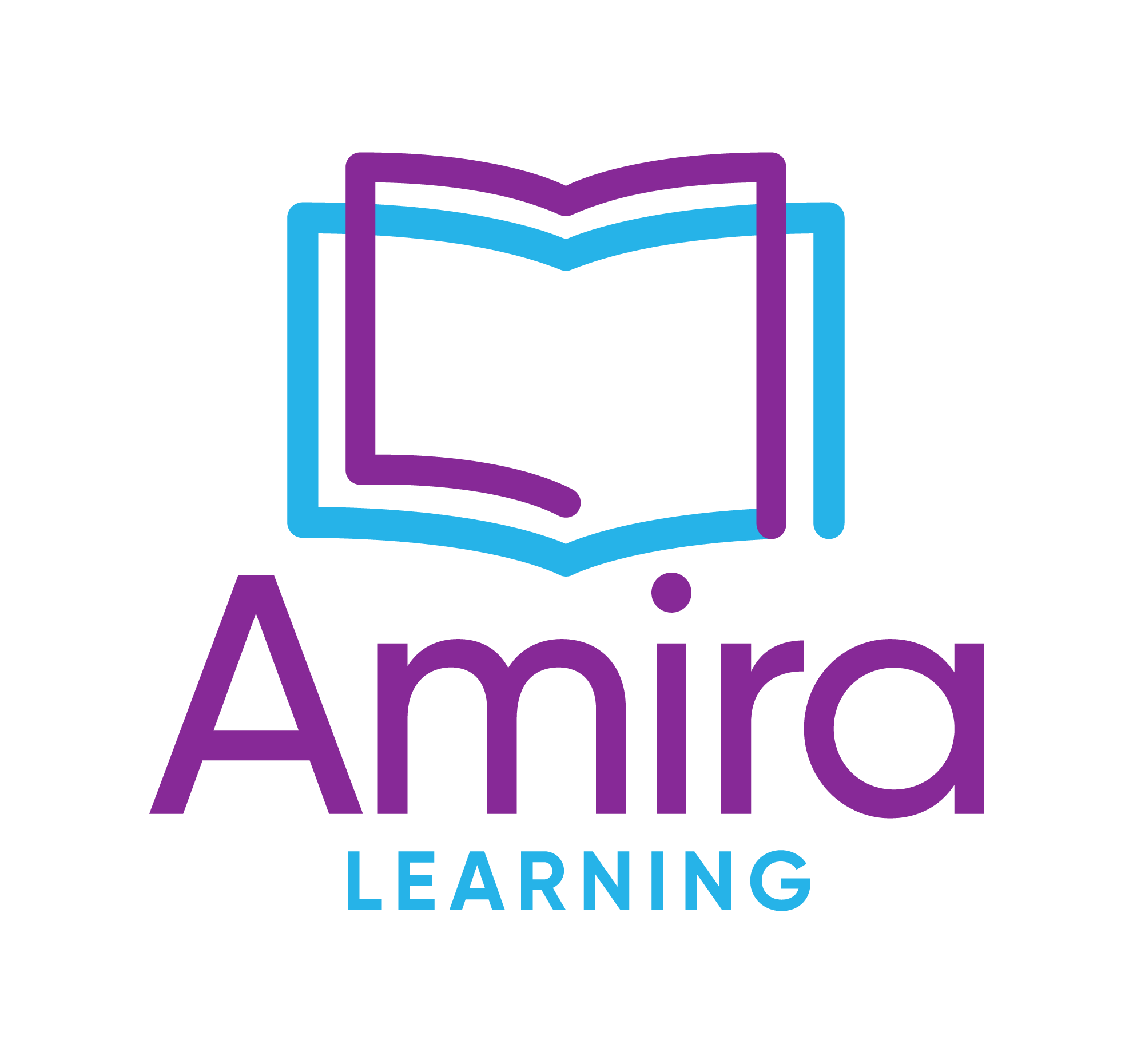 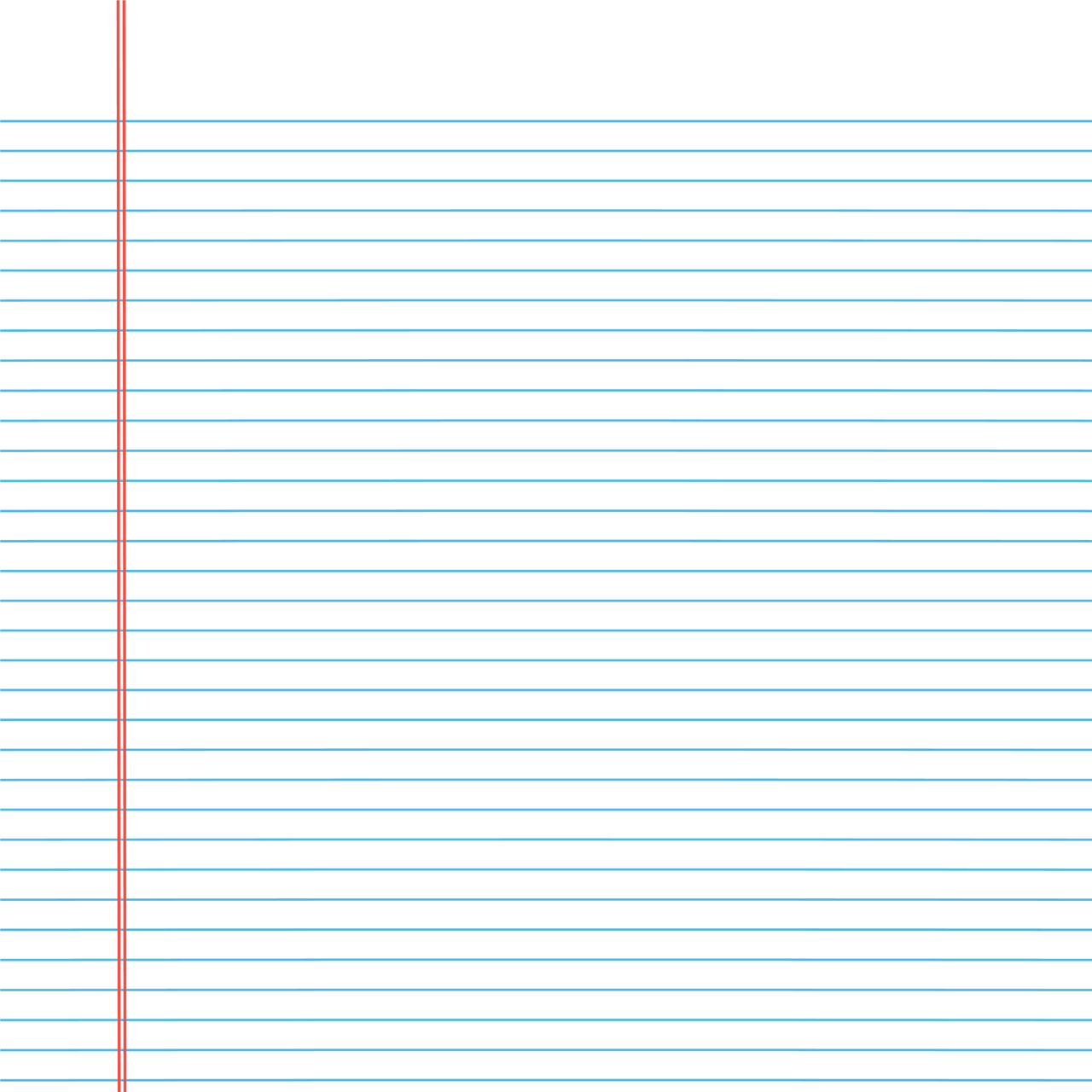 Lesson 1
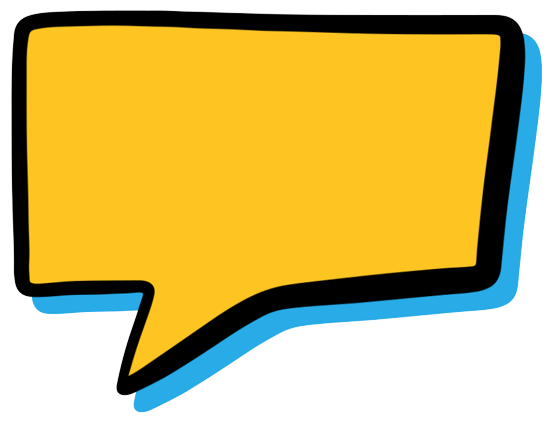 Now your teacher will show you how to read with me! Watch as your teacher reads out loud to me when the mic is green!
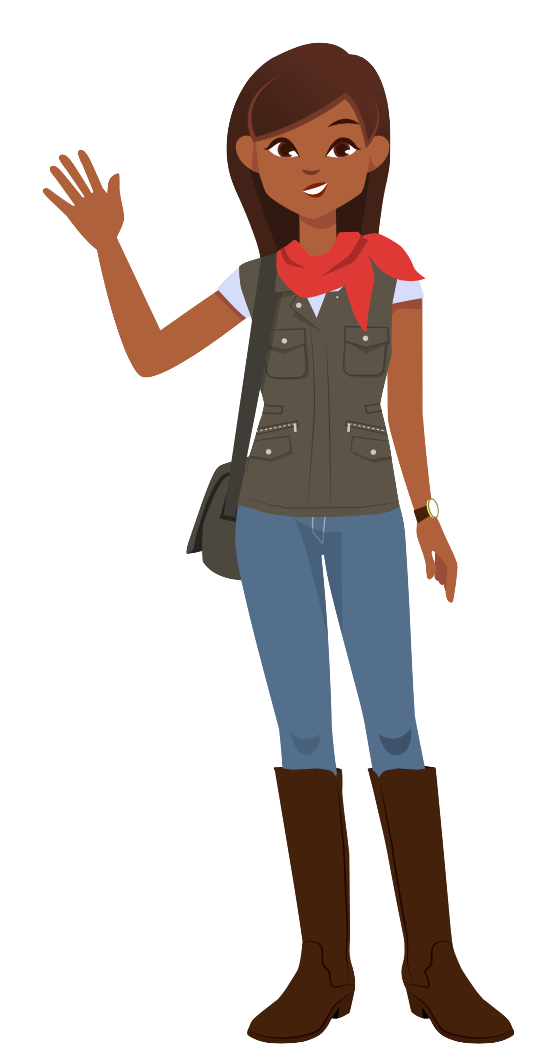 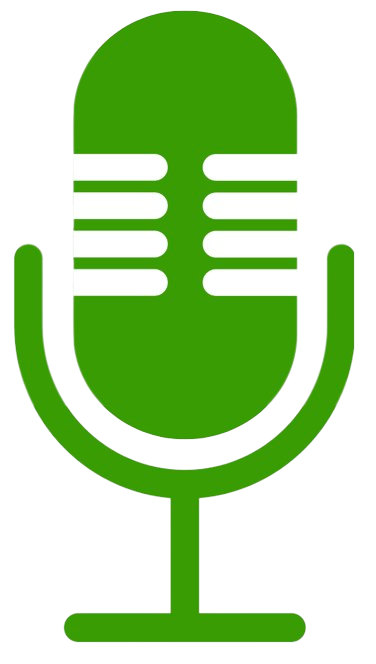 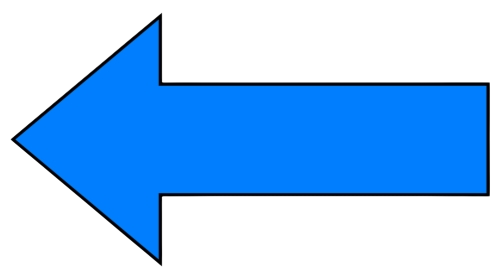 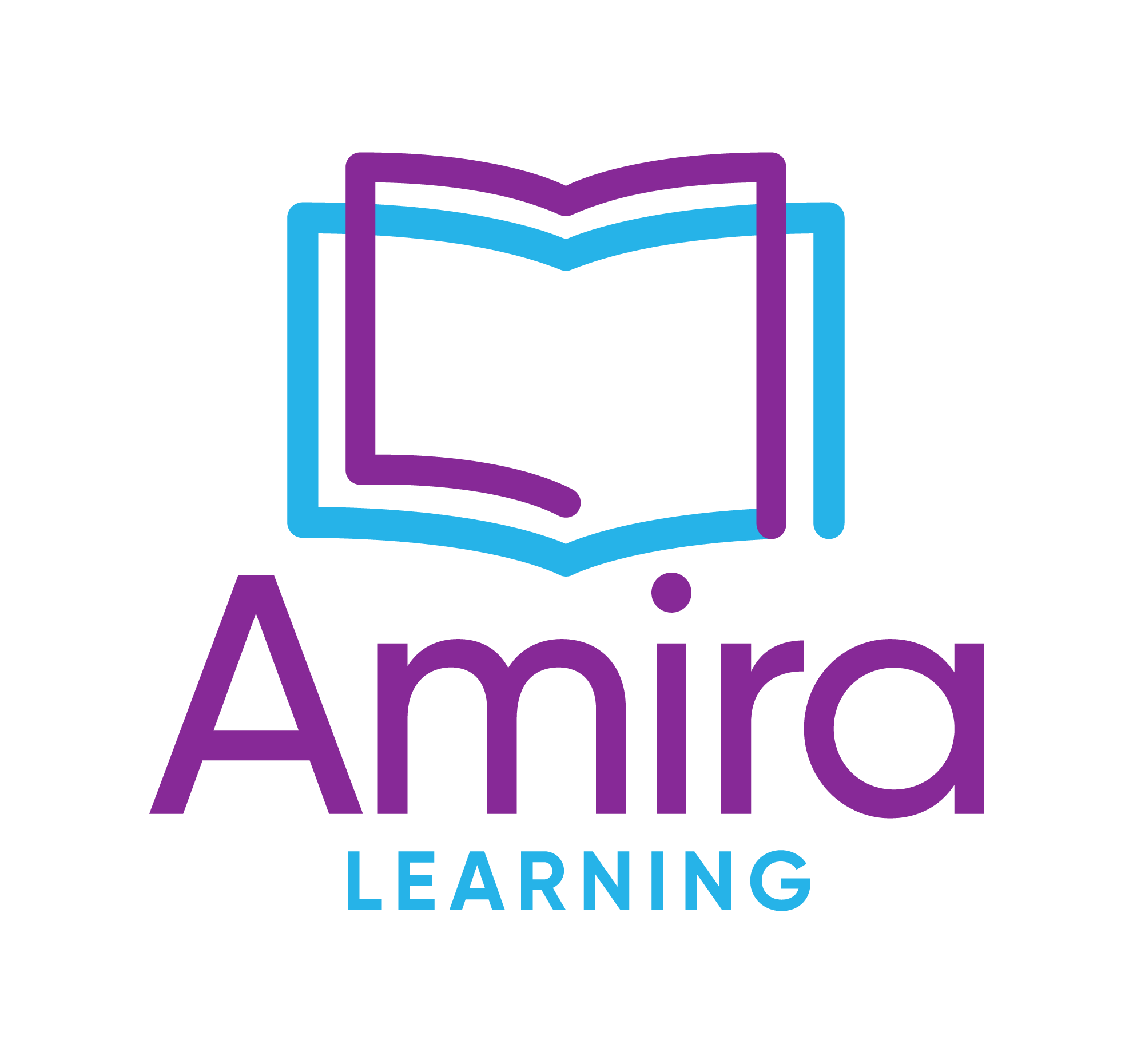 [Speaker Notes: Lesson 1: https://go.amiralearning.com/hubfs/Meet%20Amira-%20Files/3rd-6th%20Grade_Modeling%20Amira%20LP%20%231.pdf]
Lesson 1
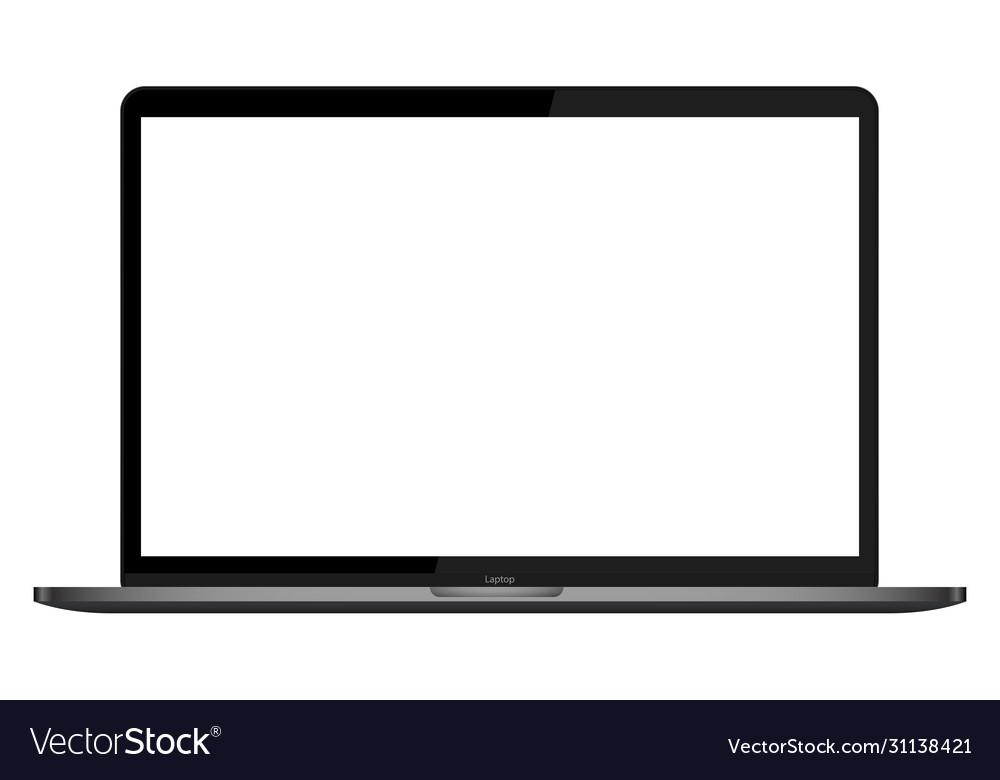 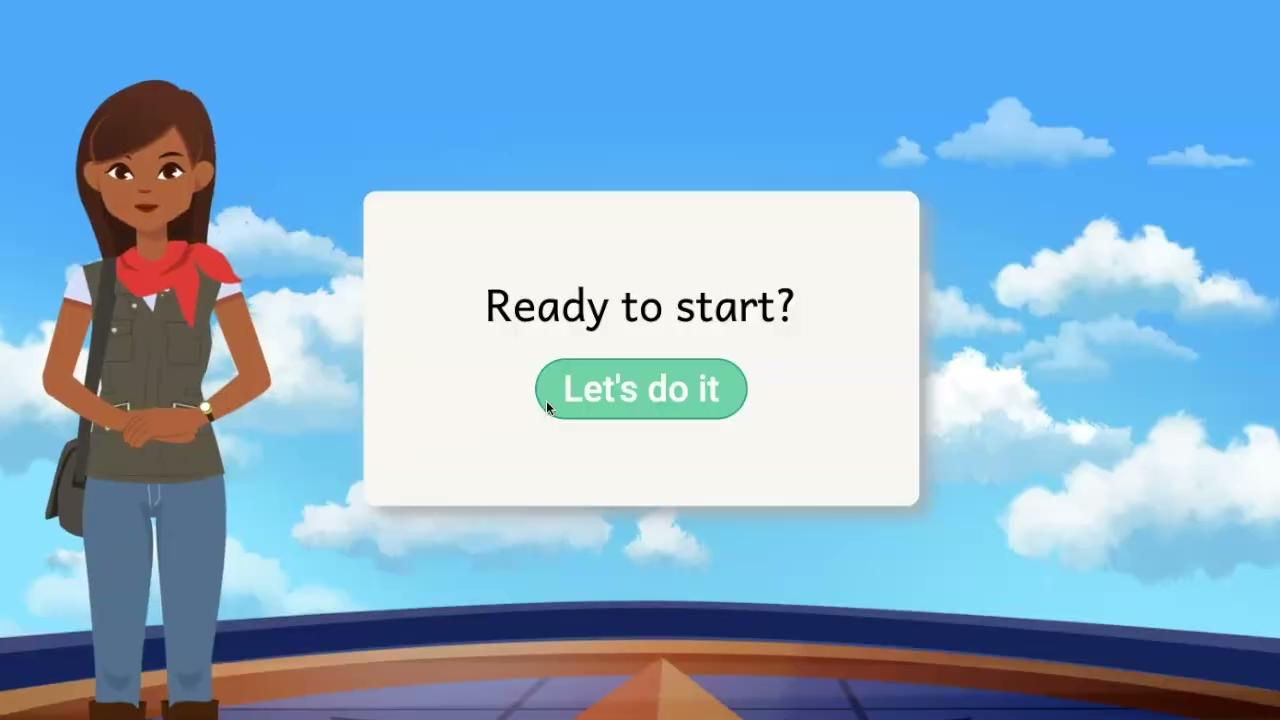 [Speaker Notes: Vimeo link: https://vimeo.com/837713598]
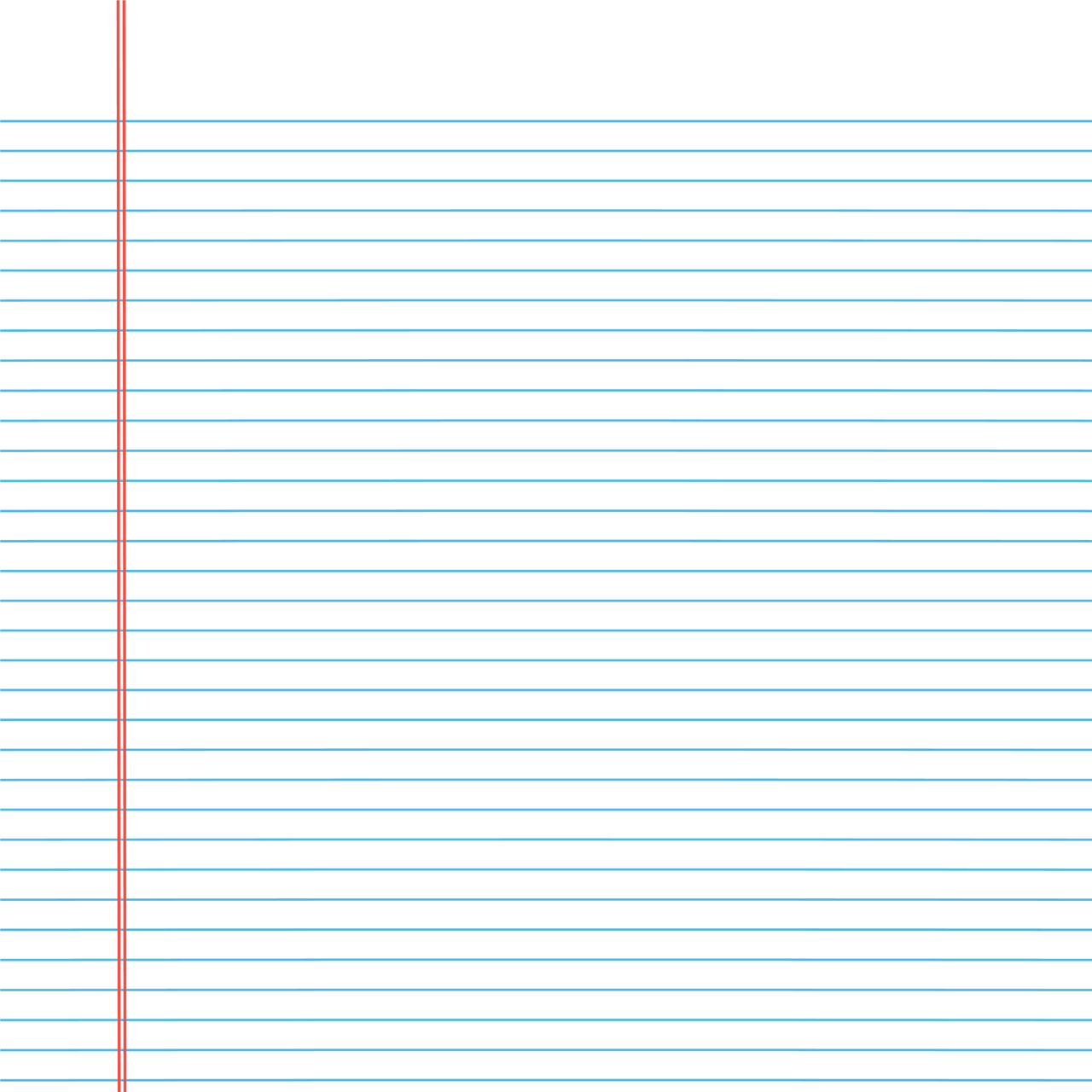 Lesson 1
Reflection
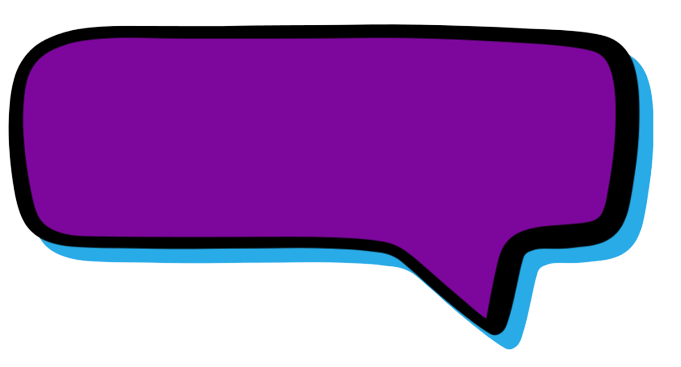 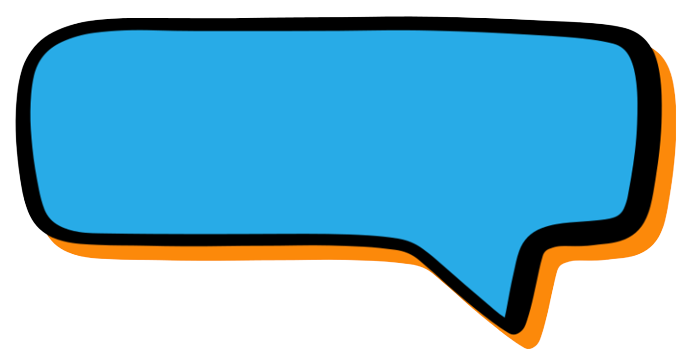 What tells me it’s my turn to read out loud?
2. How do I know when I’ve finished the story?
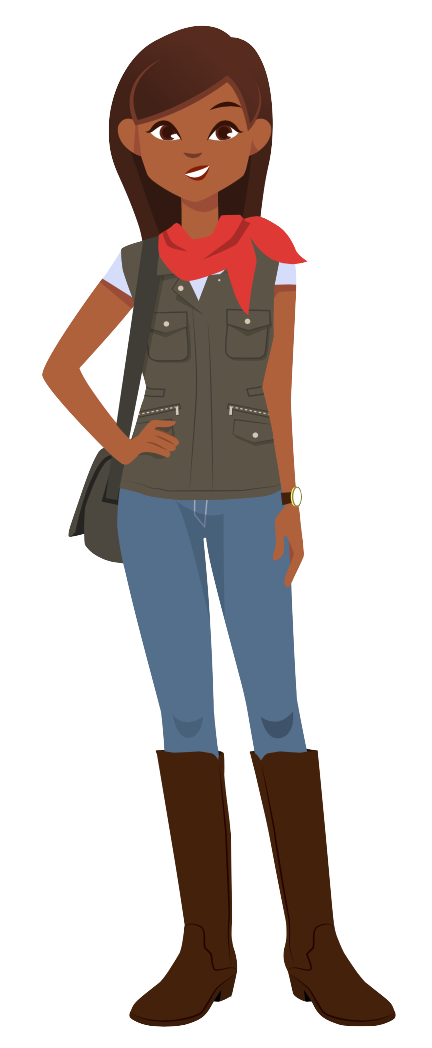 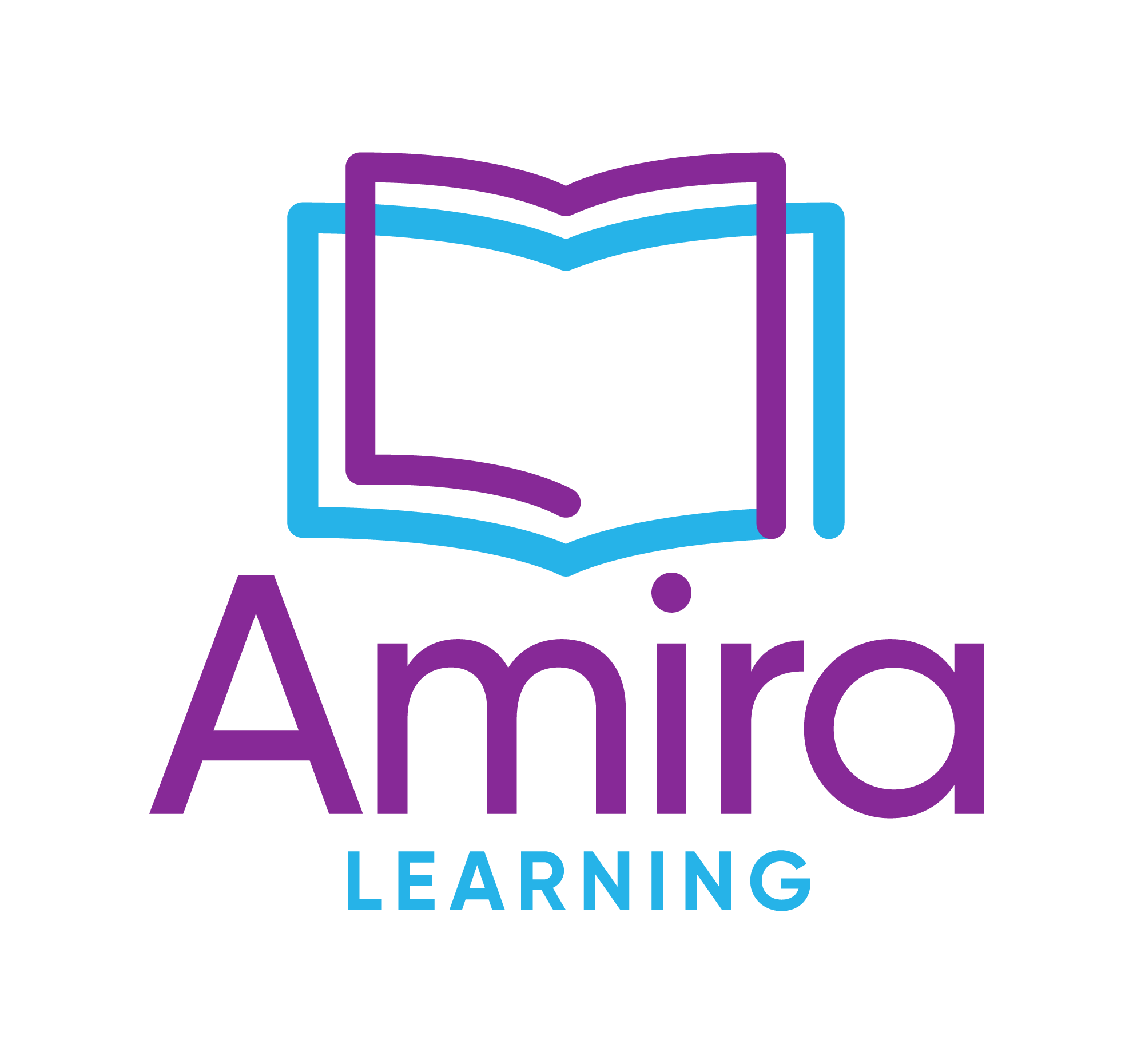 [Speaker Notes: Teacher: “Did you notice when it was my turn to read with Amira? What told me it was my turn to read out loud?”

Students: When the mic is green.

Teacher: “Can I read silently to myself or do I have to read loud and proud?”

Students: Loud and proud.

Teacher: “Why?”

Students: So that Amira can hear you reading and knows when to help you.

Teacher: “How do I know when I’ve finished the story?”

Students: When Amira shows you “Great work!” and tells you how you did.]
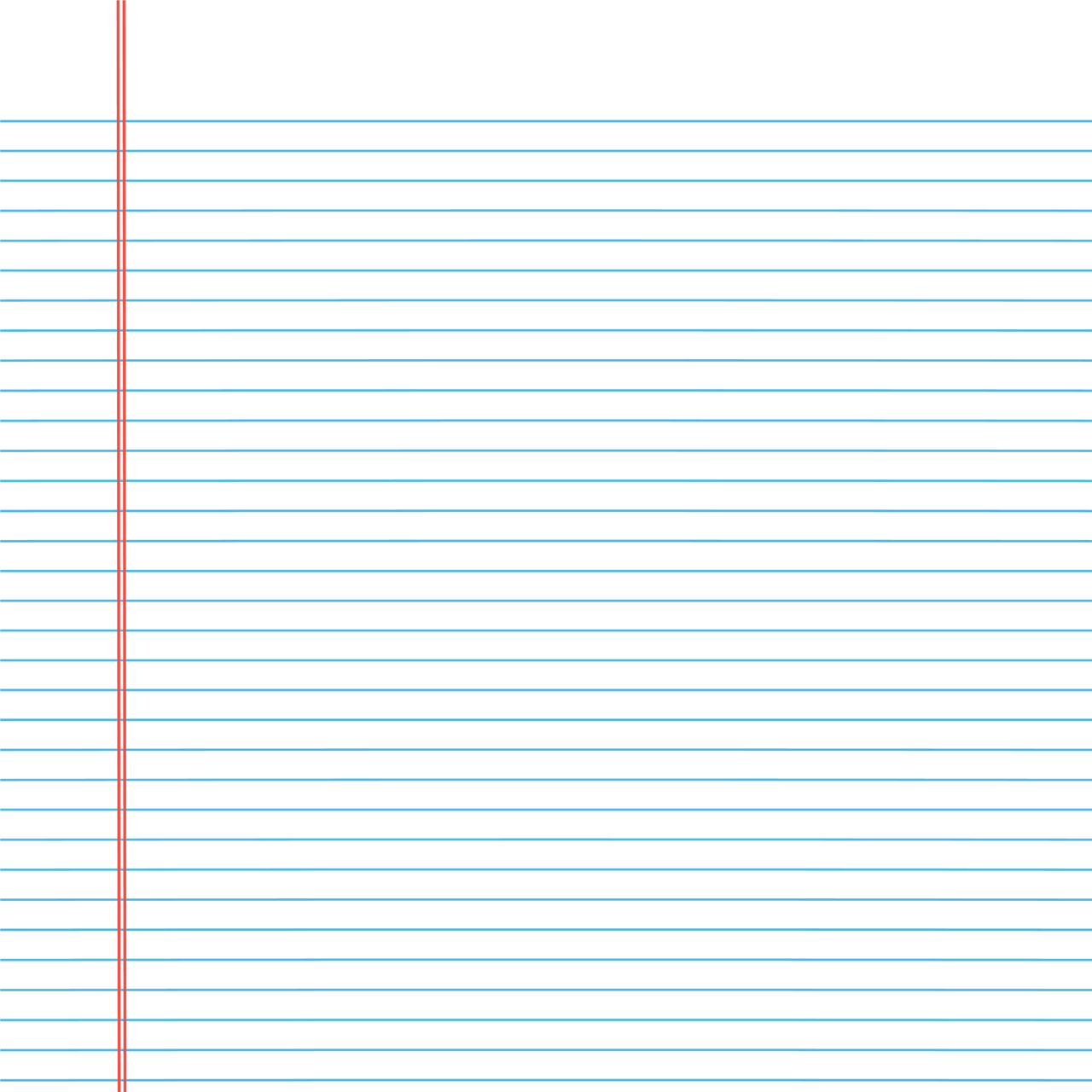 Lesson 2
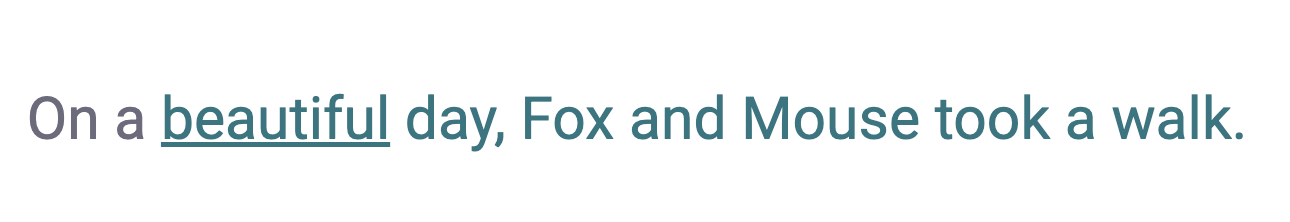 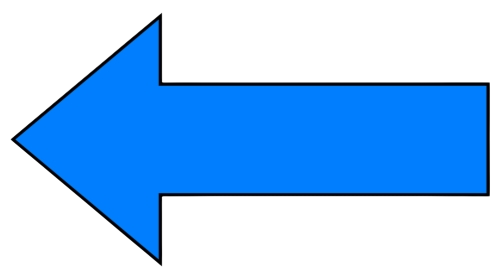 [Speaker Notes: Lesson 2: https://go.amiralearning.com/hubfs/Meet%20Amira-%20Files/3rd-6th%20Grade_Modeling%20Amira%20LP%20%232.pdf 

Teacher: “I’m going to model again how you will read with Amira. You may have noticed yesterday that as you read to Amira there is a little line under each word that moves as you read. Today I want to teach you that we should read the story smoothly and ignore that cursor. The cursor helps Amira, but you do NOT need to read the word it’s on; focus on reading the story smoothly. Let me show you what I mean as I read a story with Amira today. When I’m done, you’ll have a chance to log onto Amira and read to her today!”]
Lesson 2
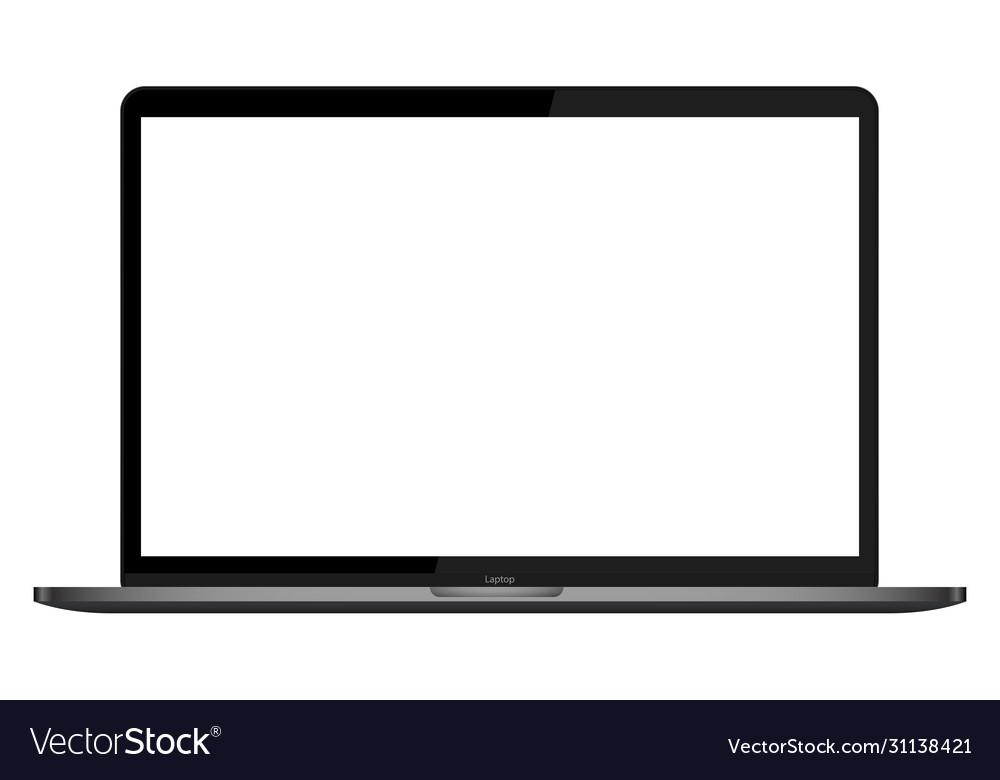 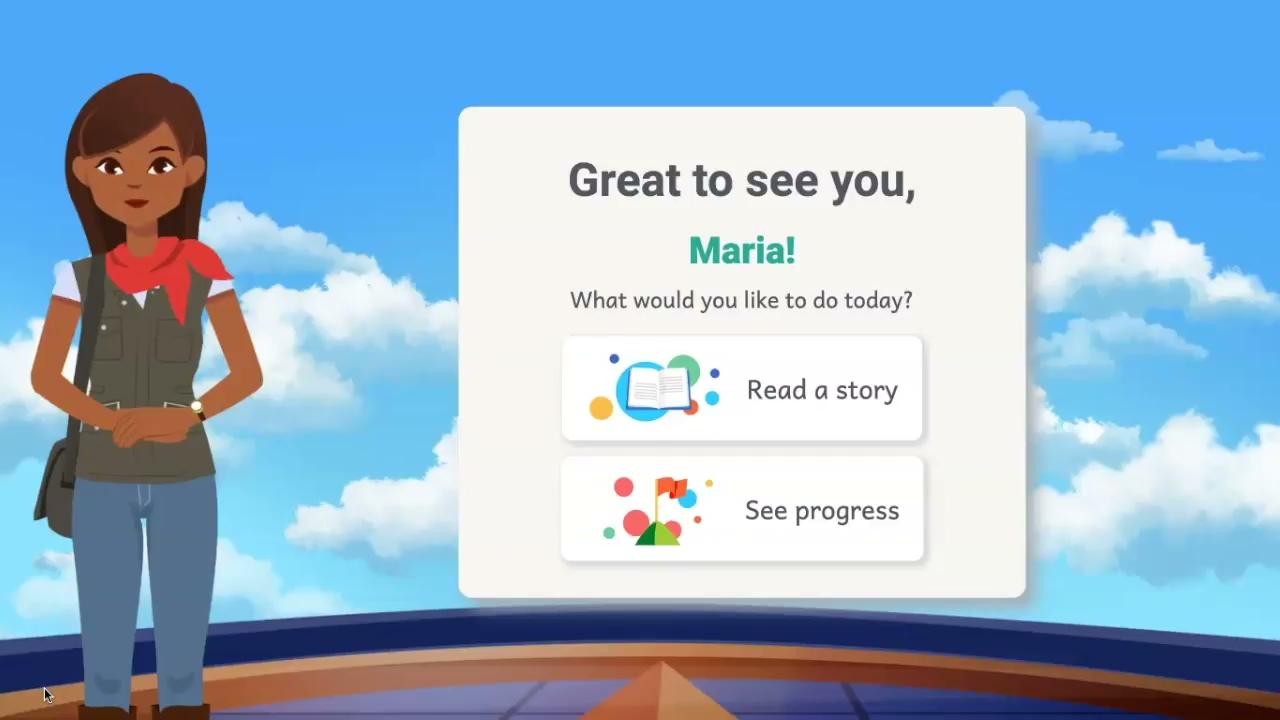 [Speaker Notes: Vimeo link: https://vimeo.com/837713736]
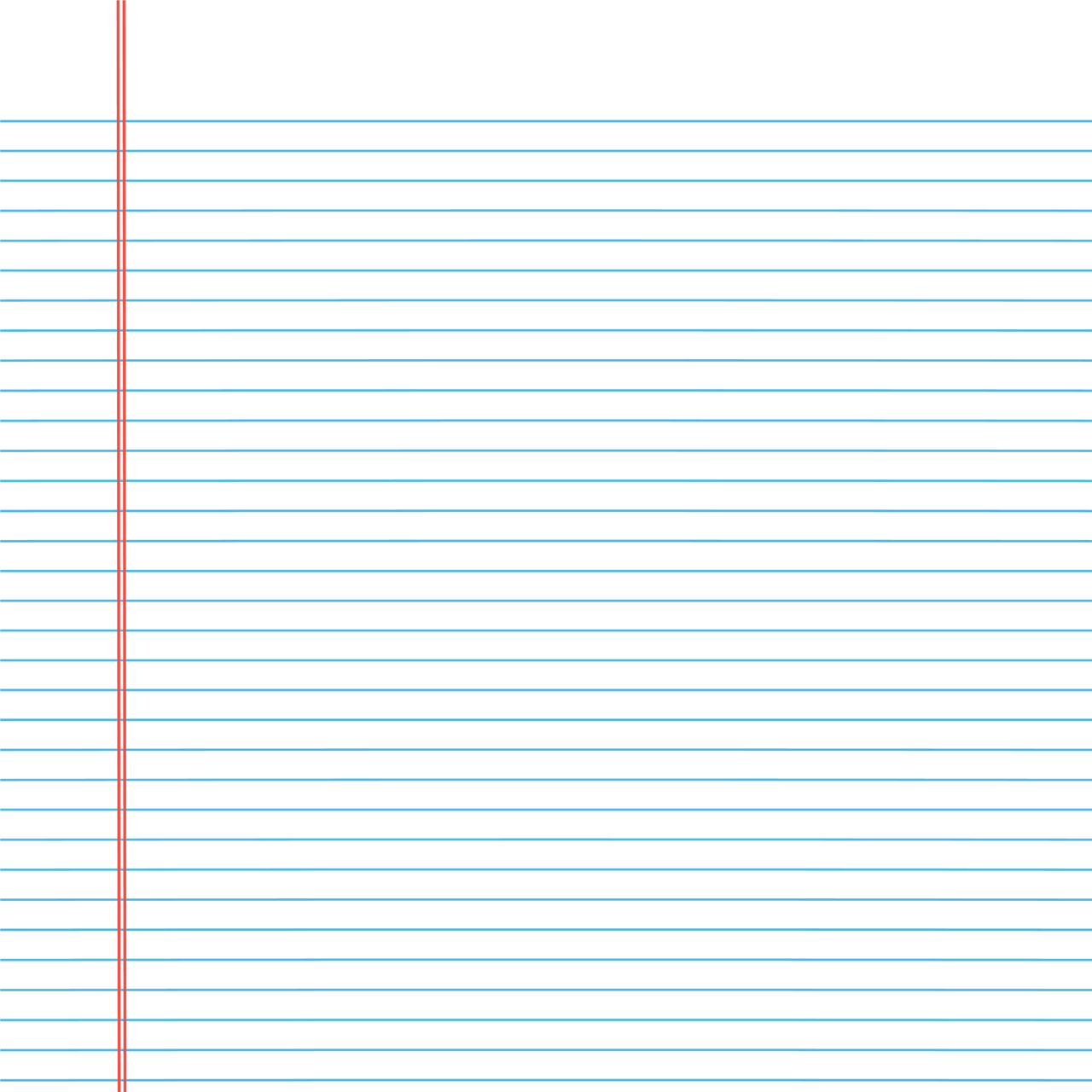 Lesson 2
Reflection
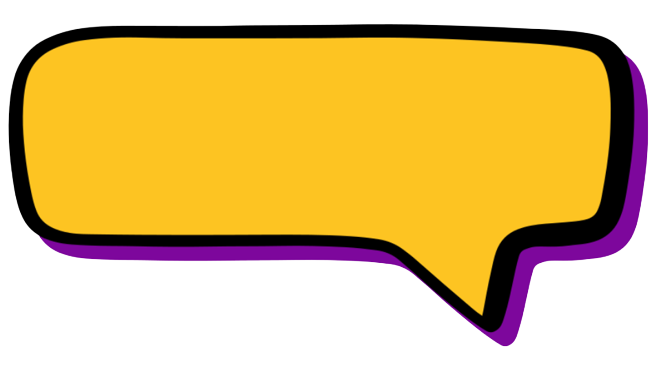 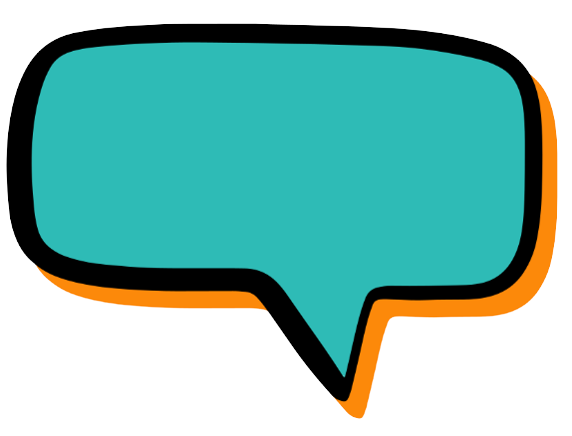 2. What do I have to do to make sure my story saves?
1. What should I remember about the cursor?
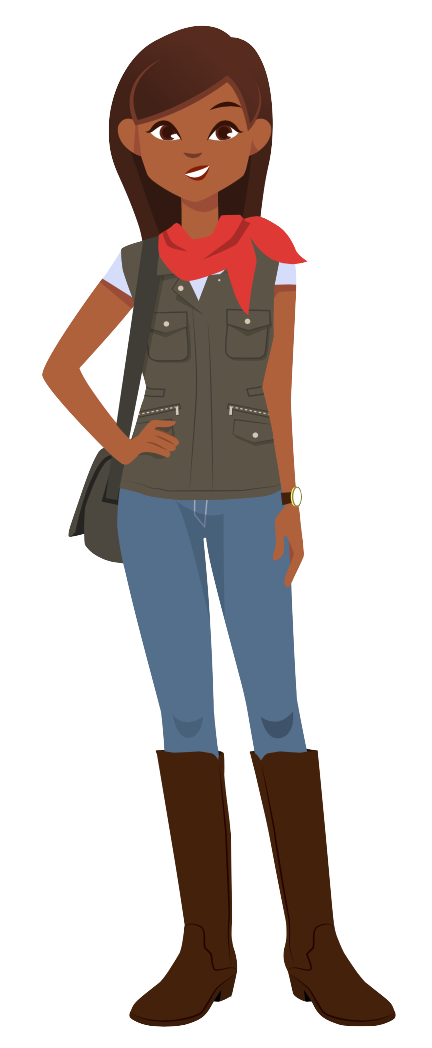 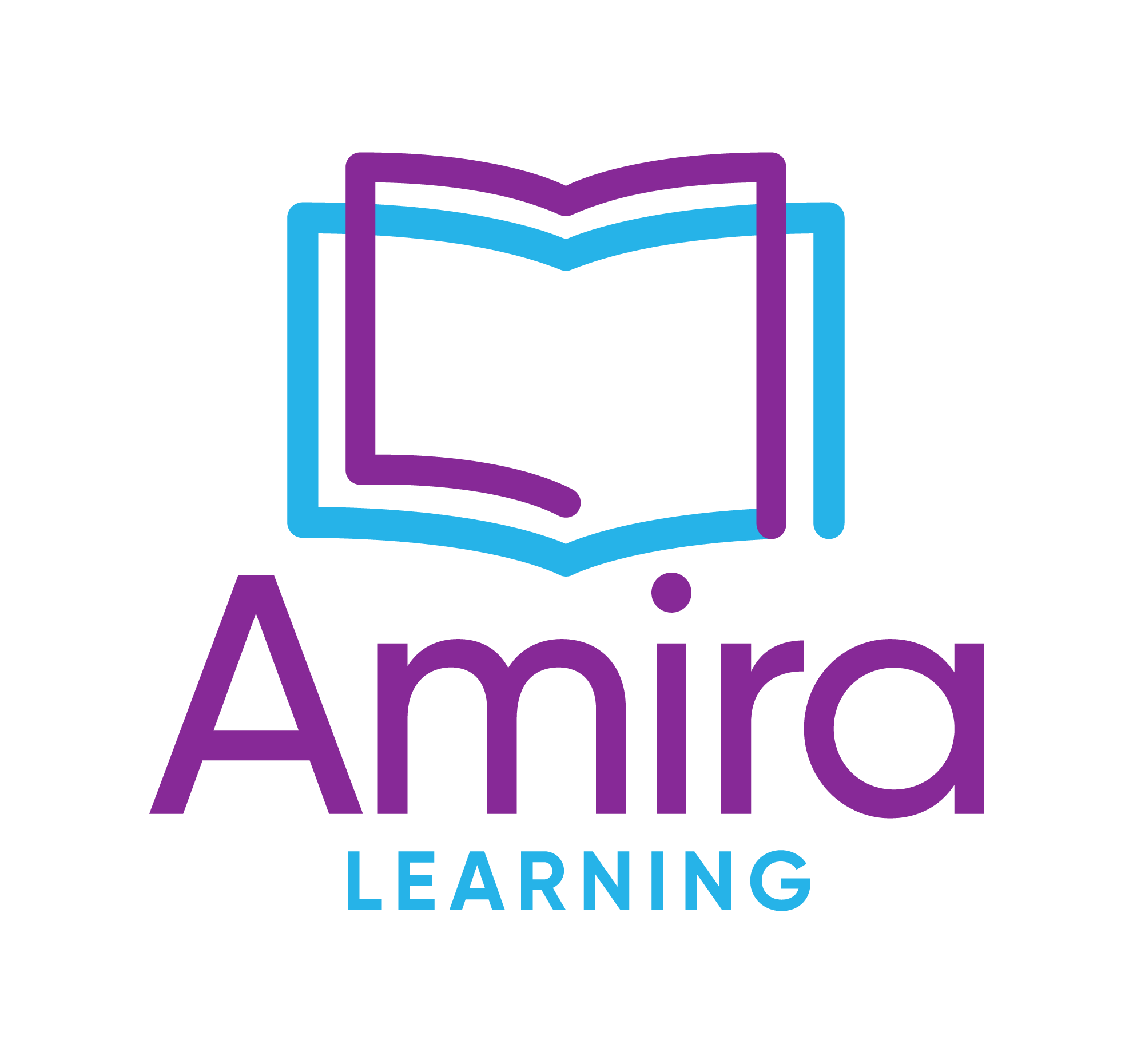 [Speaker Notes: Teacher: “Did you notice how I read to Amira with the cursor moving under the words? Did I try to stay with the cursor, or ignore it and read smoothly?”

Students: Ignore it and read smoothly.

Teacher: “You got it! And what do I have to do to make sure my story saves?”

Students: Read all the way to the end, until the ‘great work!’ screen.]
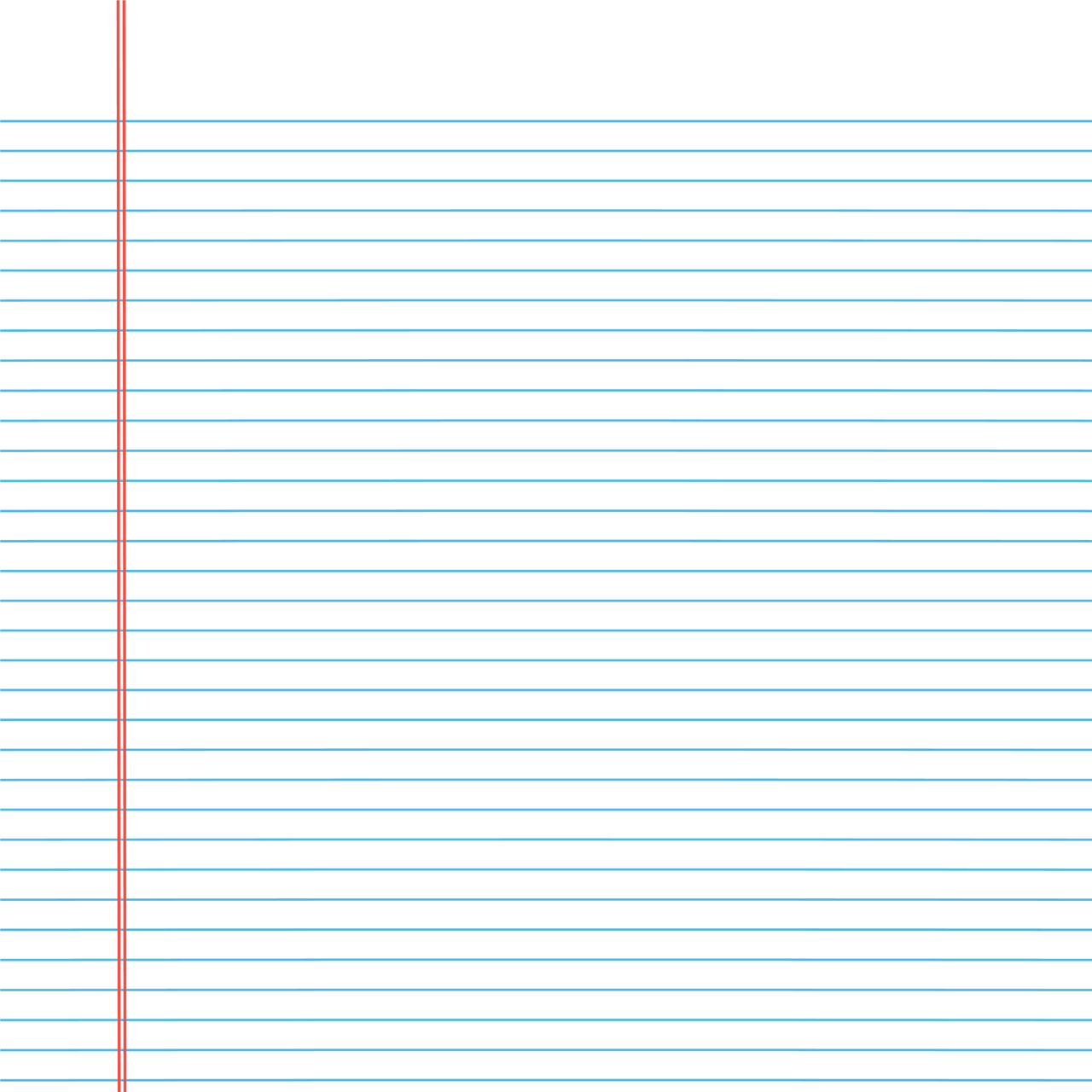 Lesson 3
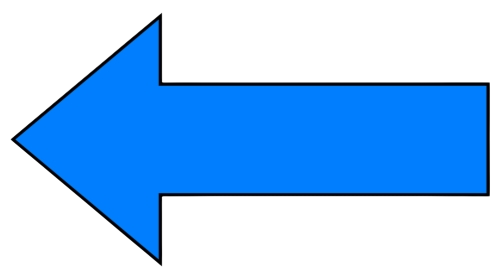 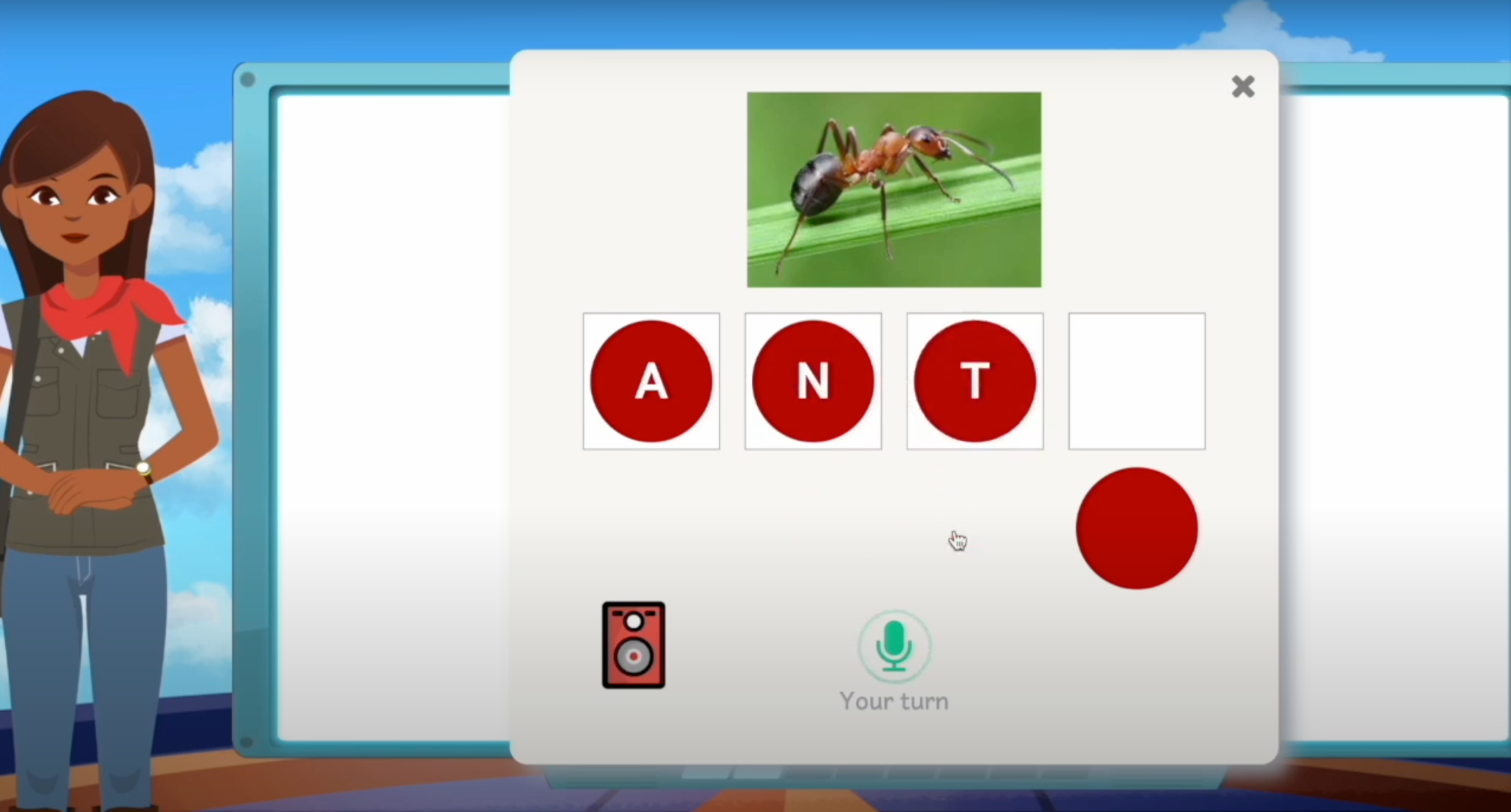 [Speaker Notes: Lesson 3: https://go.amiralearning.com/hubfs/Meet%20Amira-%20Files/3rd-6th%20Grade_Modeling%20Amira%20LP%20%233.pdf 

Teacher: “One of the amazing things about Amira is that she knows how to help you grow as a reader! She knows the right words and the right times to help you, and knows many different ways to teach you how to read. When she helps you, it means you’re growing as a reader!  While I read today, pay attention to how Amira helps me when I make a mistake or get stuck on a word.”]
Lesson 3
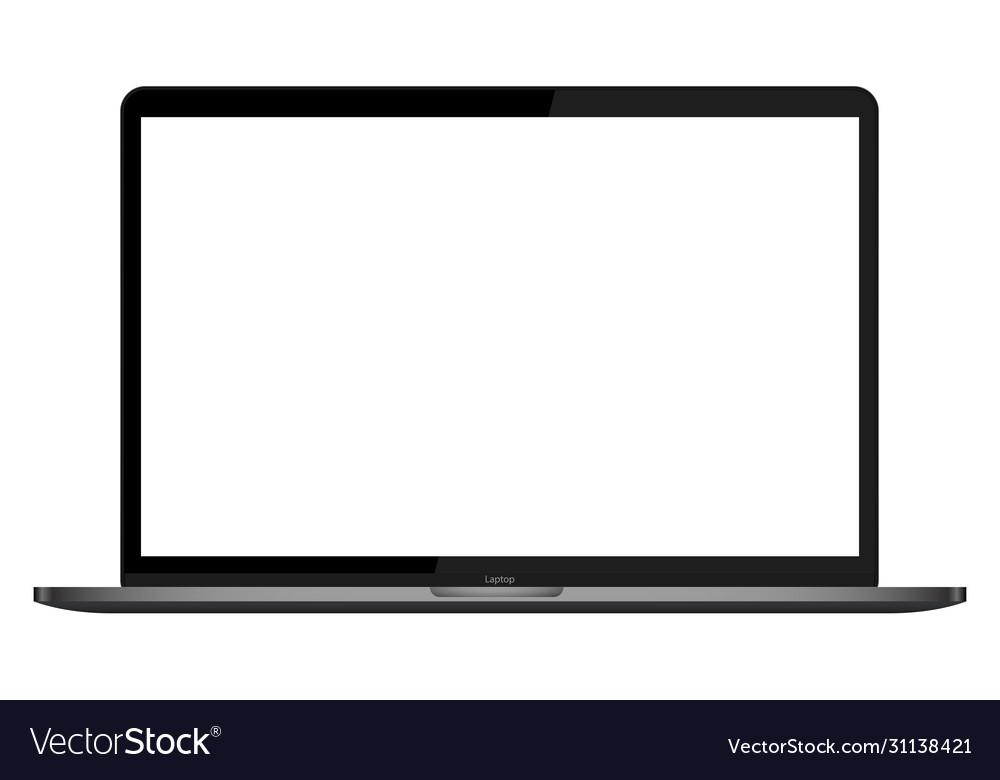 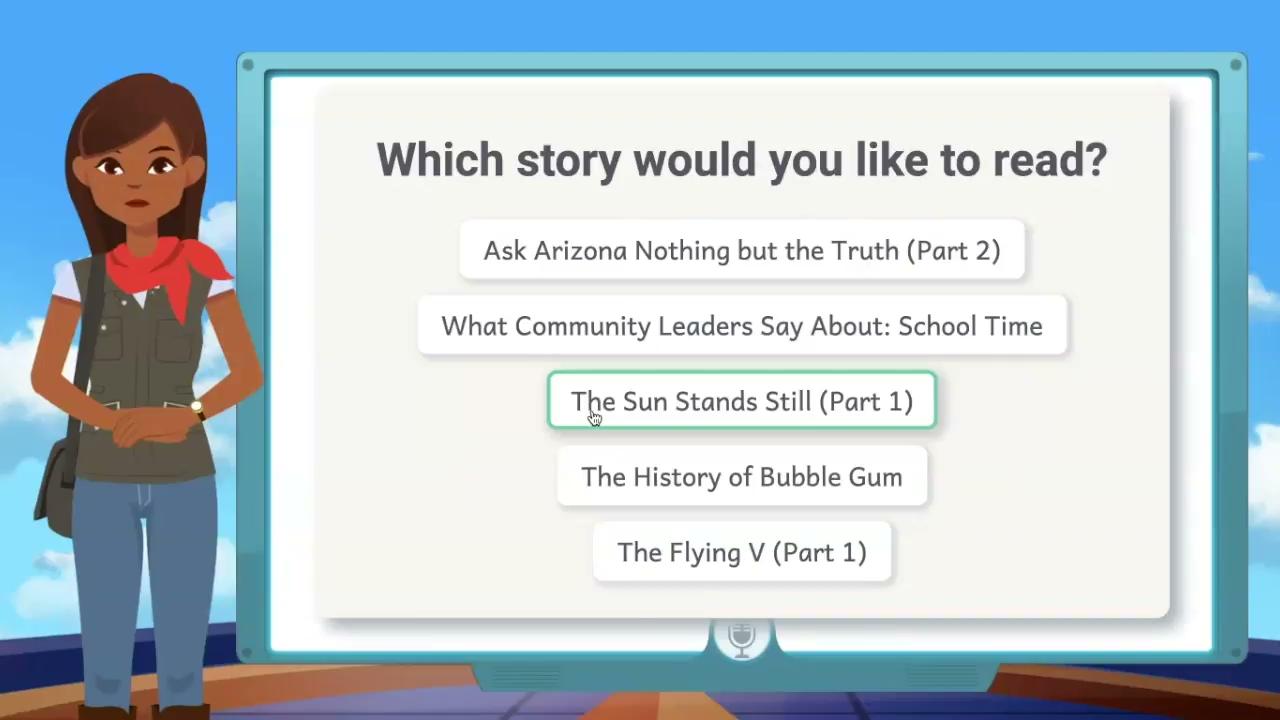 [Speaker Notes: Vimeo link: https://vimeo.com/837713598]
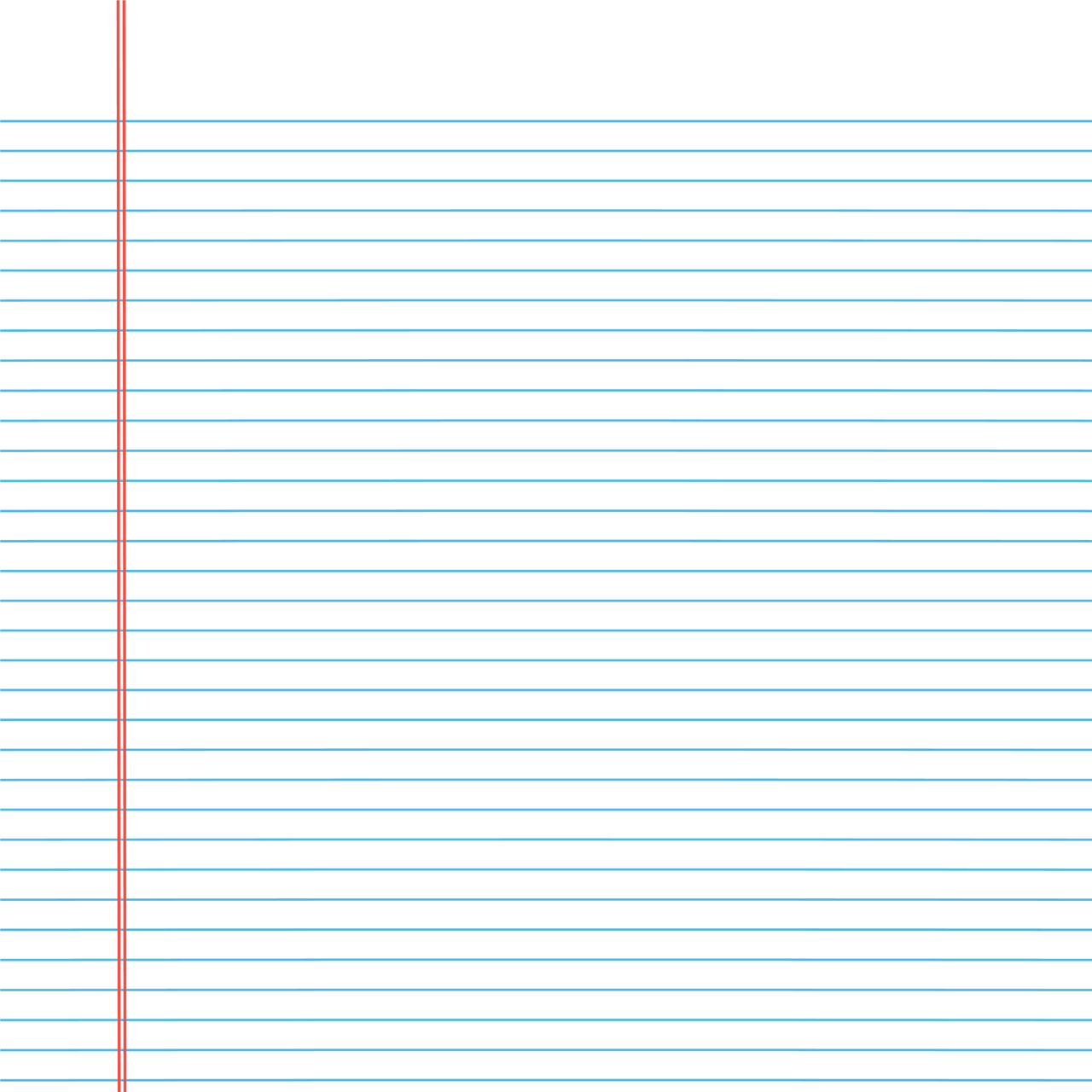 Lesson 3
Reflection
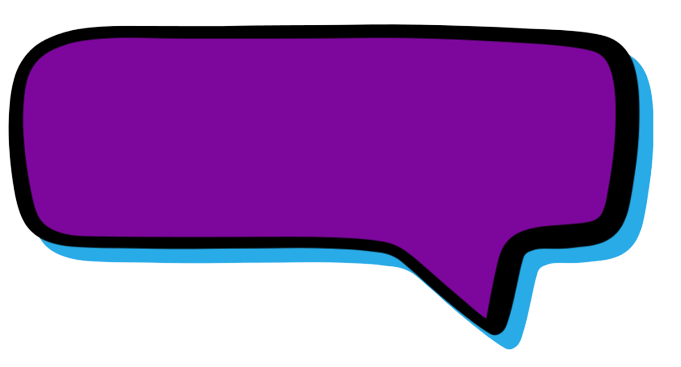 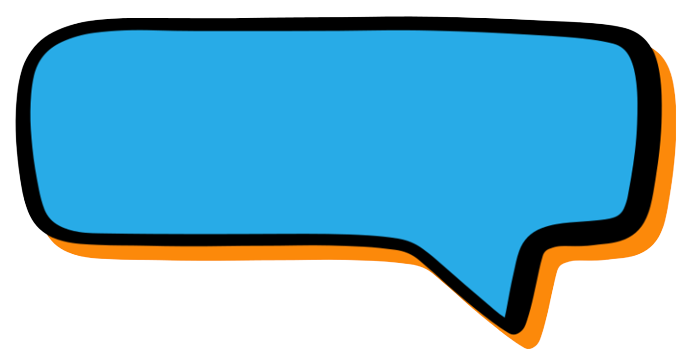 1. What should I do when I get to a tricky word?
2. How does Amira help me?
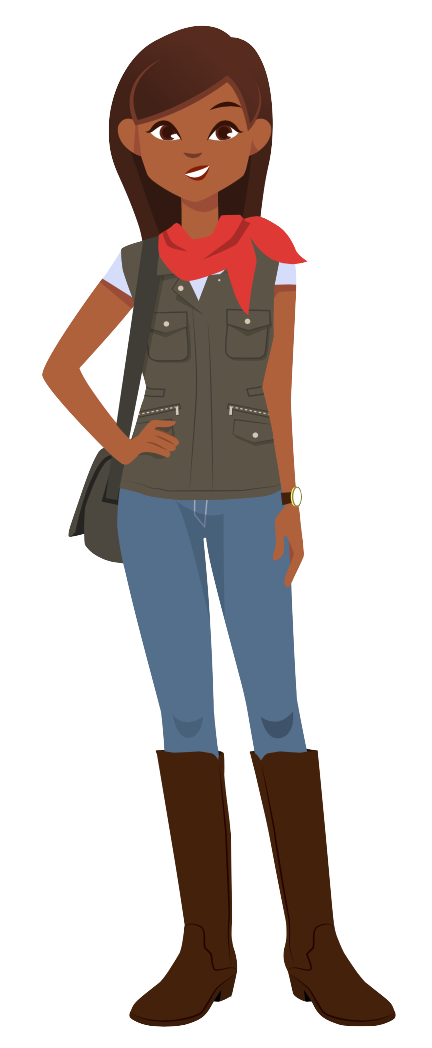 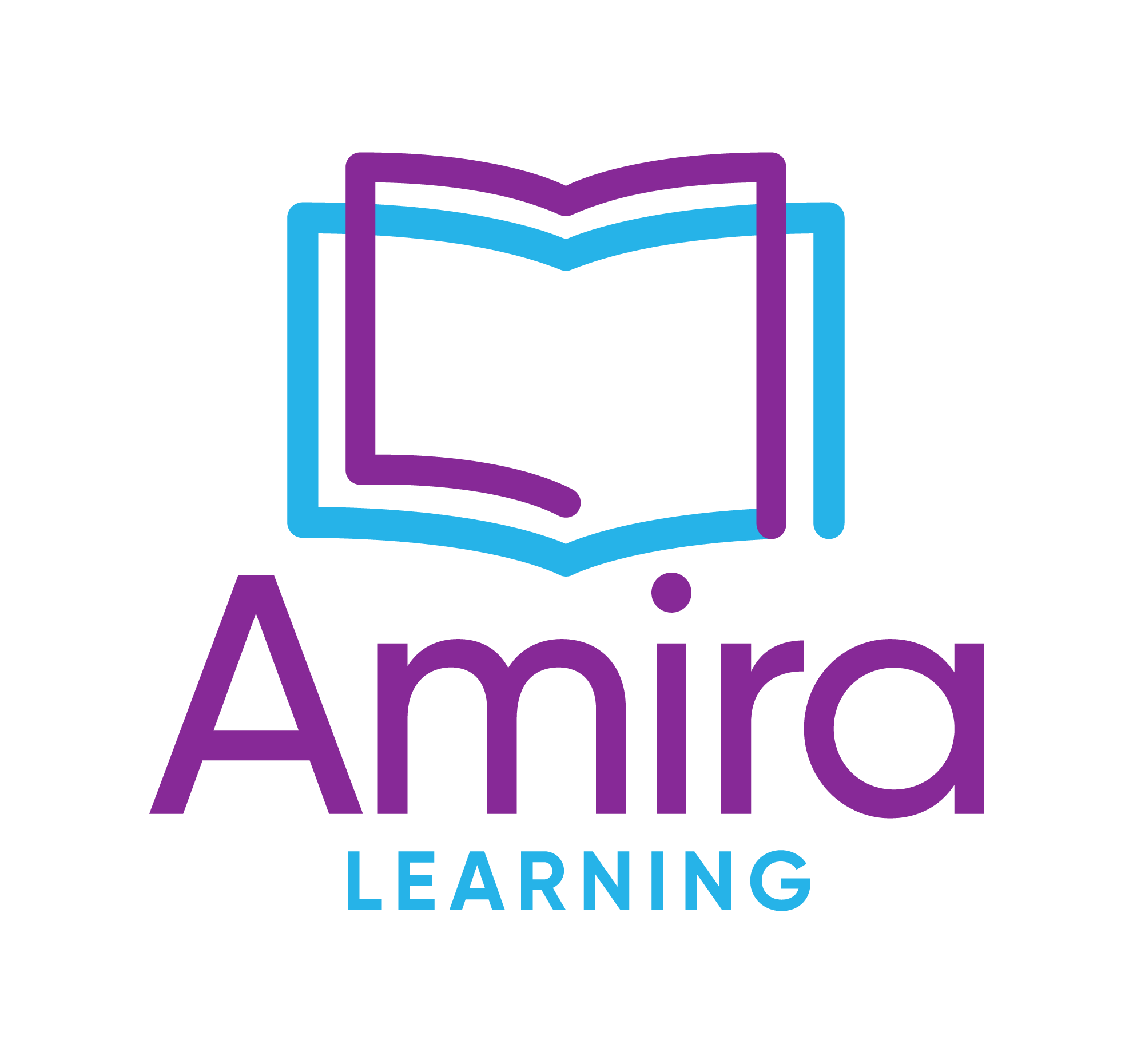 [Speaker Notes: Teacher: “What should I do when I get to a tricky word?”

Students: Try your best to sound it out and read it.

Teacher: “How does Amira help me?”

Students: Amira helps by teaching a strategy for reading the word.]
Intro to the
Benchmark
Assessment

Student Slides
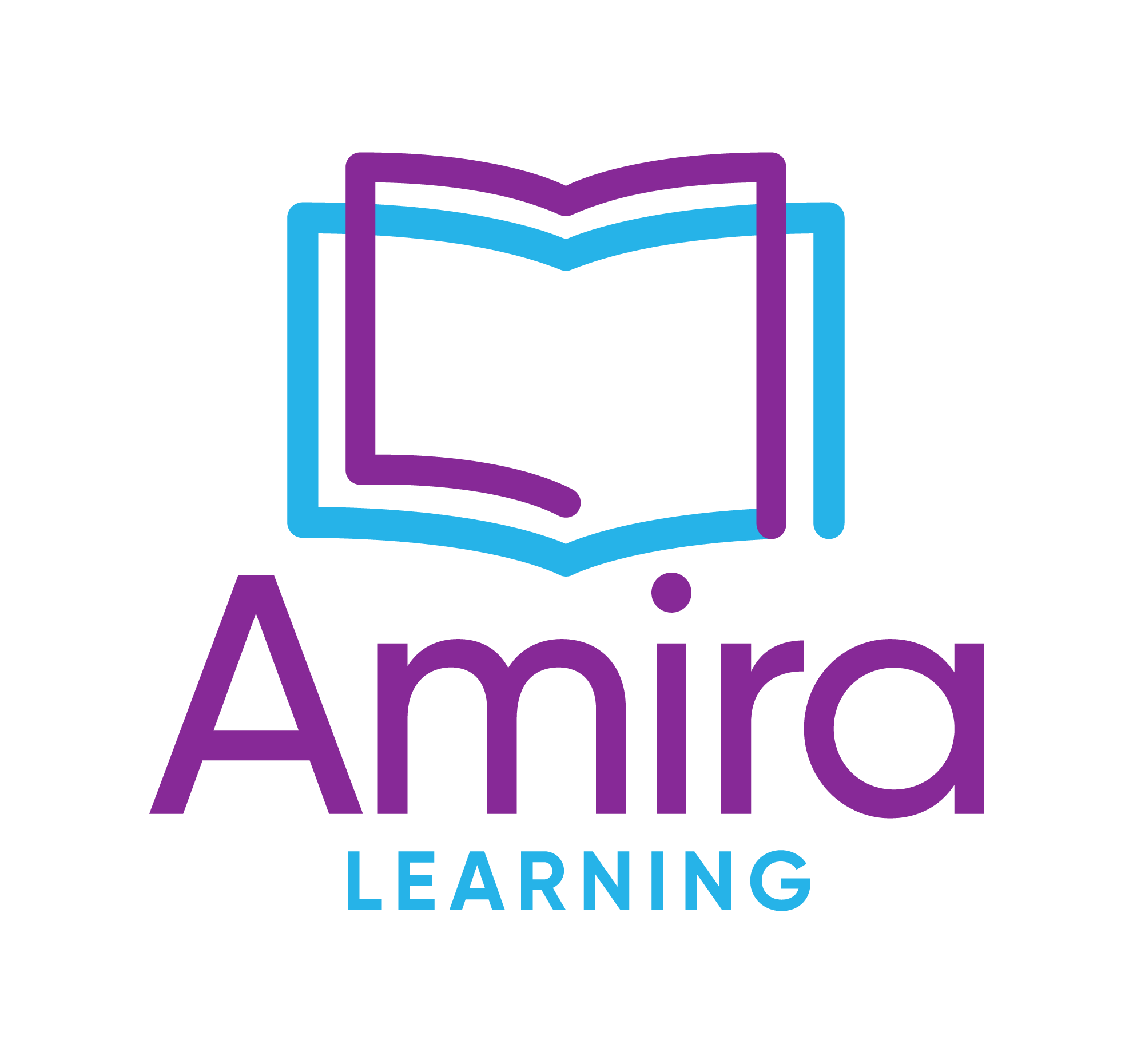 [Speaker Notes: Lesson plan: https://go.amiralearning.com/hubfs/Meet%20Amira-%20Files/3rd-6th%20Grade_Benchmark%20Assessment%20Lesson%20Plan.pdf]
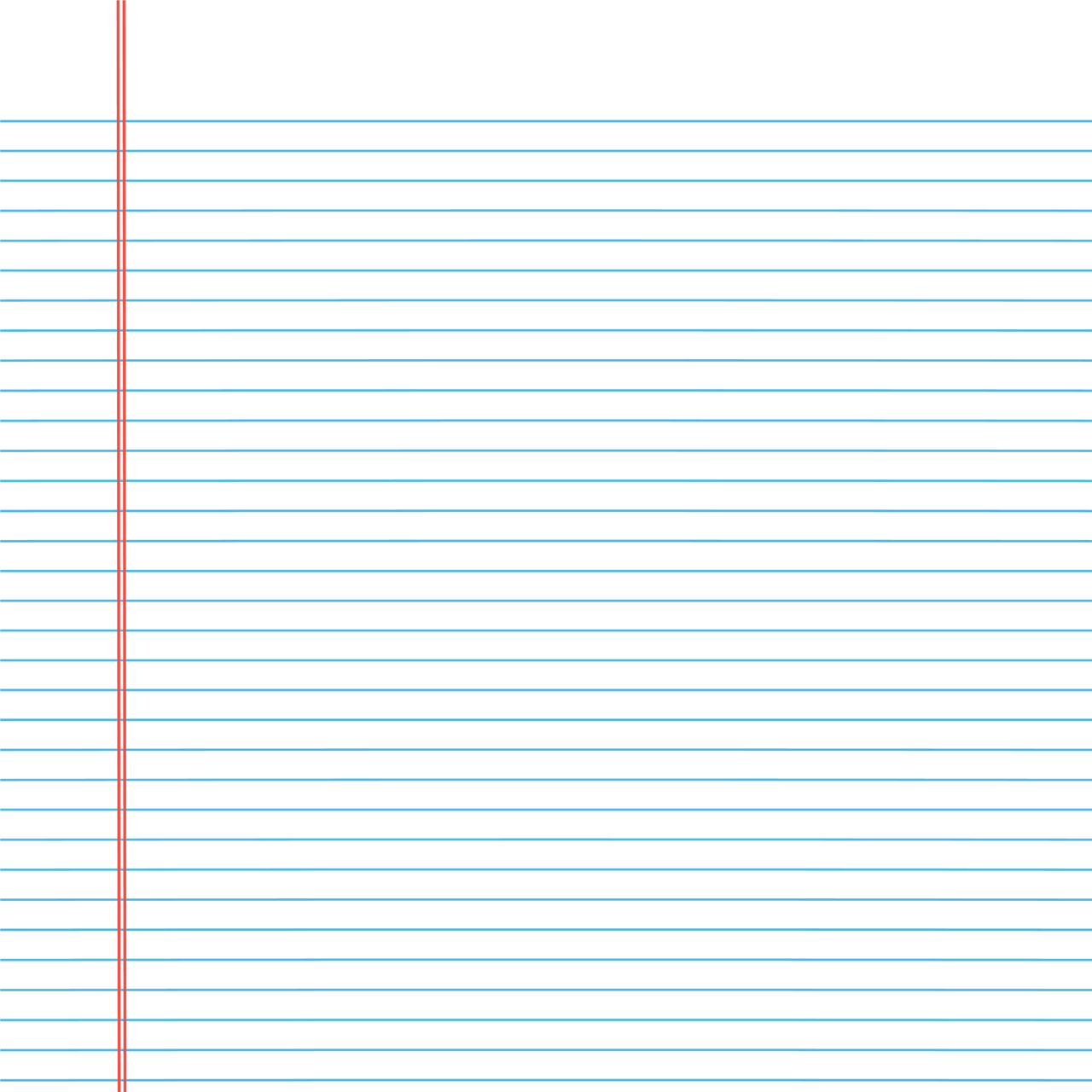 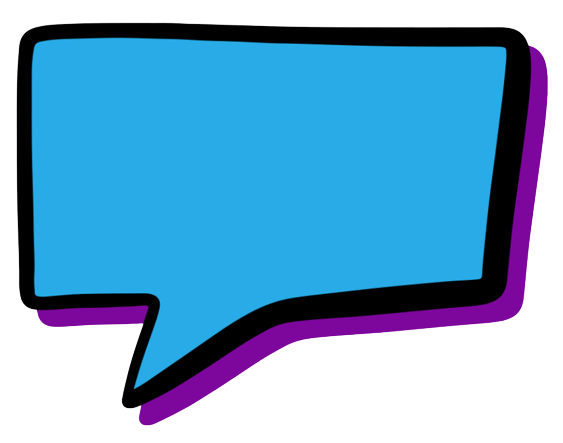 Hi, again! Today we’re going to do something a little different!
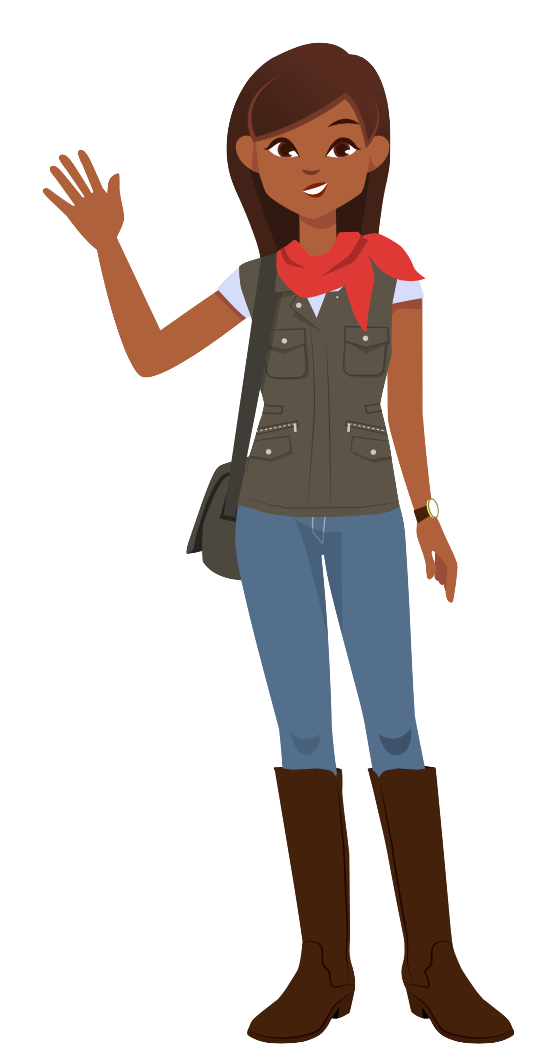 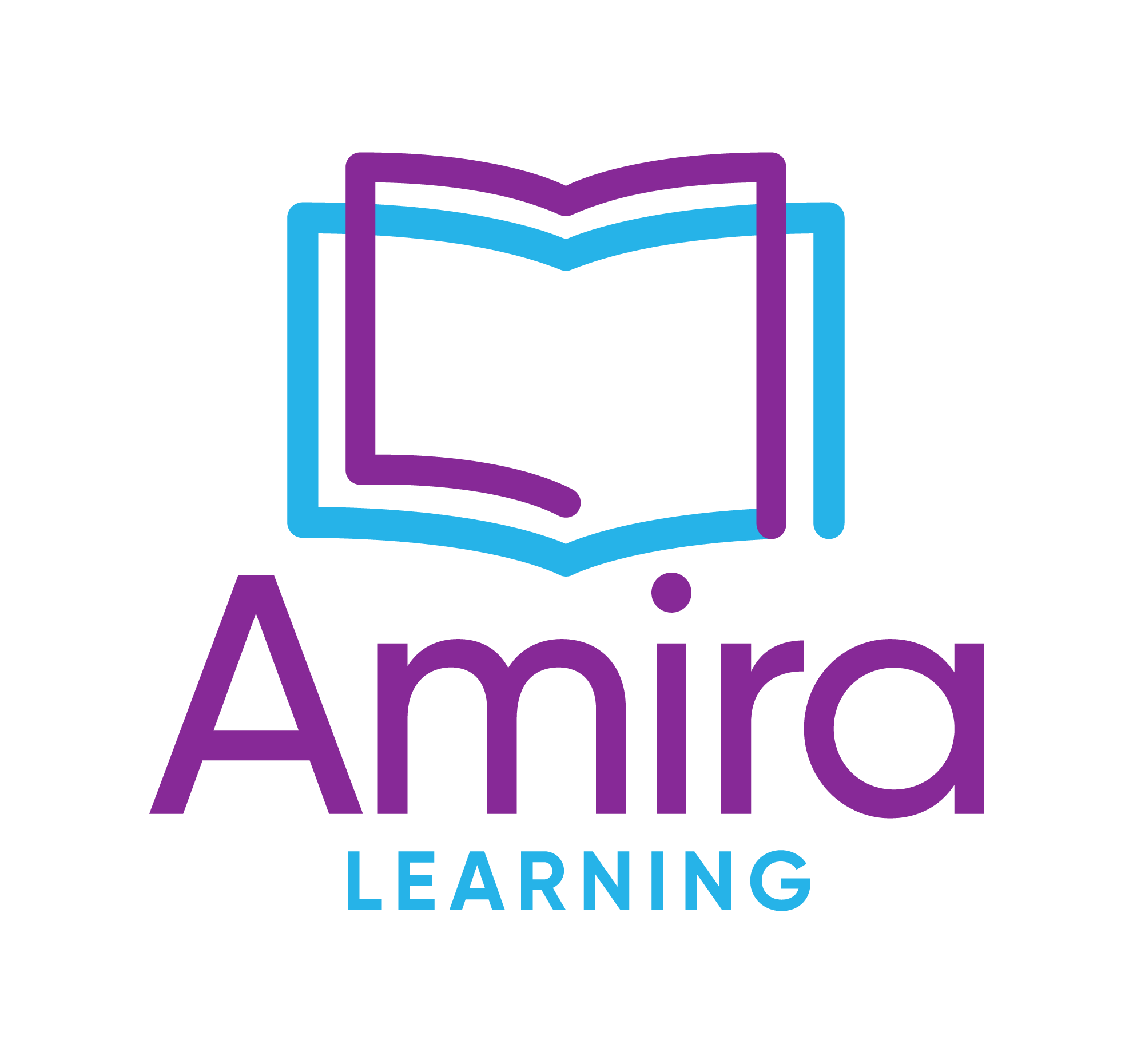 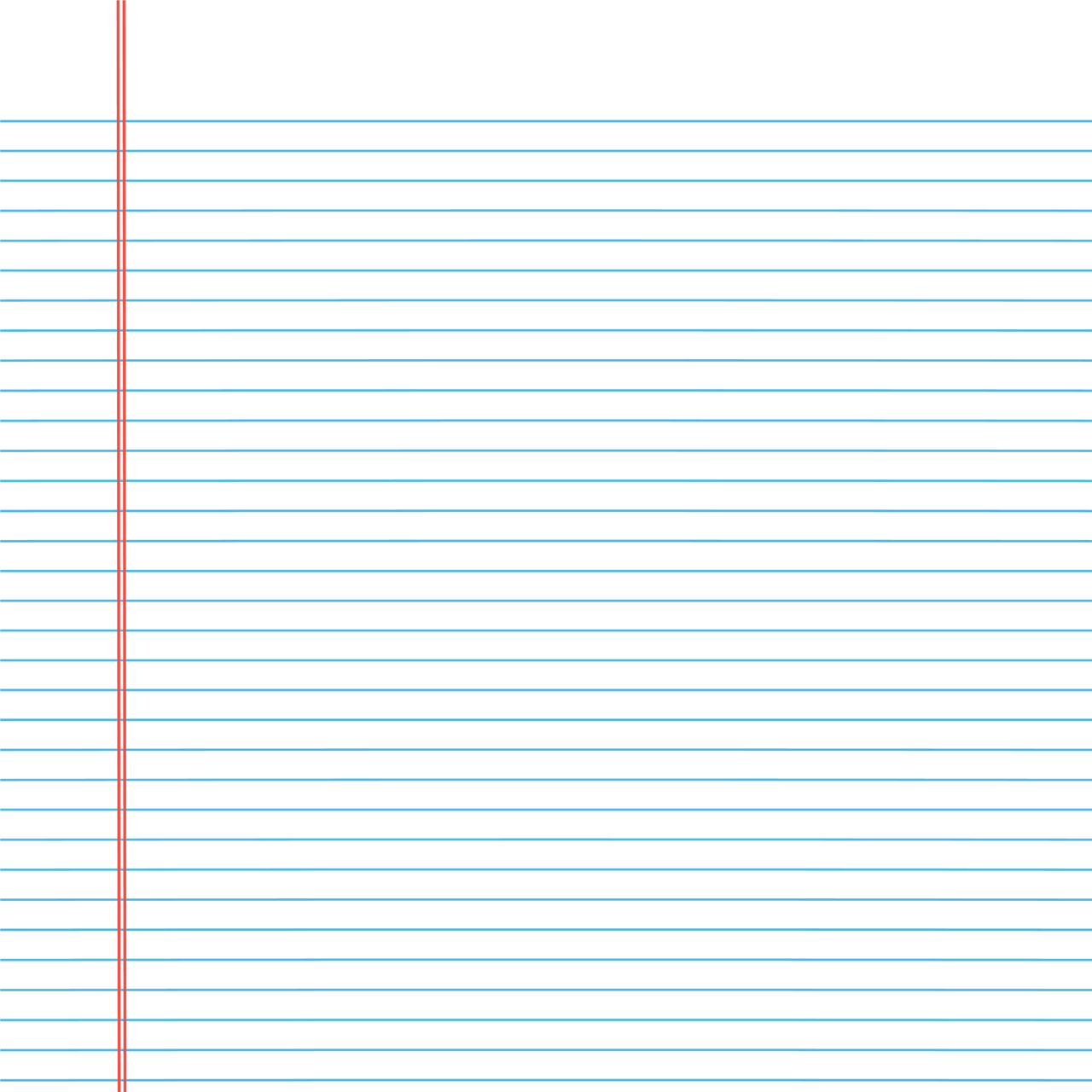 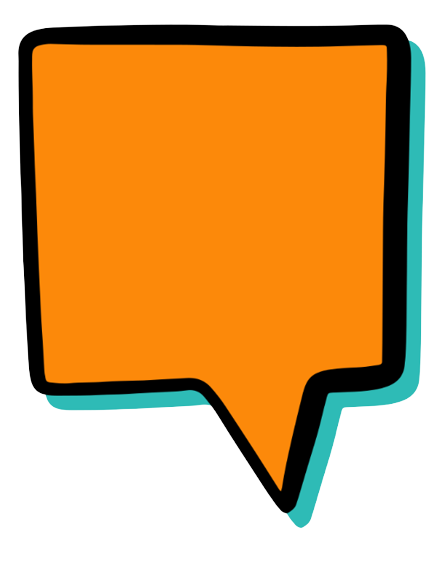 When you log onto Amira, you’ll take an assessment. You might read some numbers, silly made-up words, a story, and more. Don’t worry, I’ll give you directions and an example for each task to show you how!
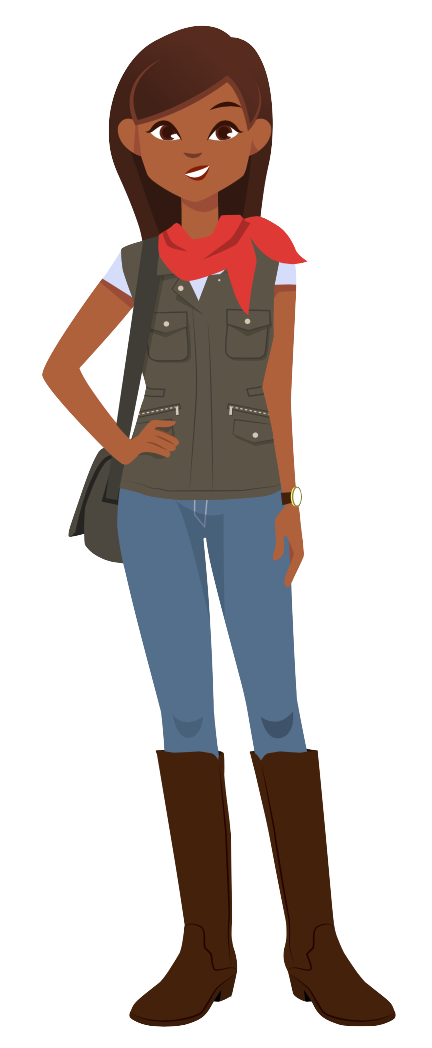 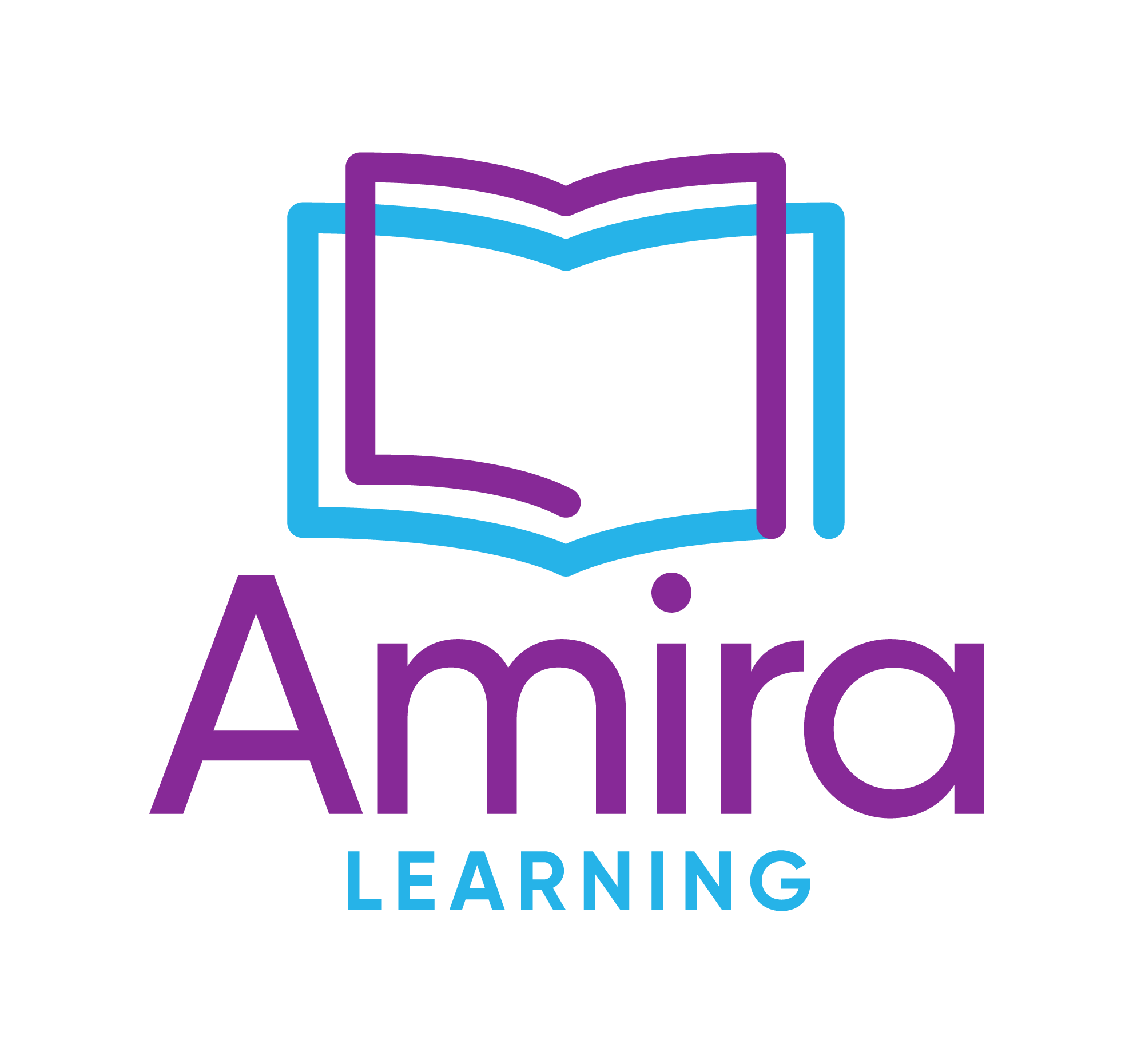 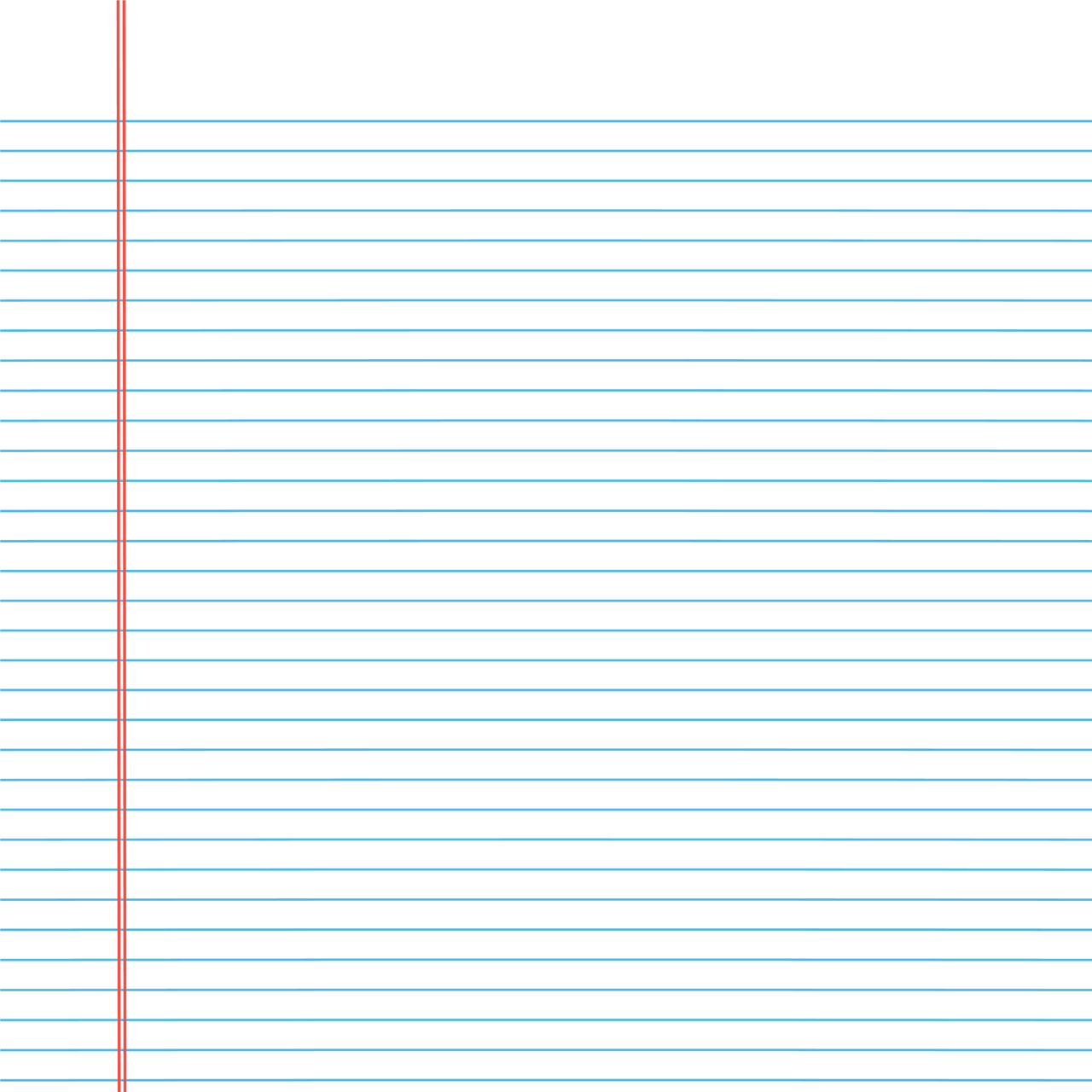 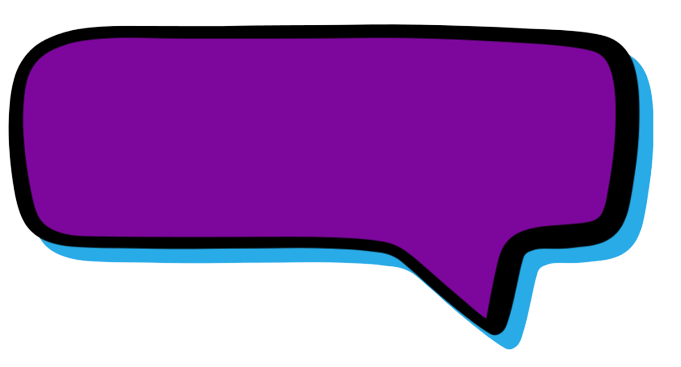 Watch the next video for some tips on doing your best!
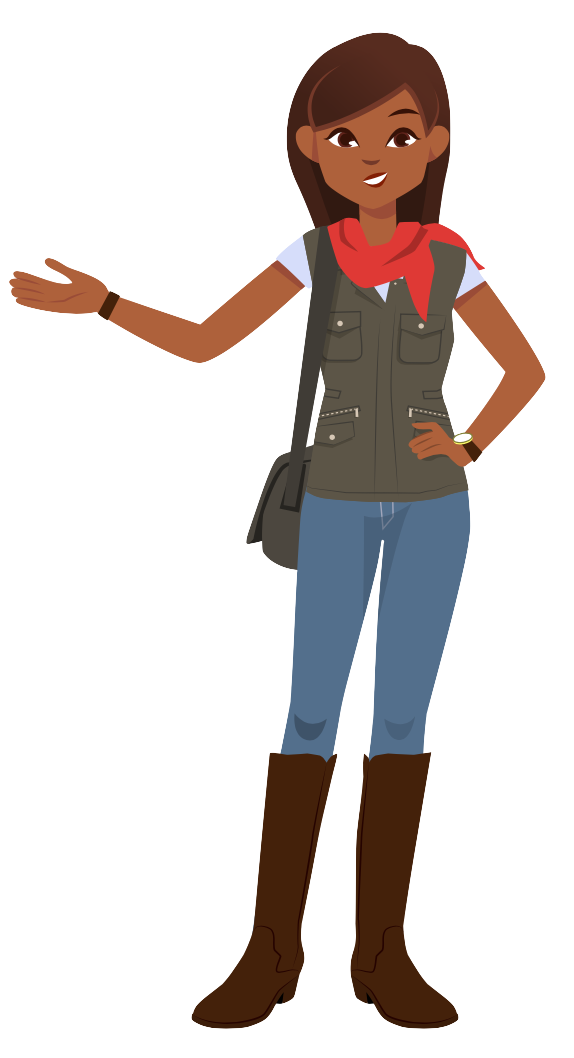 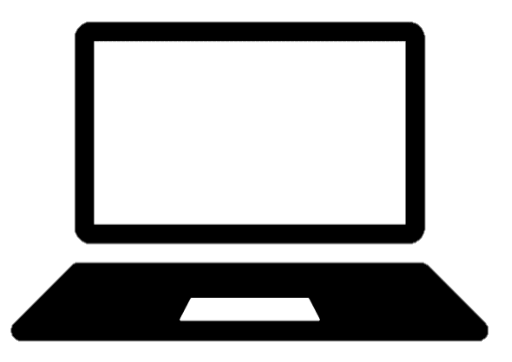 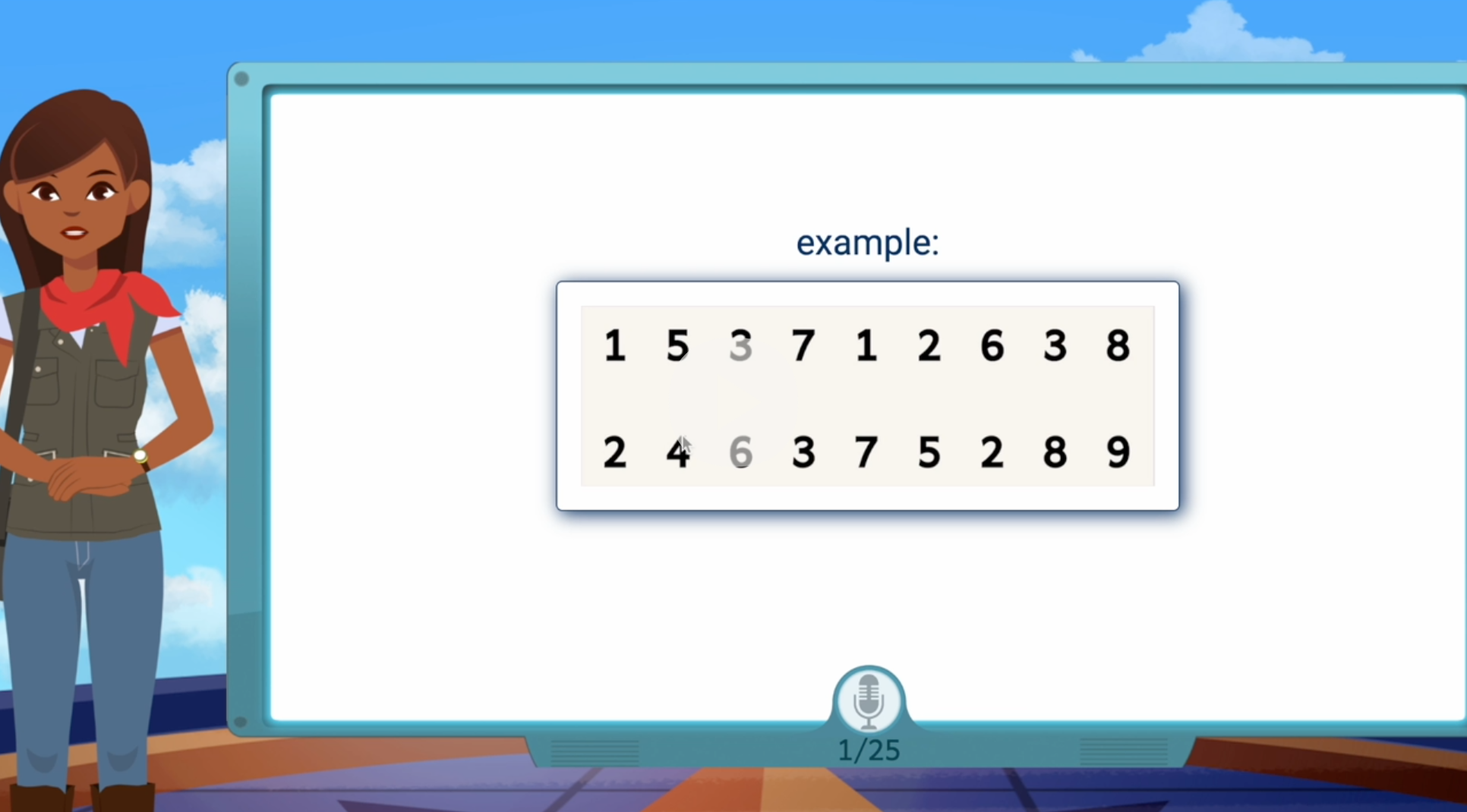 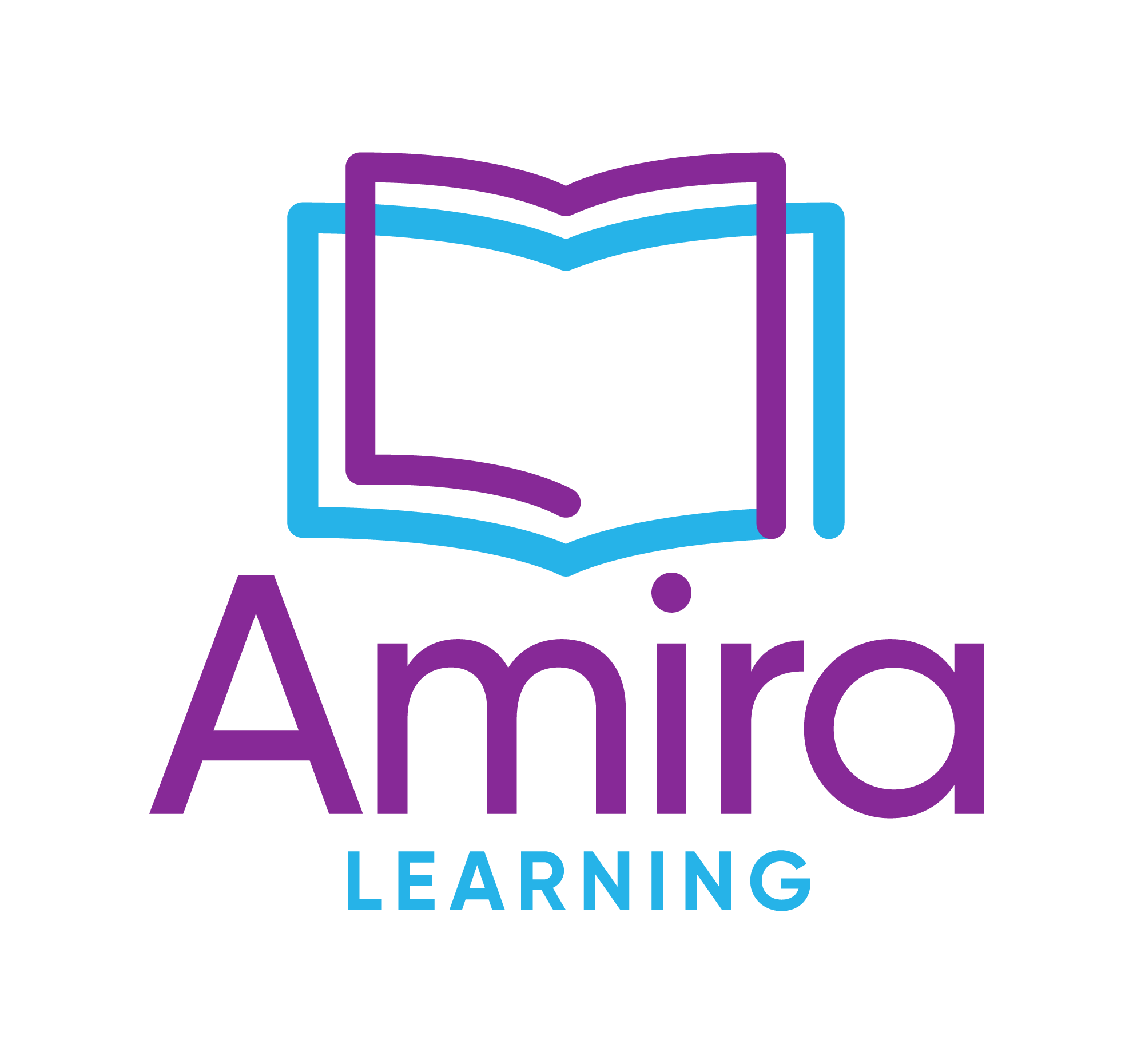 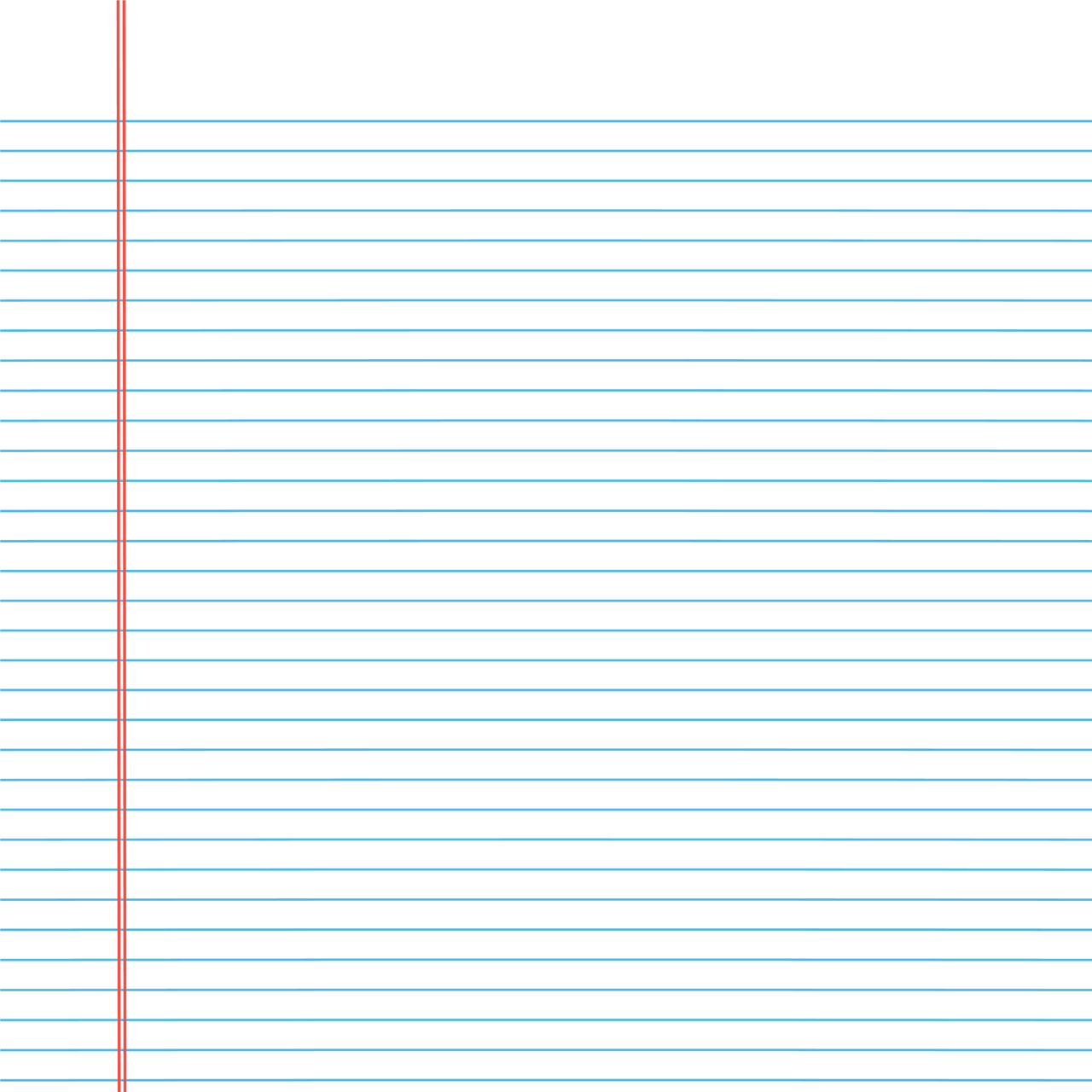 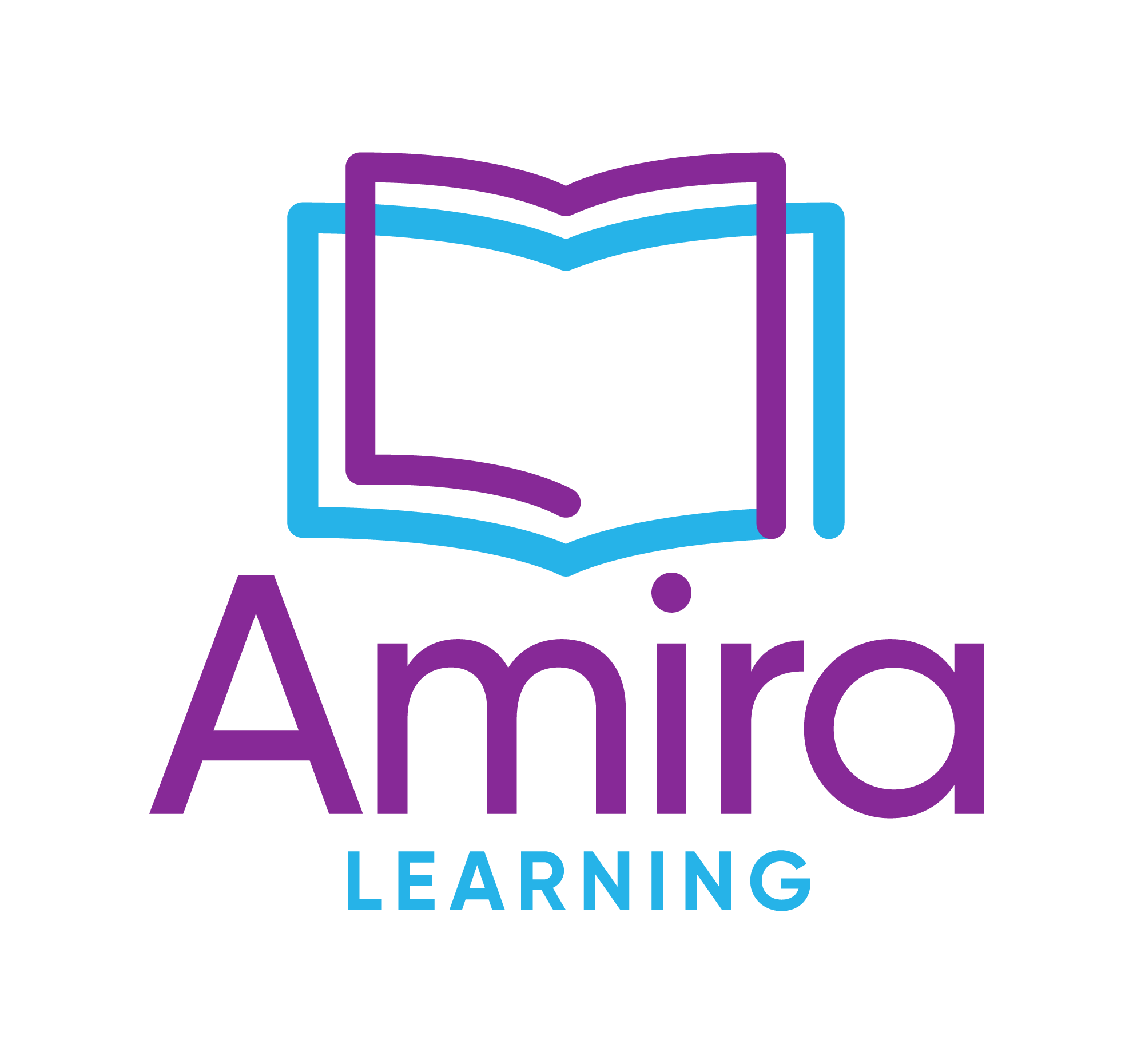 [Speaker Notes: Vimeo: https://vimeo.com/879911034]
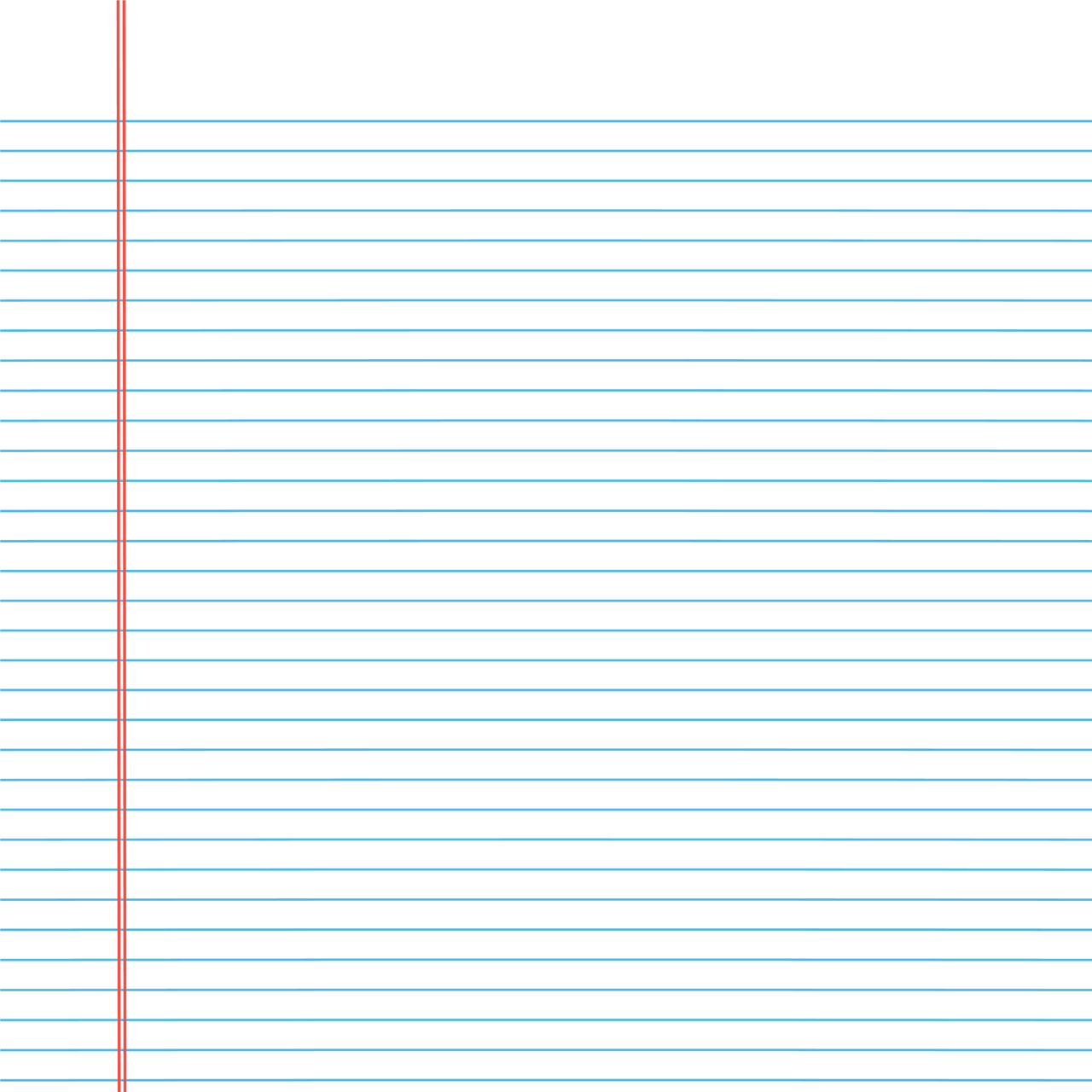 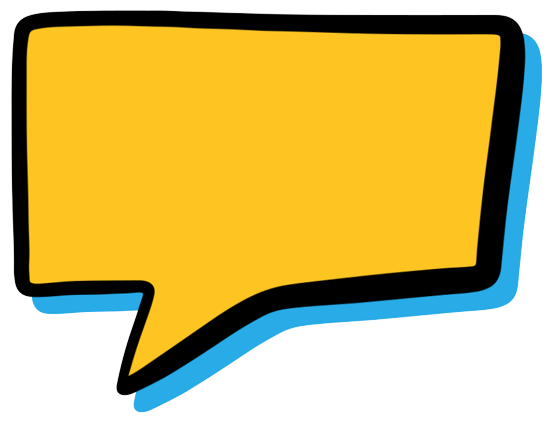 Remember these tips:
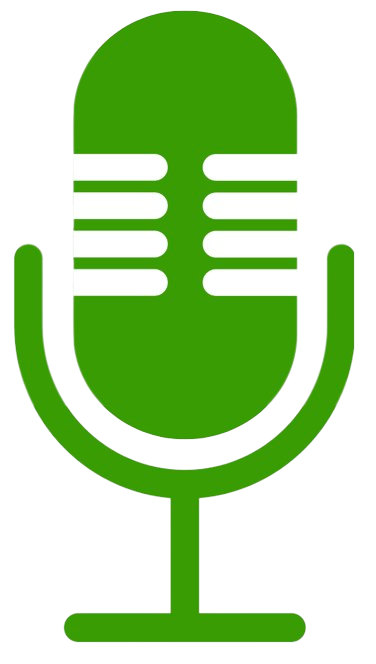 Loud and proud.
Read clearly to Amira when the mic is green.
1
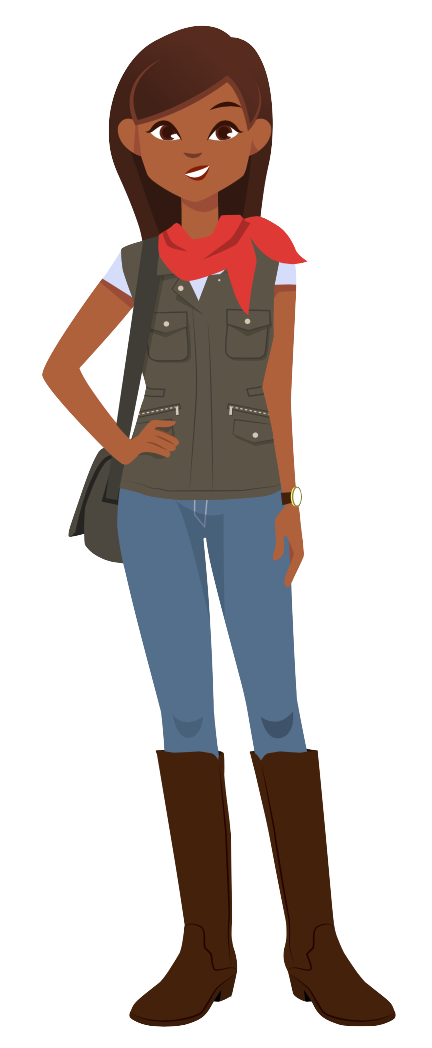 Listen for directions.
Amira will explain how to do each task before it begins.
2
3
Try your best.
If you’re not sure, you can try it or say, 
“I don’t know”.
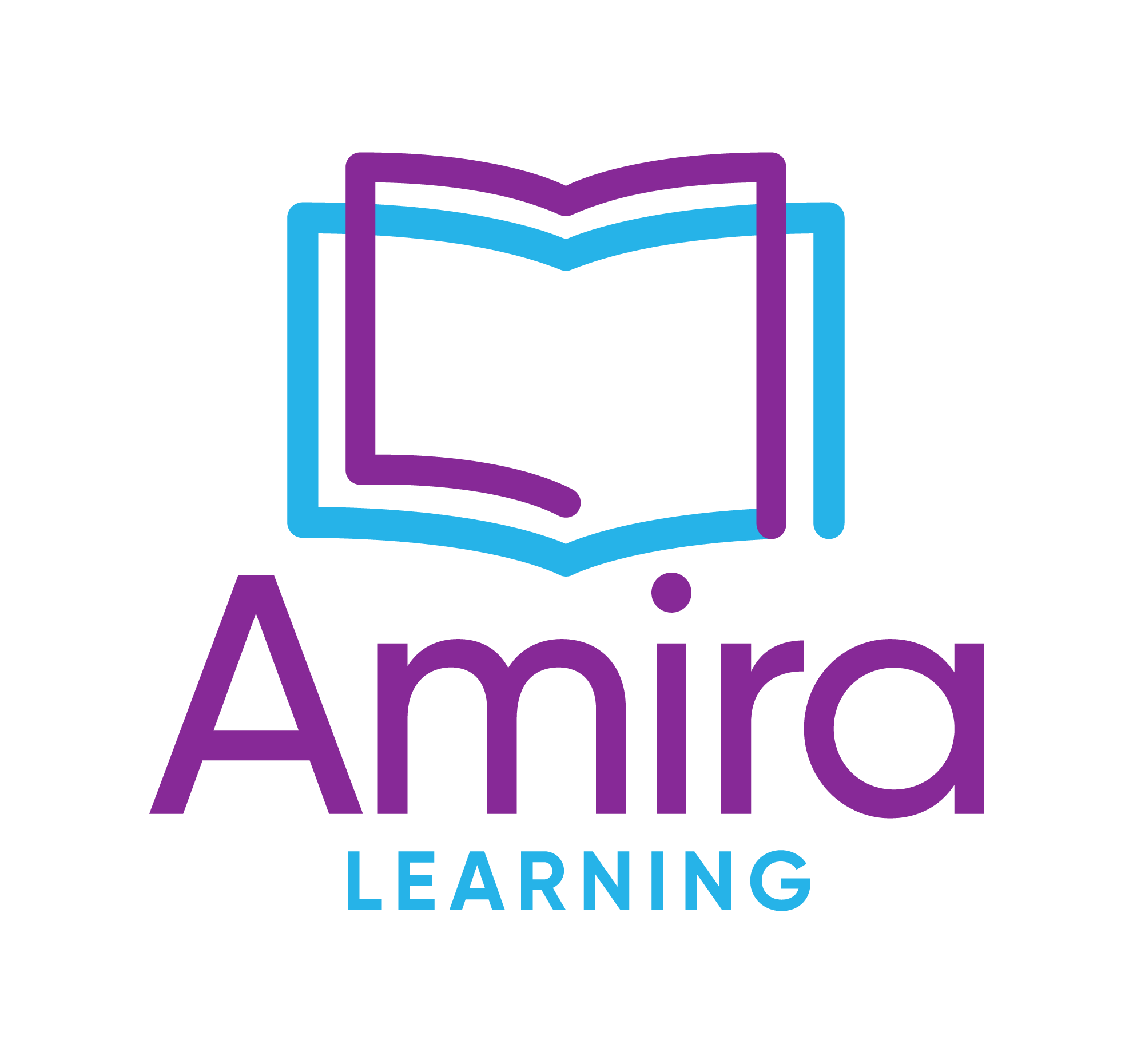 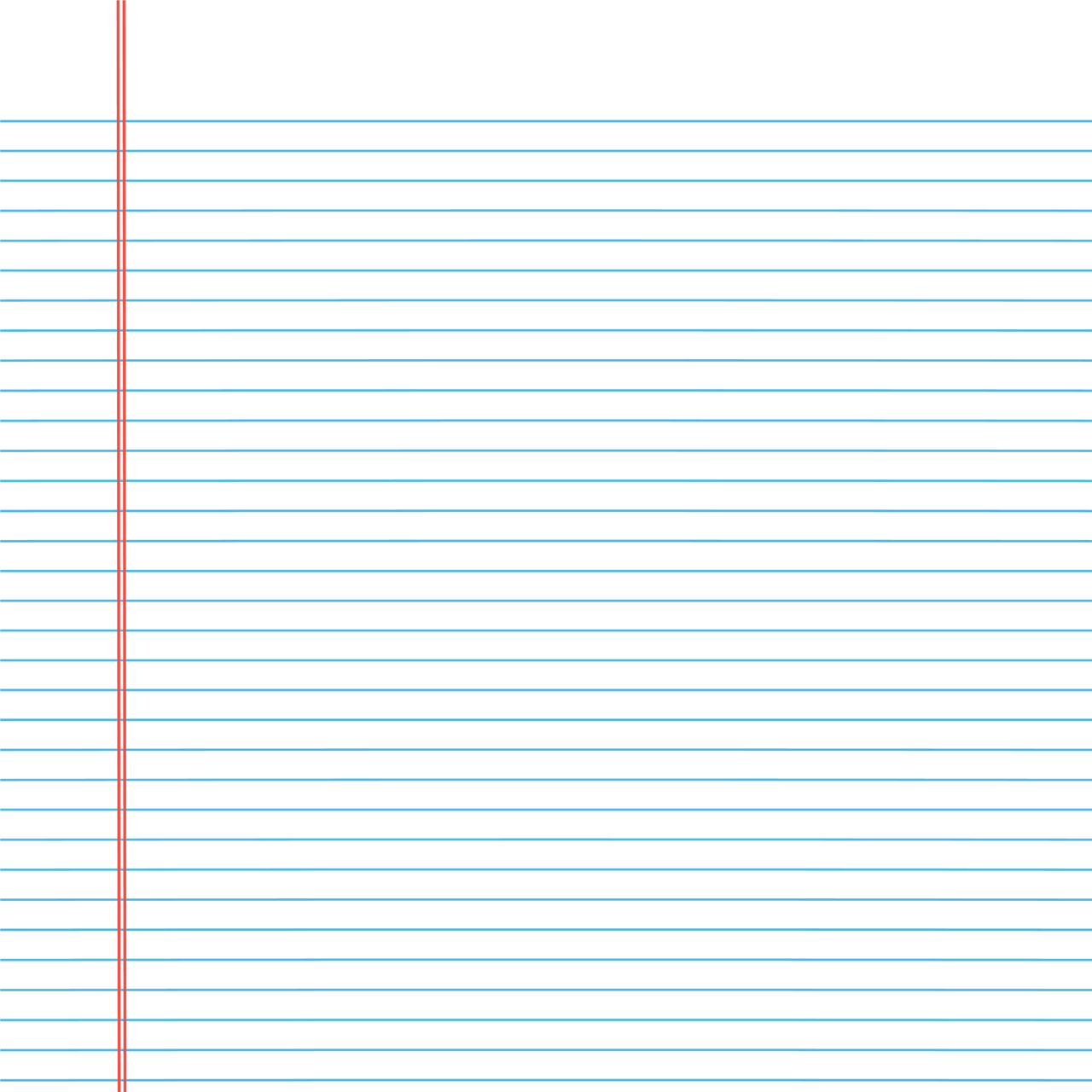 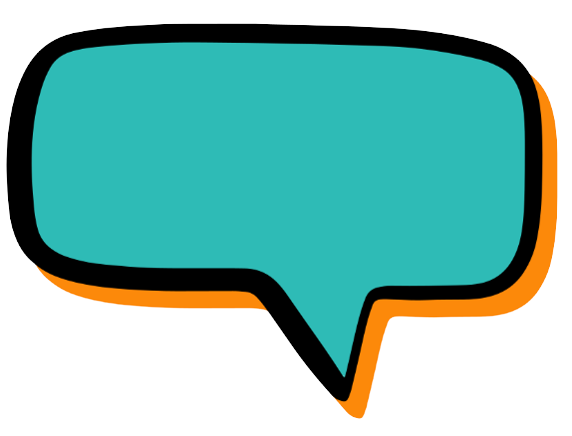 Watch a 4th grader take the assessment in the next video!
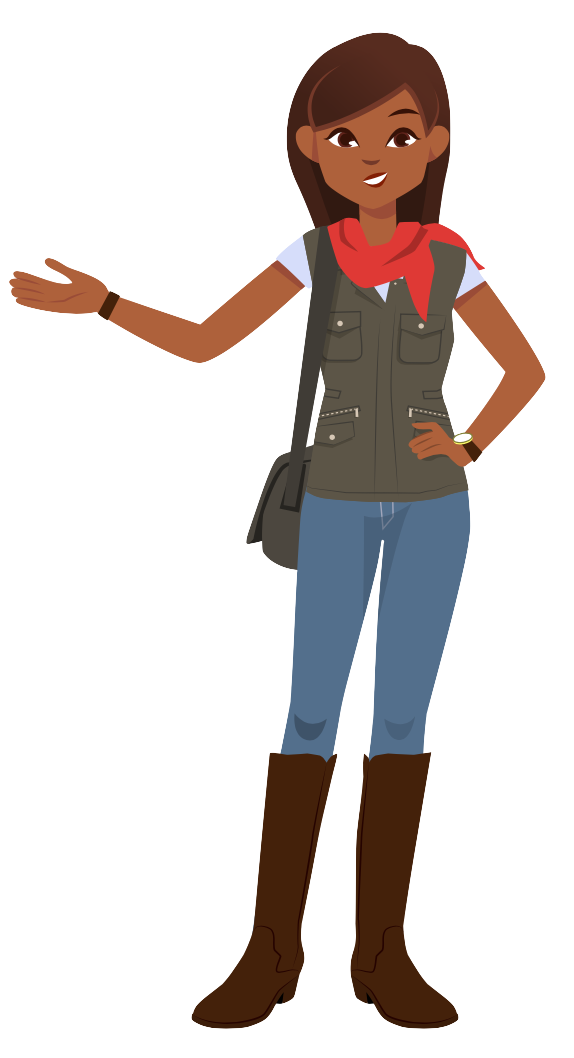 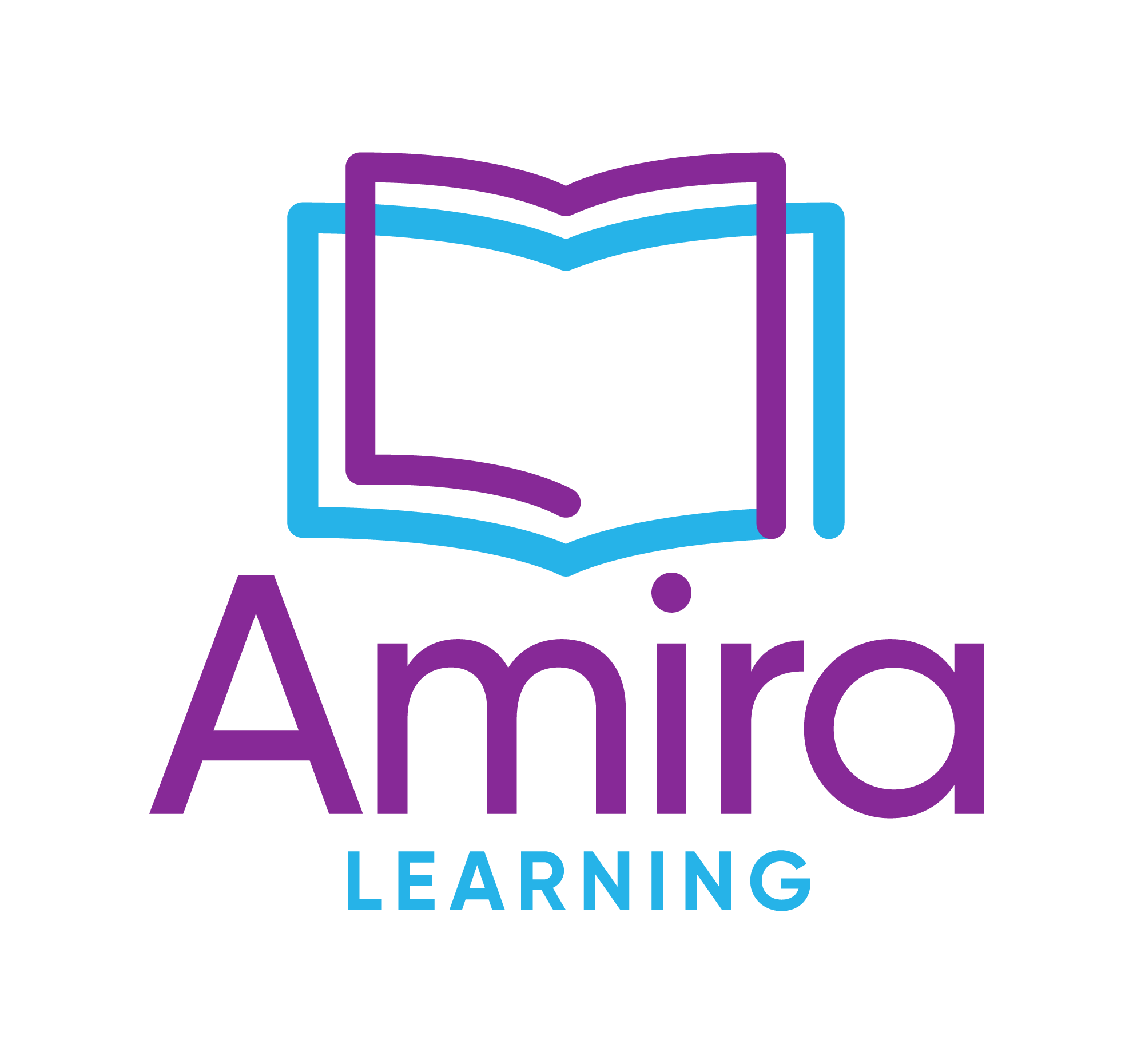 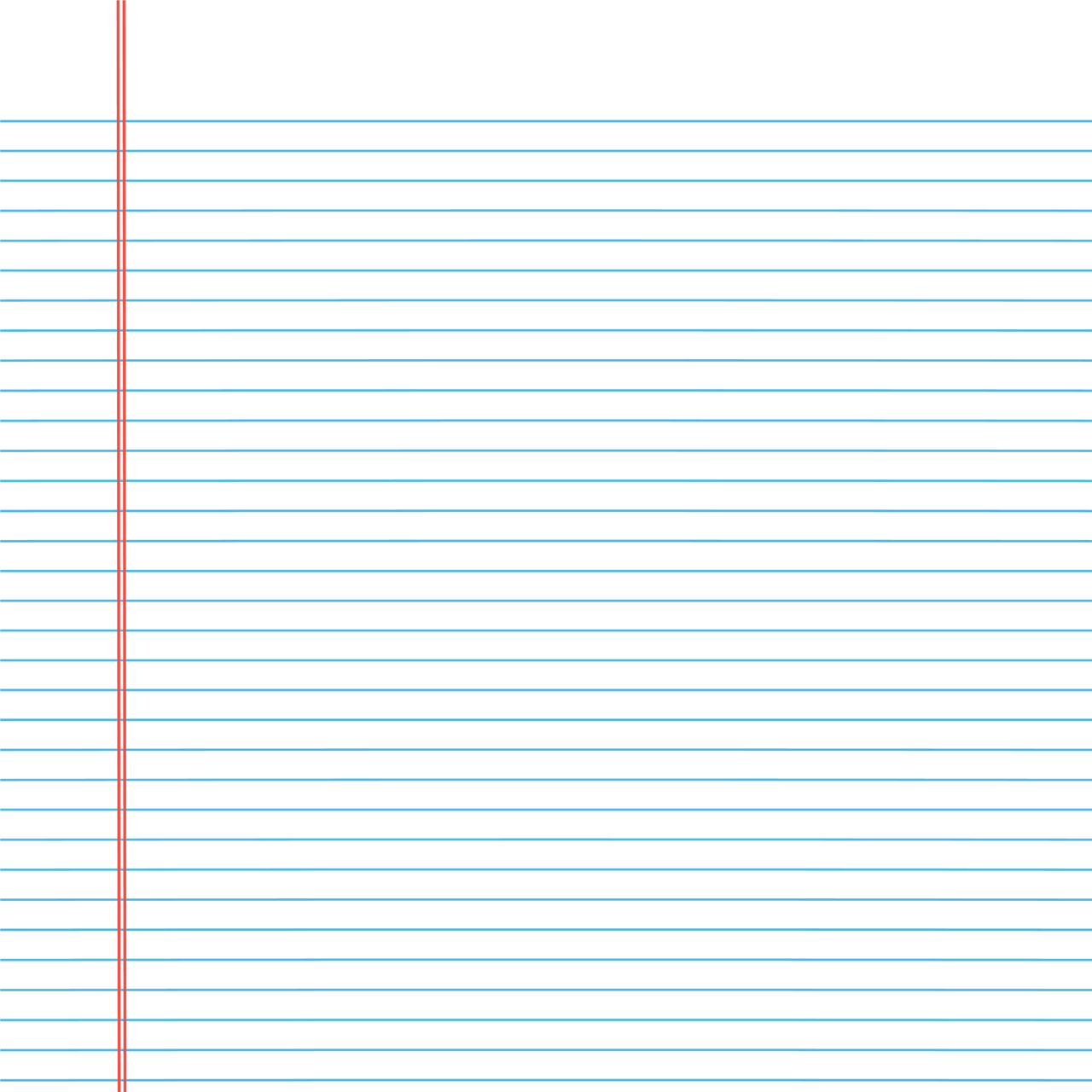 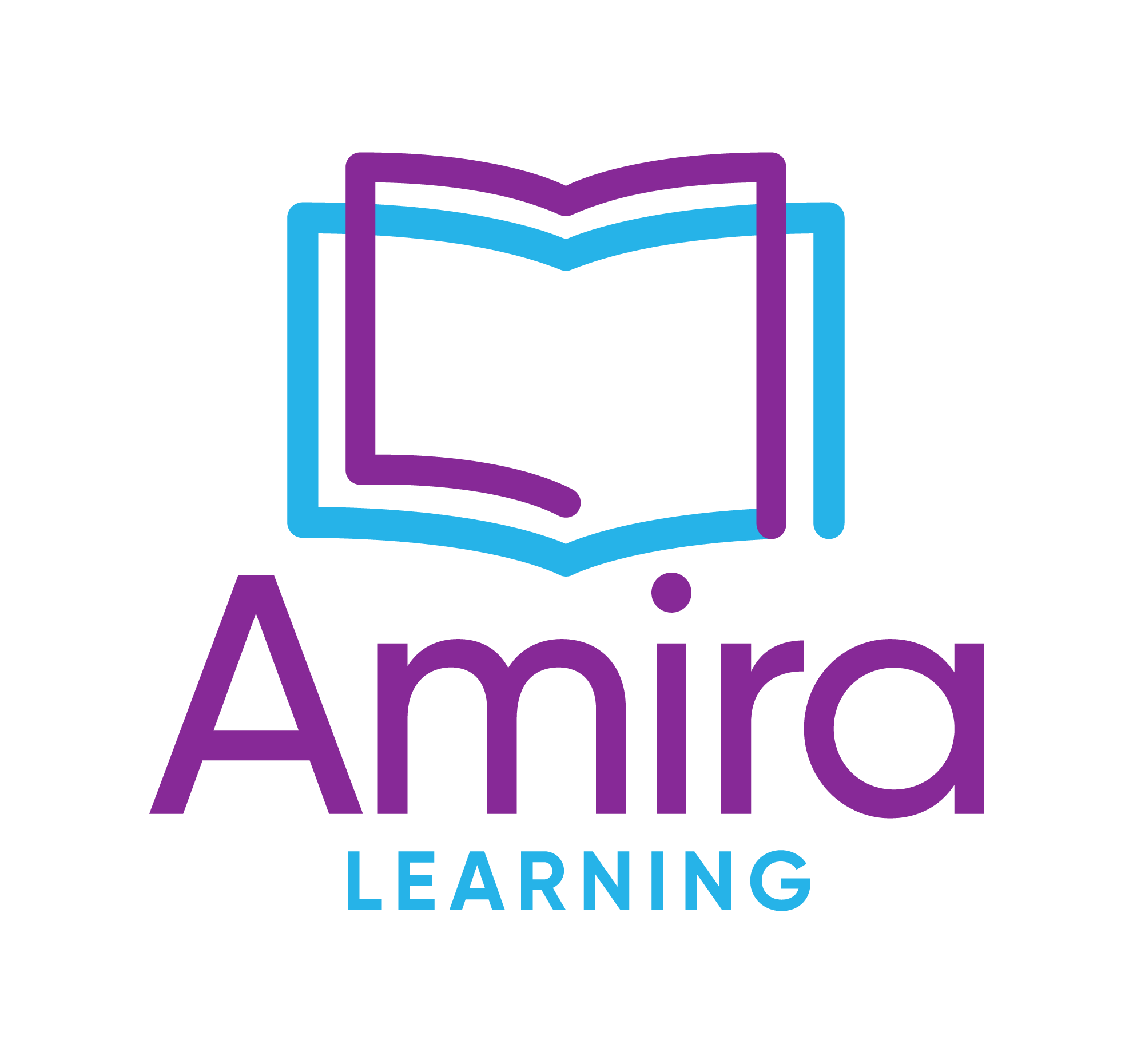 [Speaker Notes: Vimeo: https://vimeo.com/838481909]
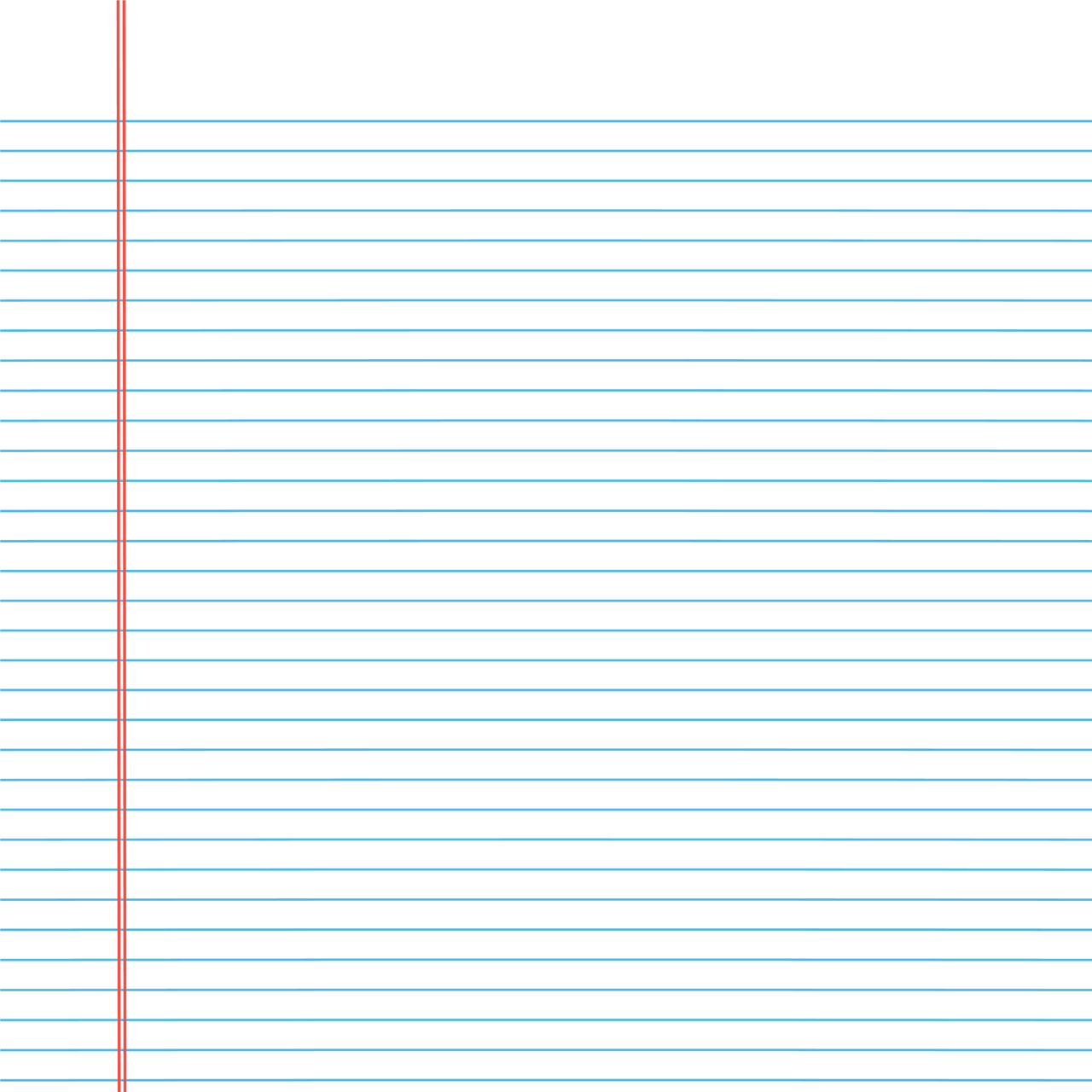 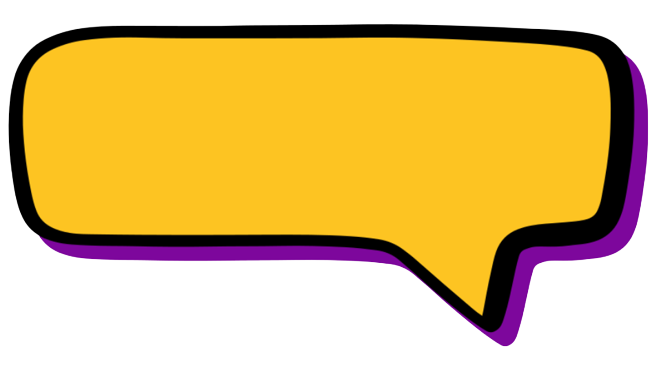 Now it’s your turn! You got this!
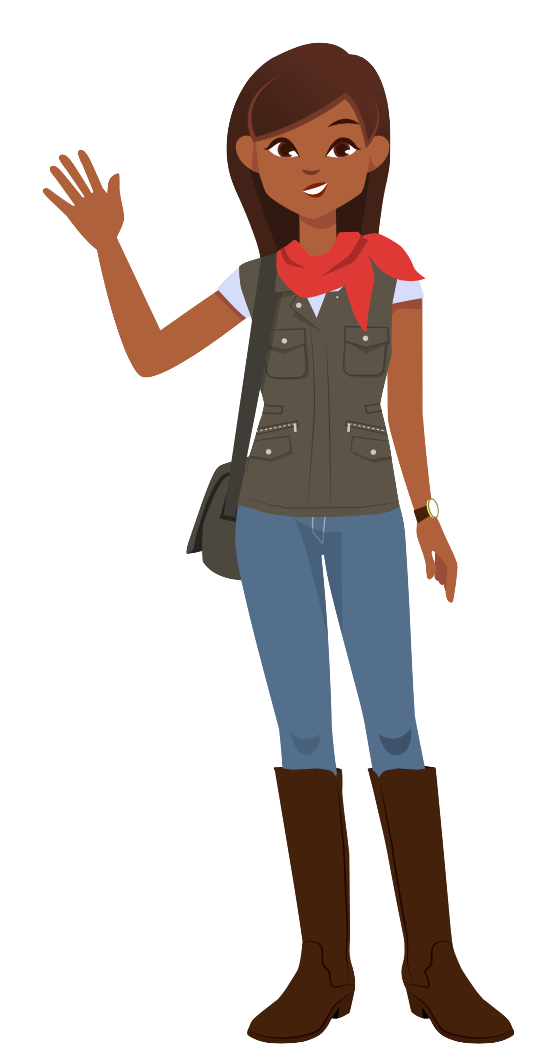 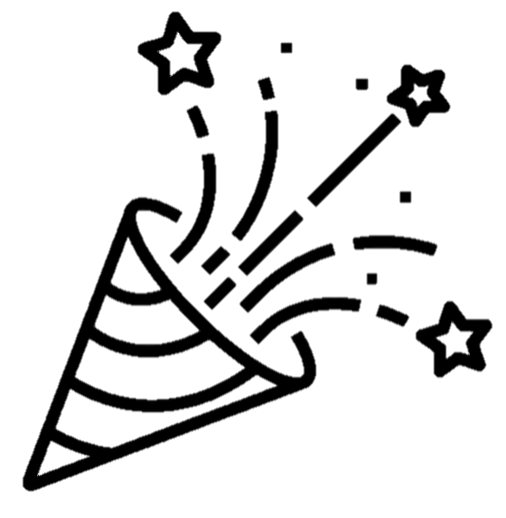 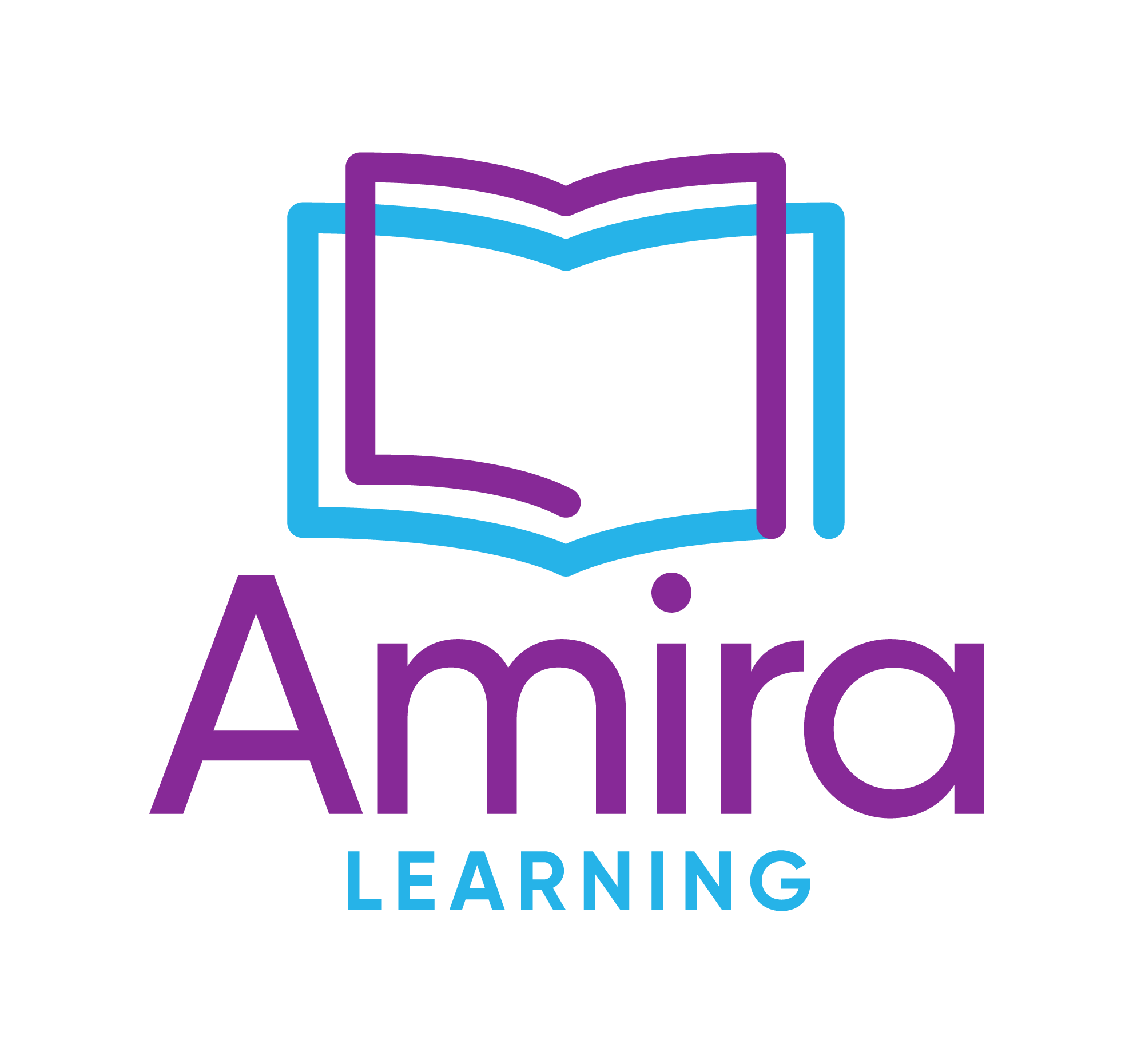